PPC 2011 Fall Outdoor Model ShootHeritage Farmstead & MuseumPlano, Texas
by Ken Guthrie
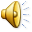 Alexandria R.

MOSE Models (UNT location)
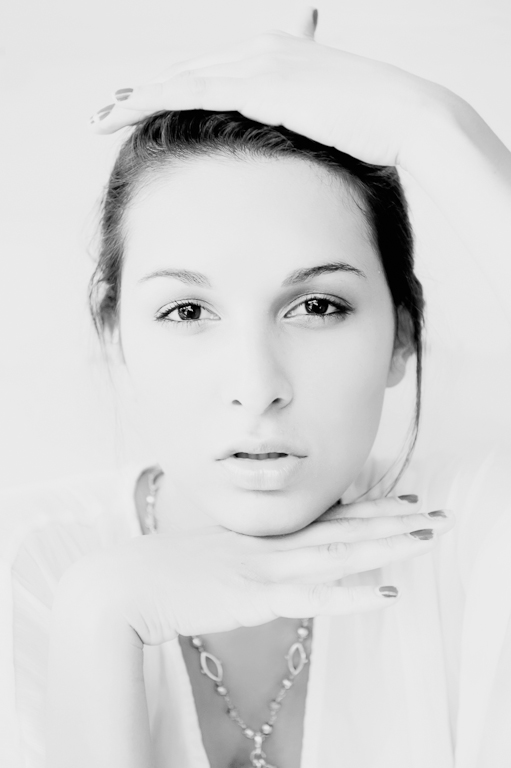 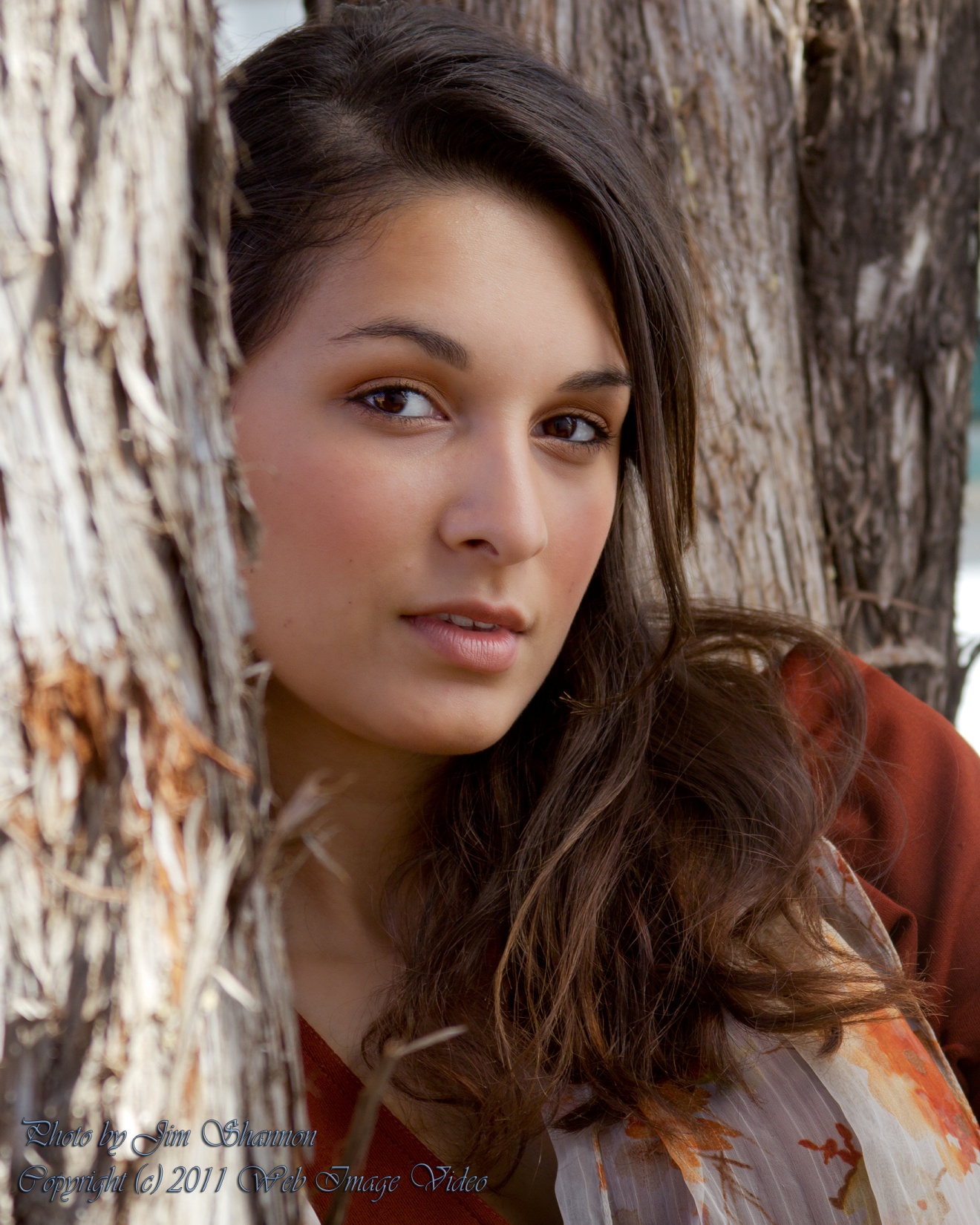 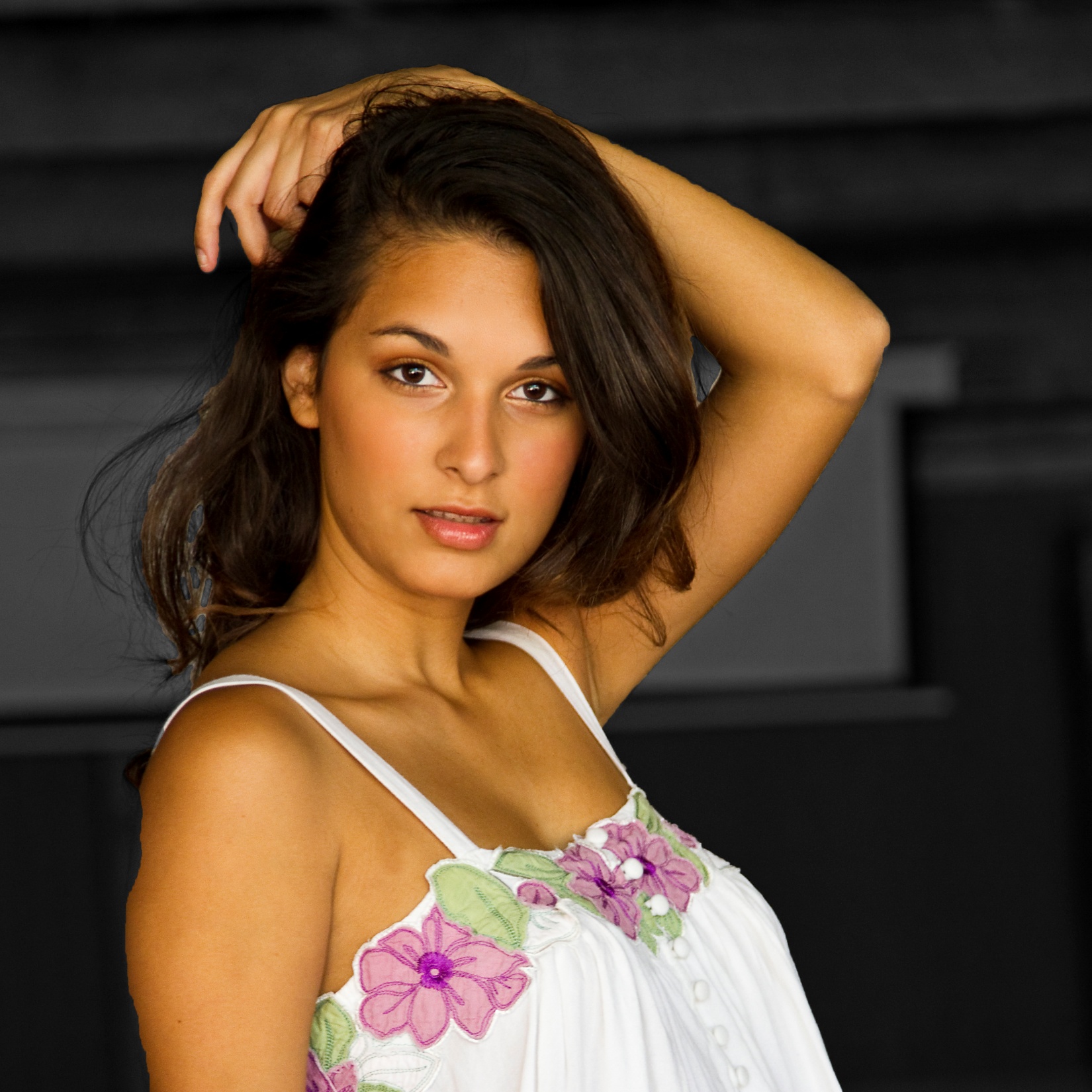 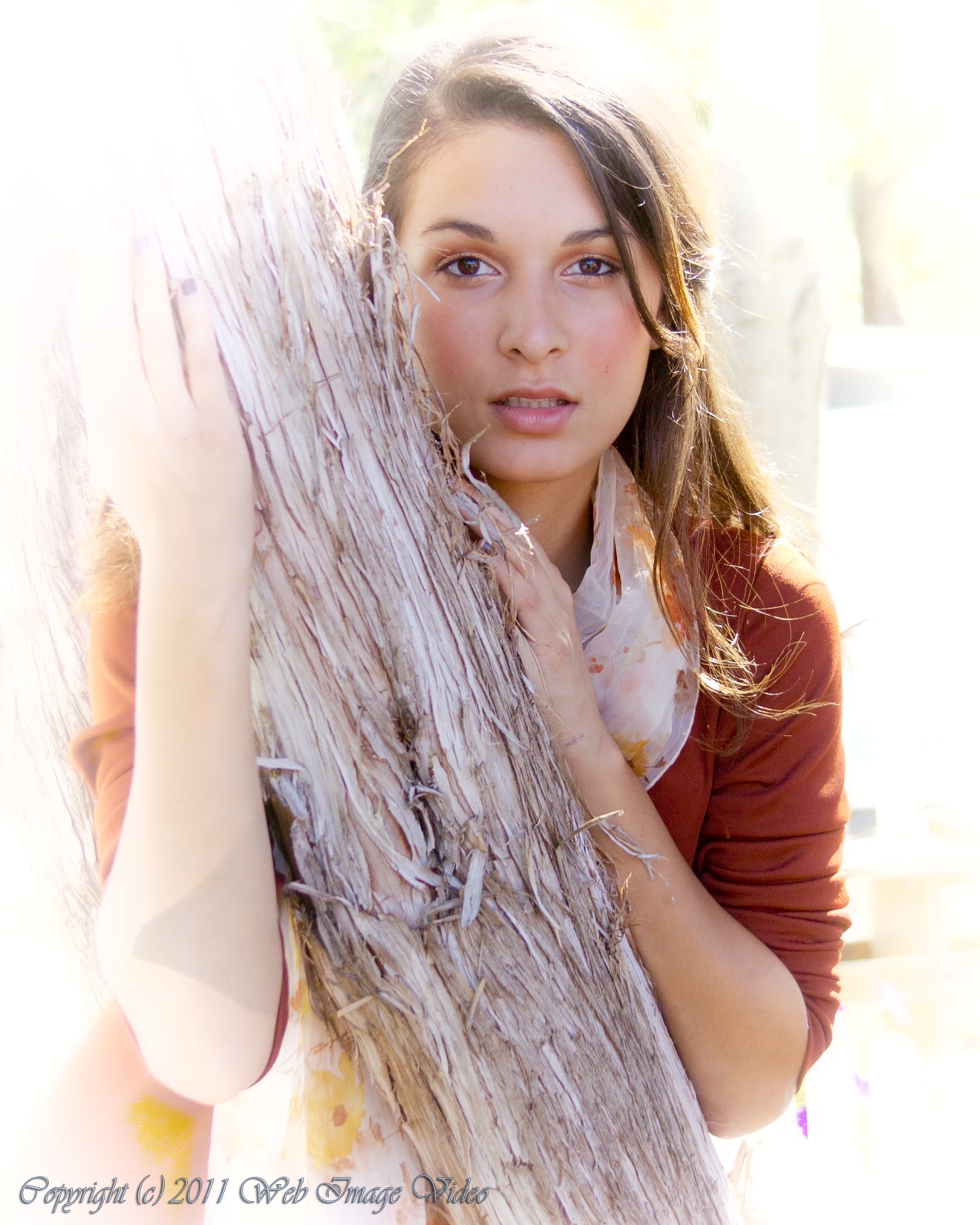 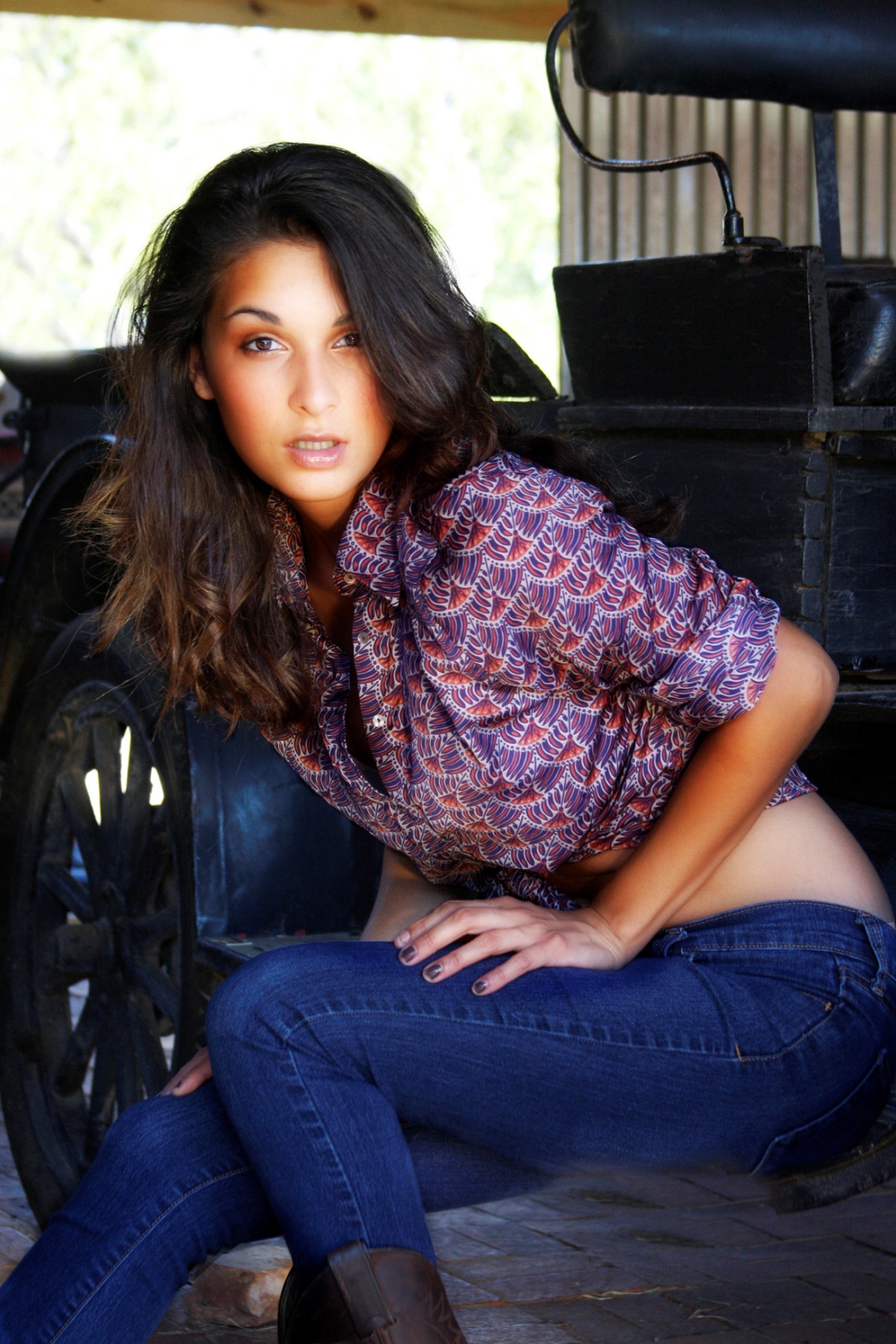 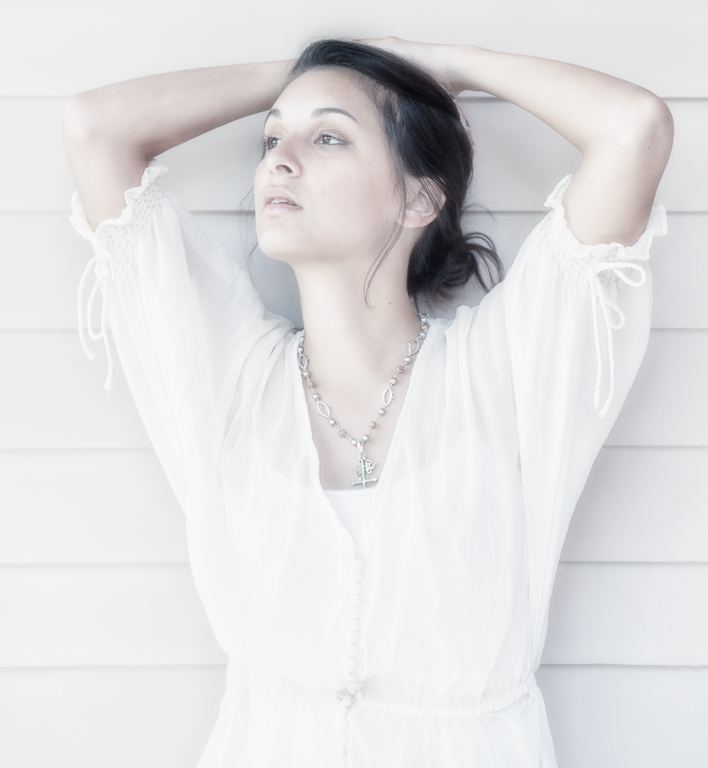 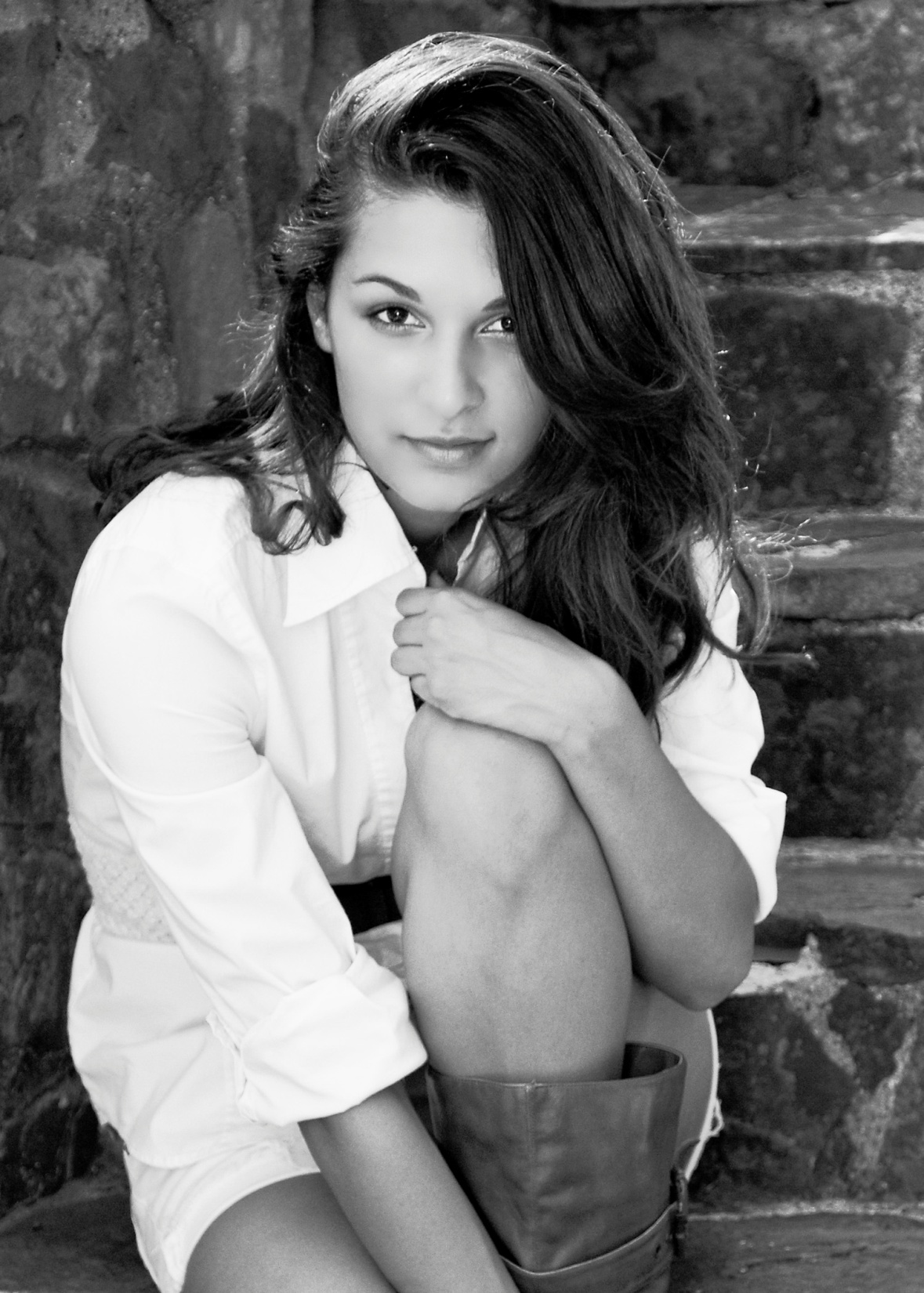 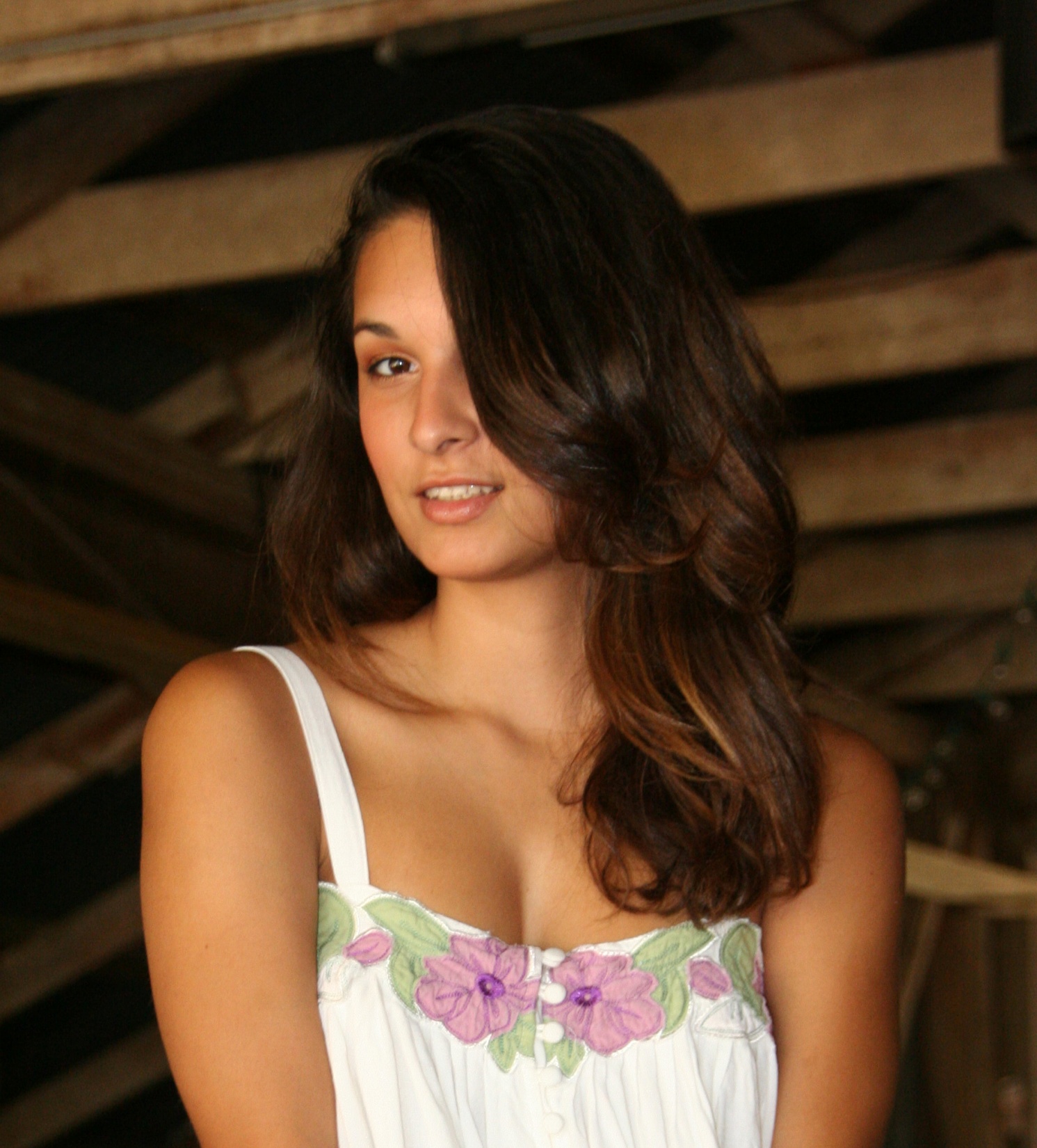 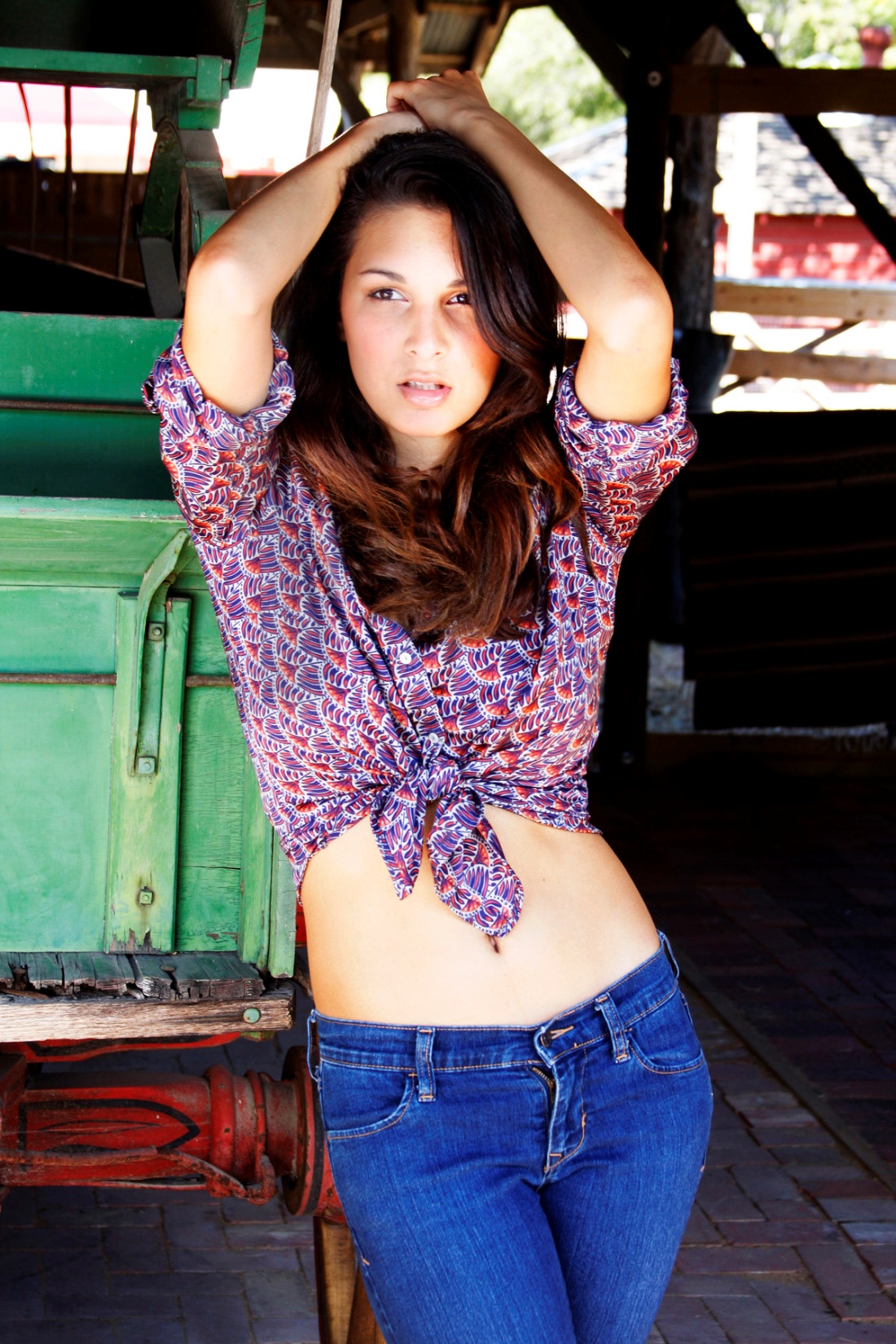 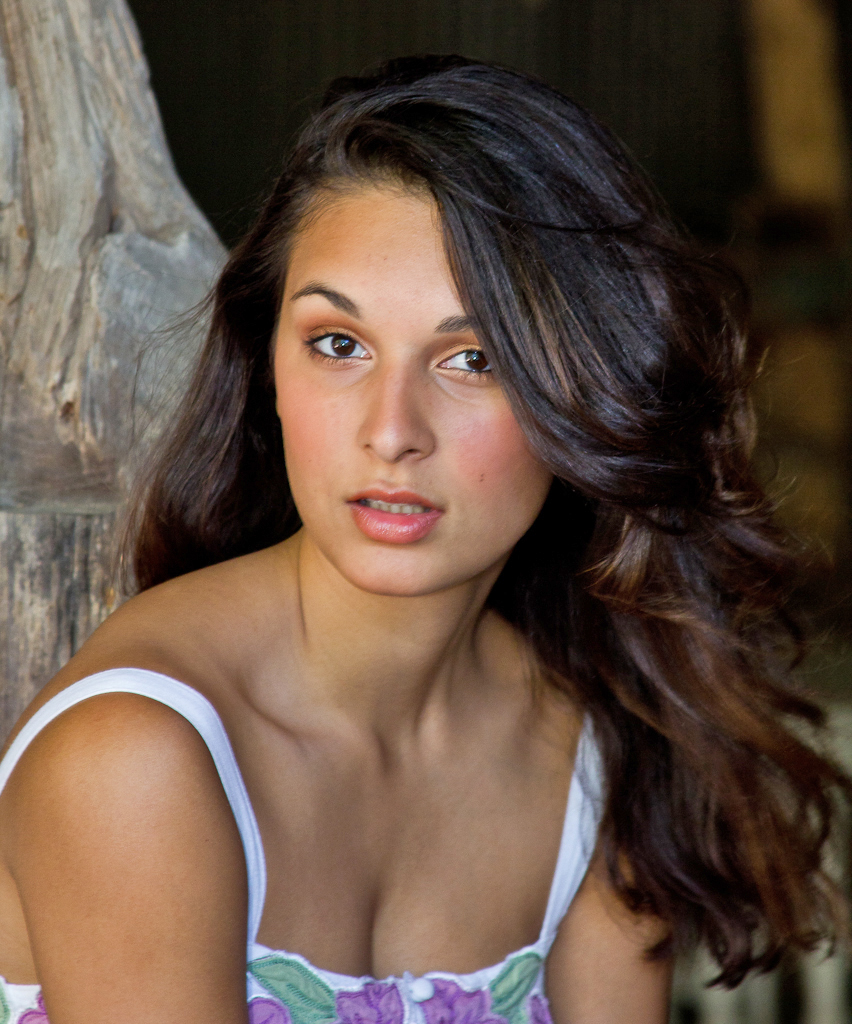 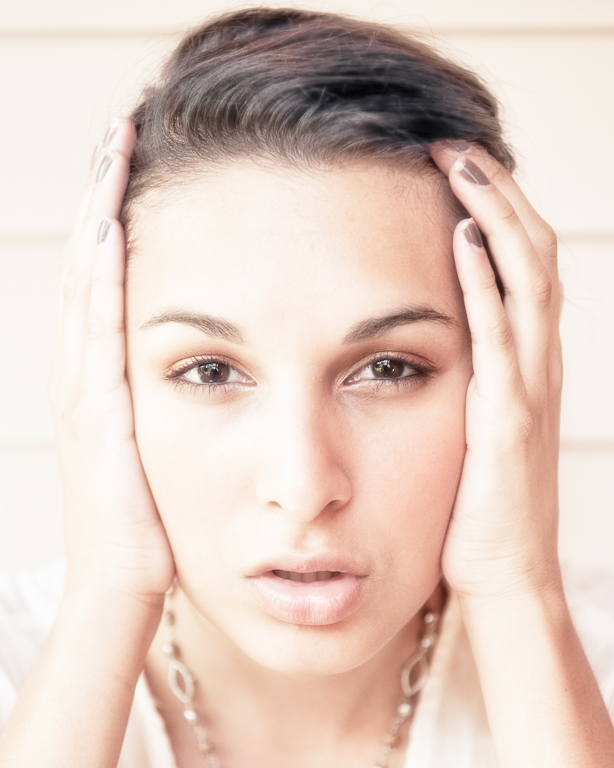 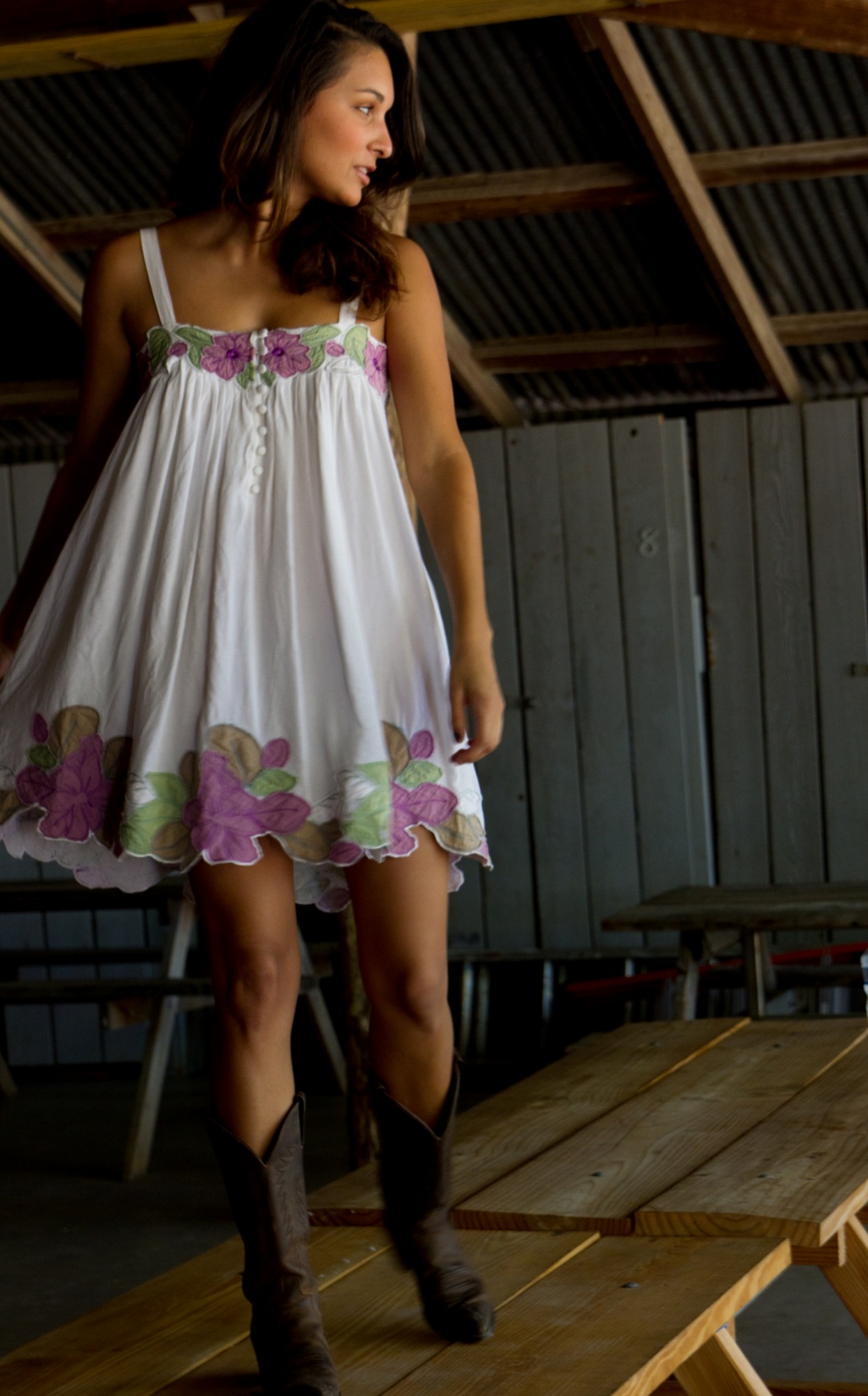 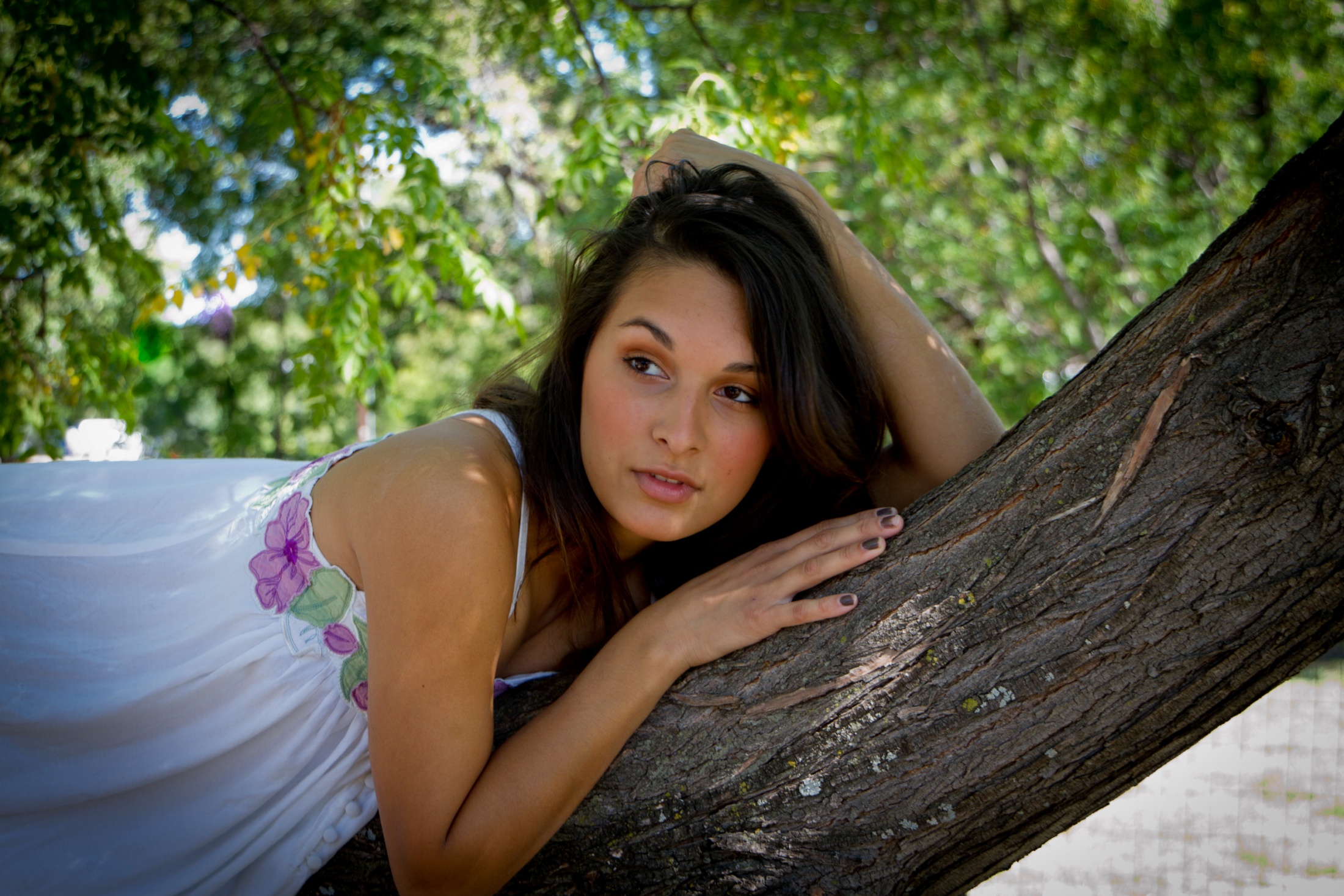 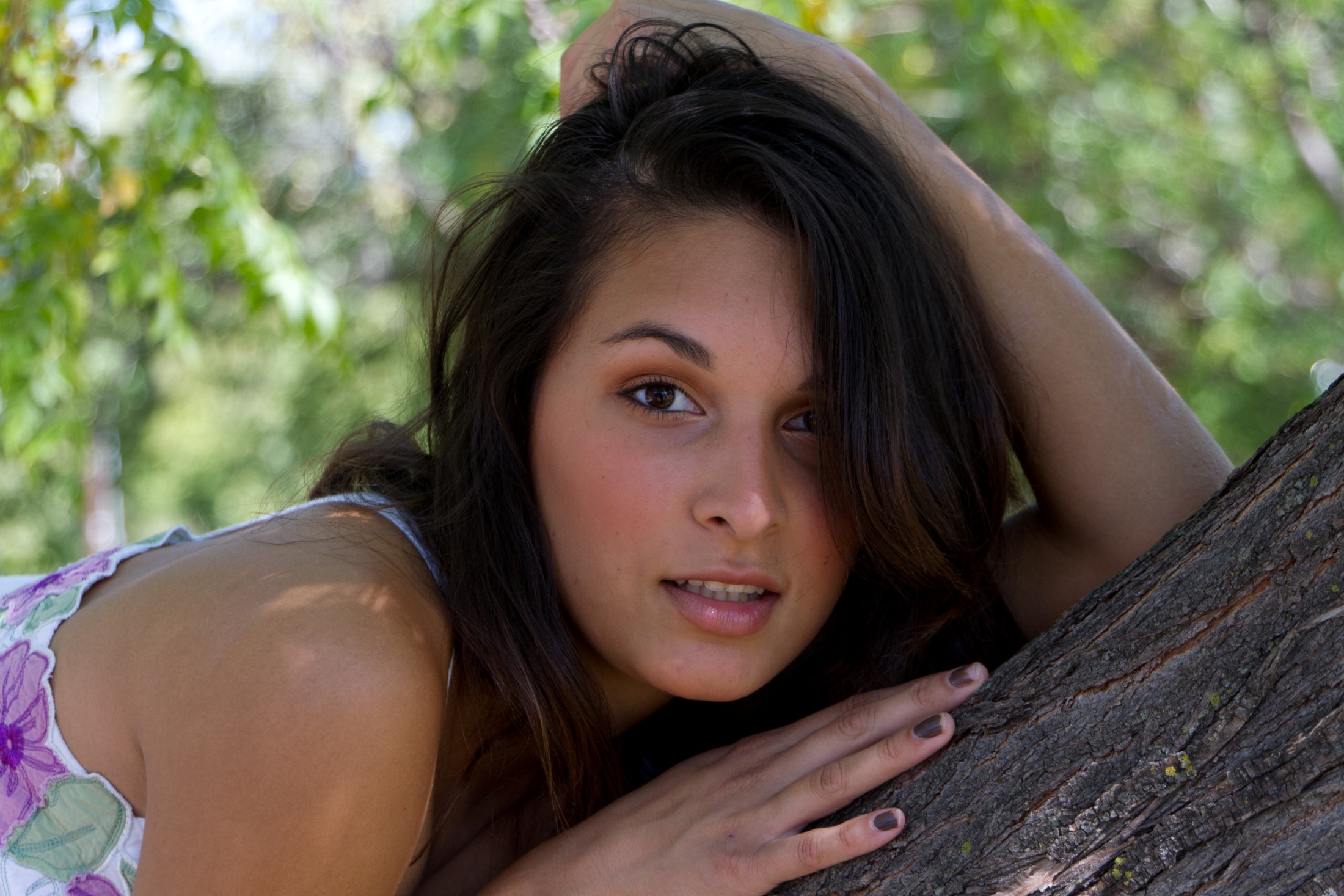 Kellye C.

MOSE Models (UNT location)
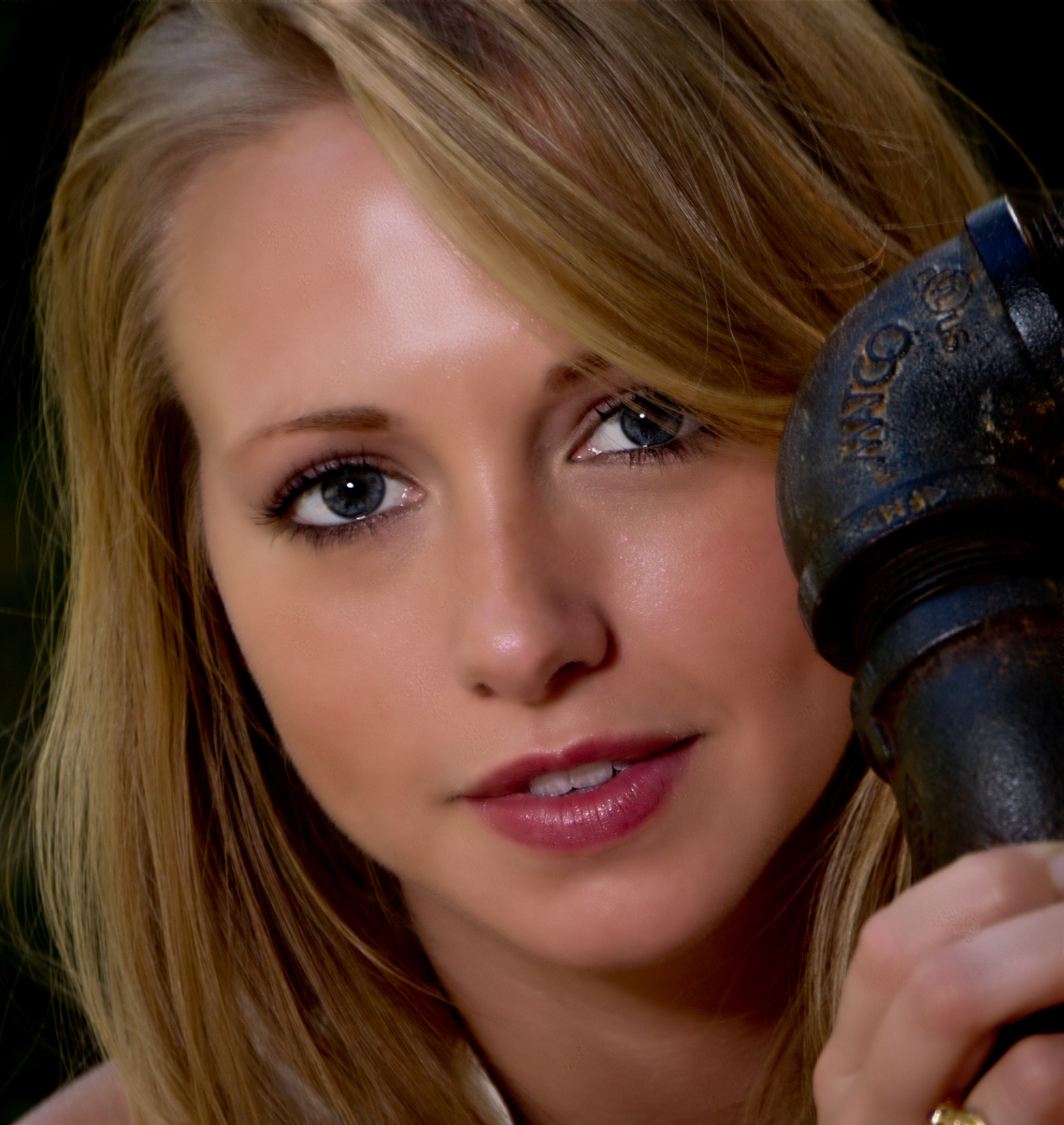 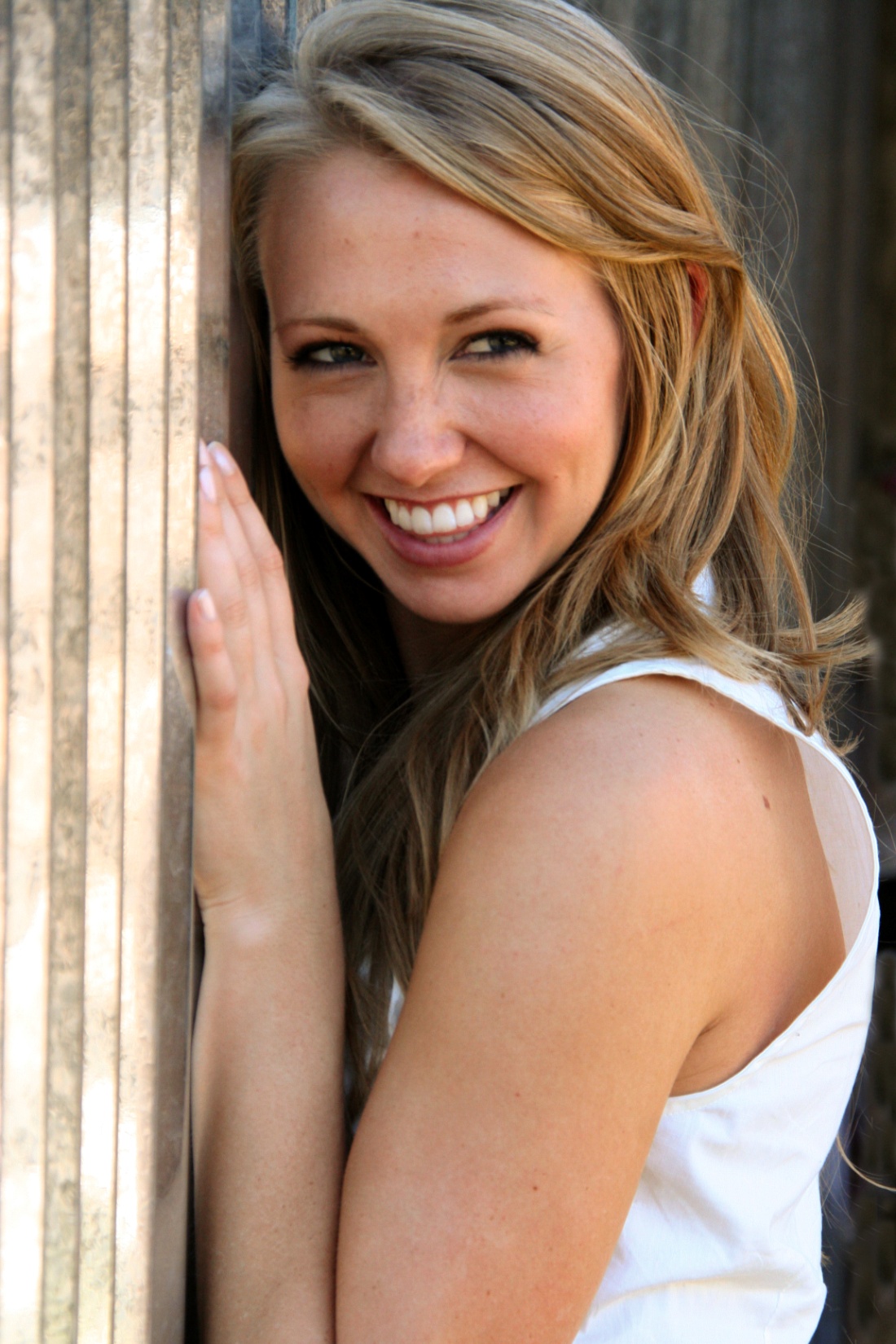 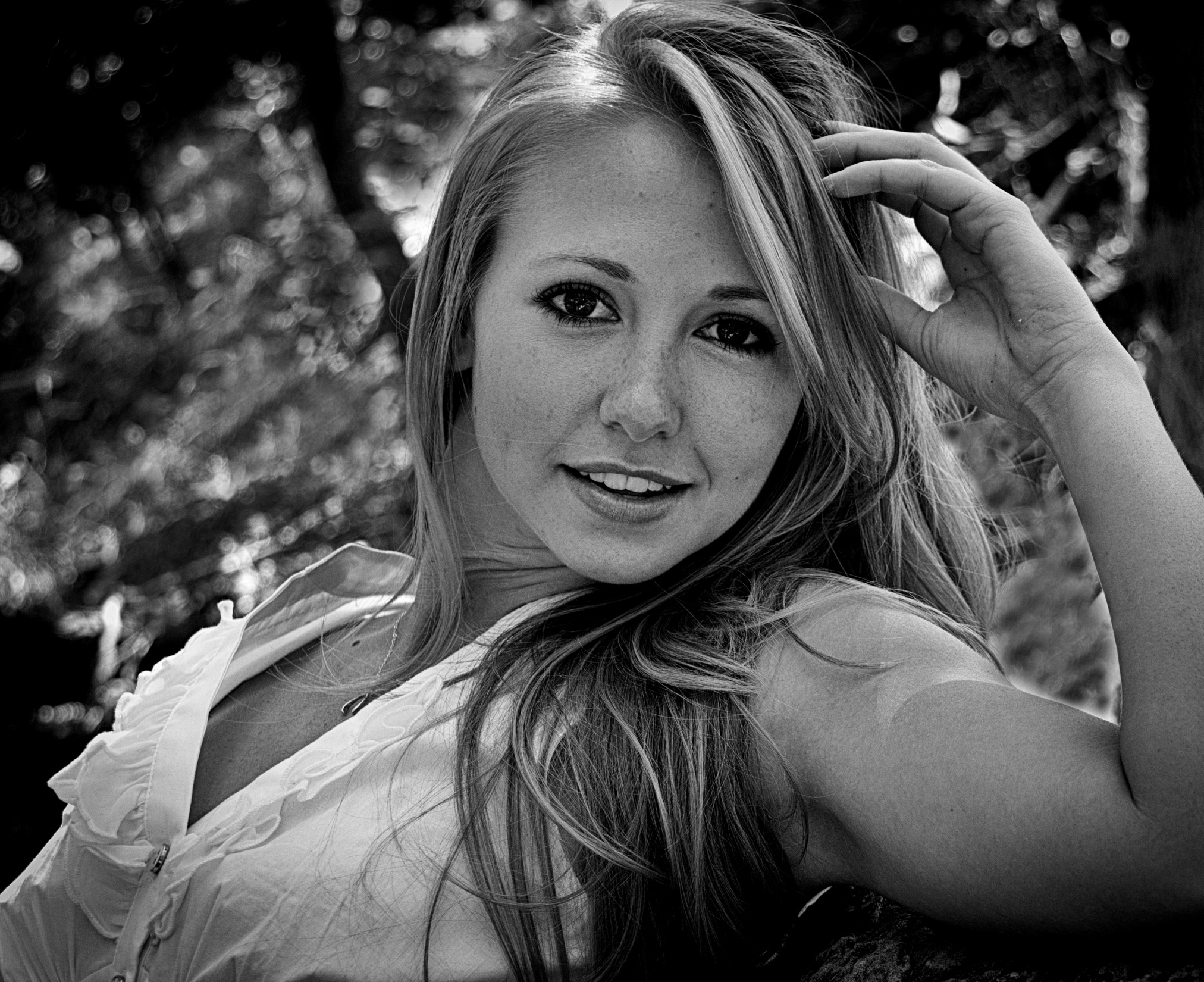 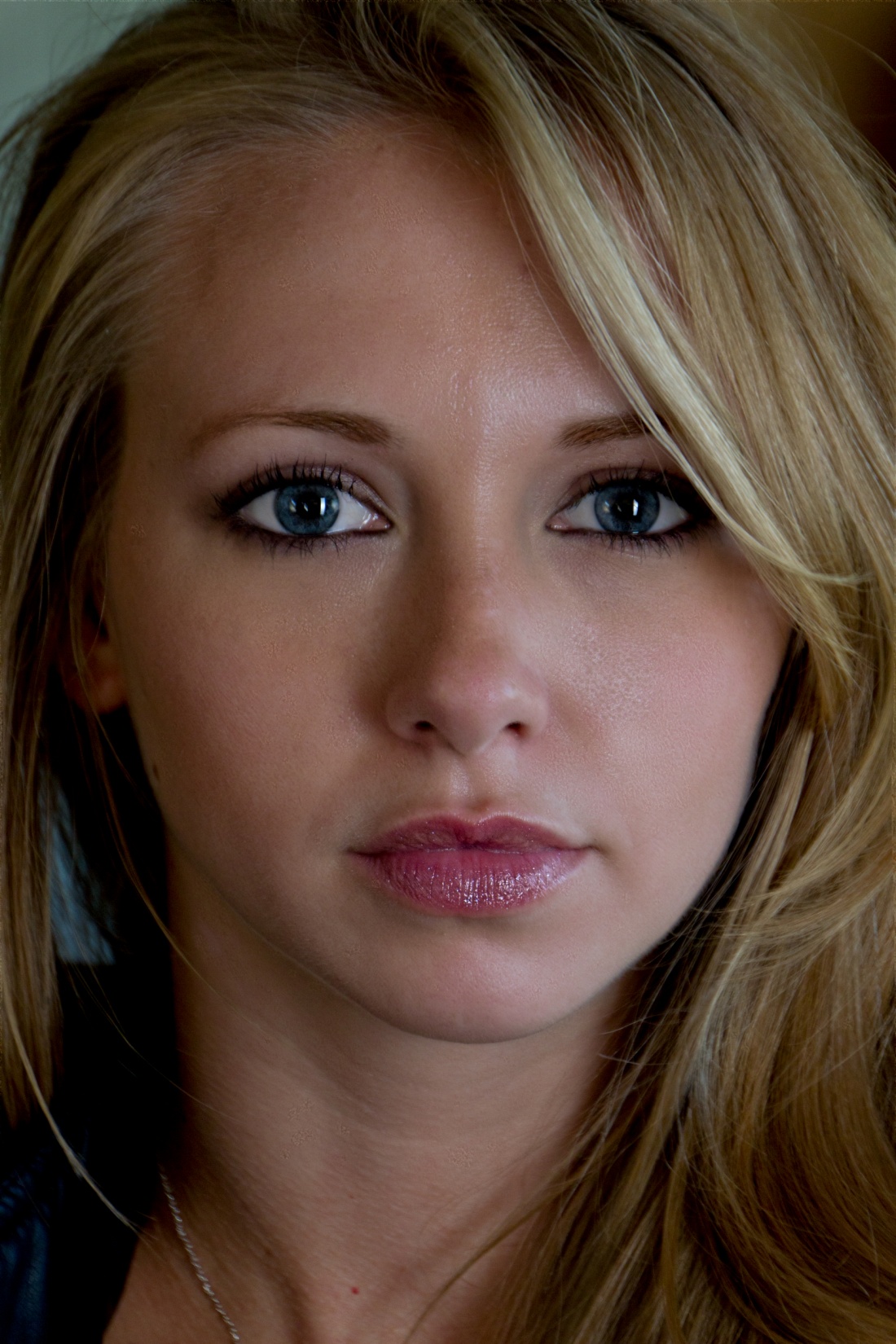 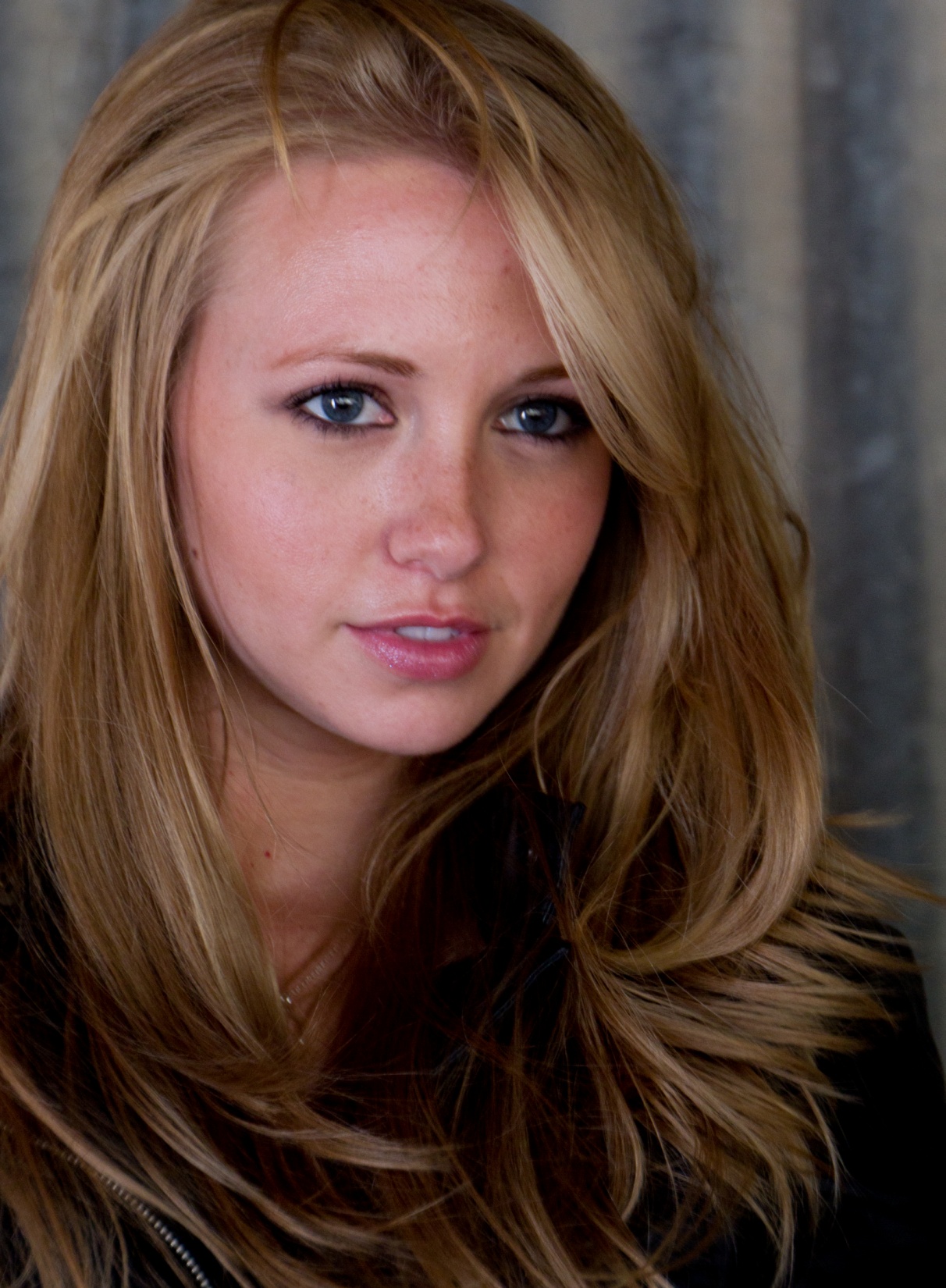 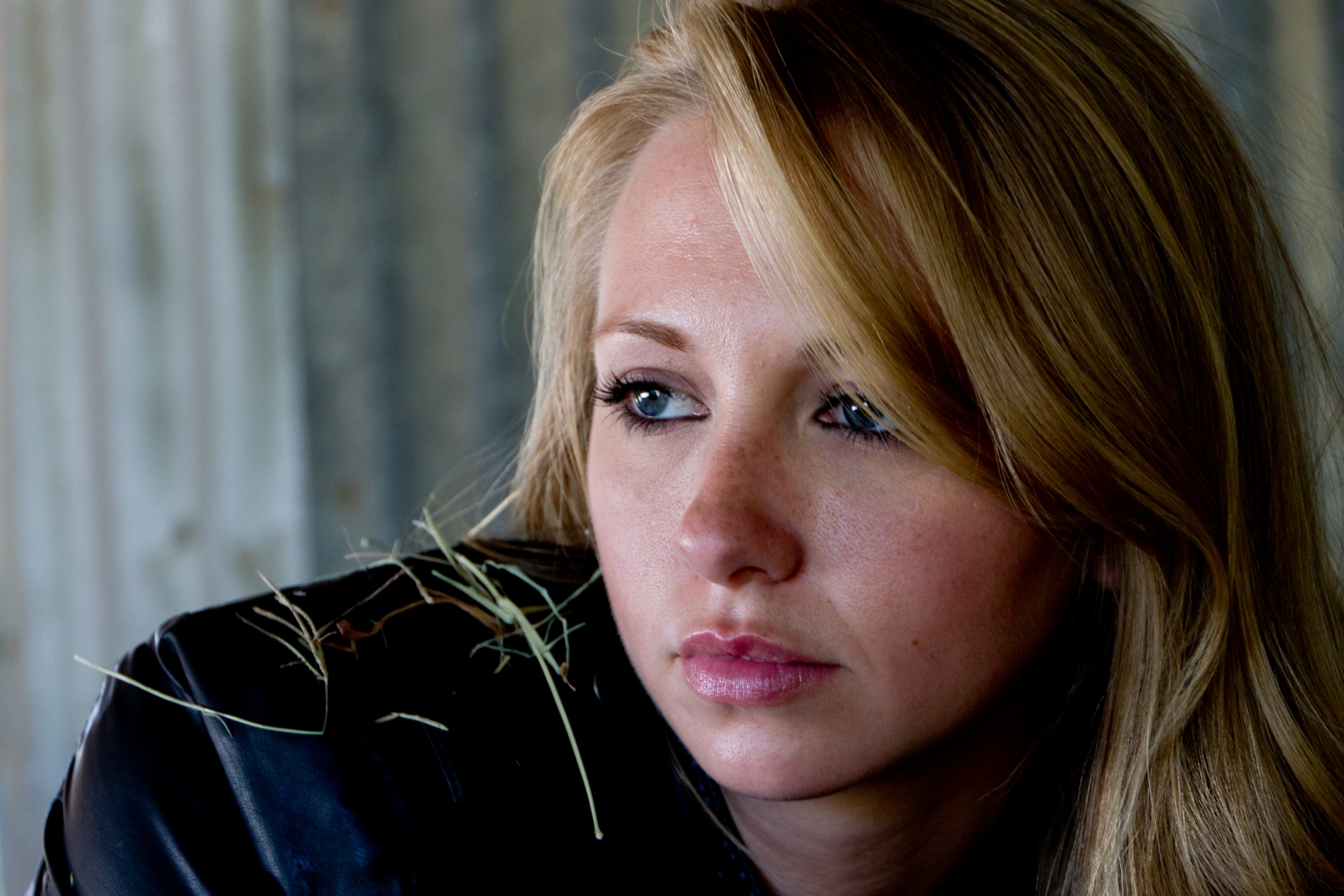 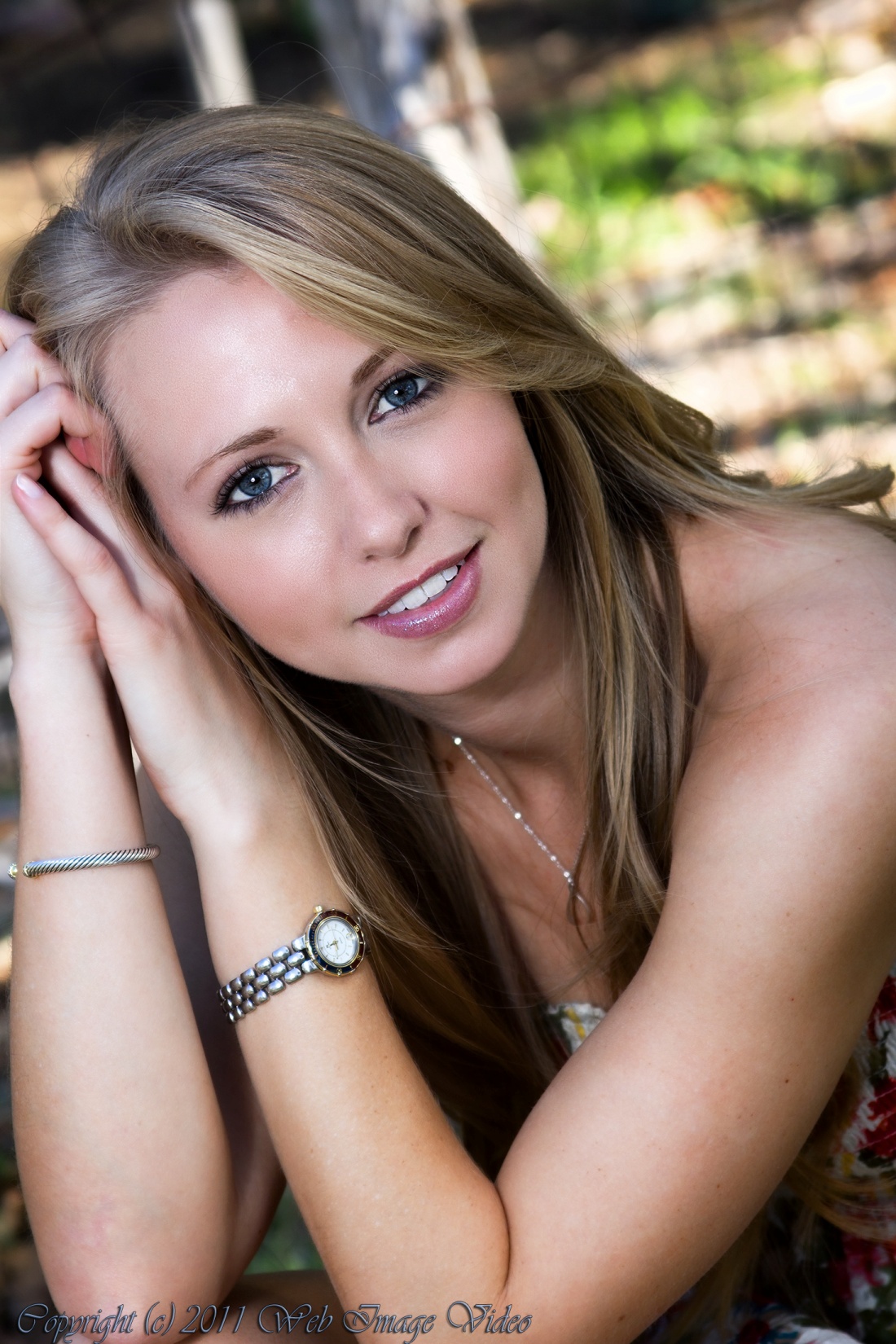 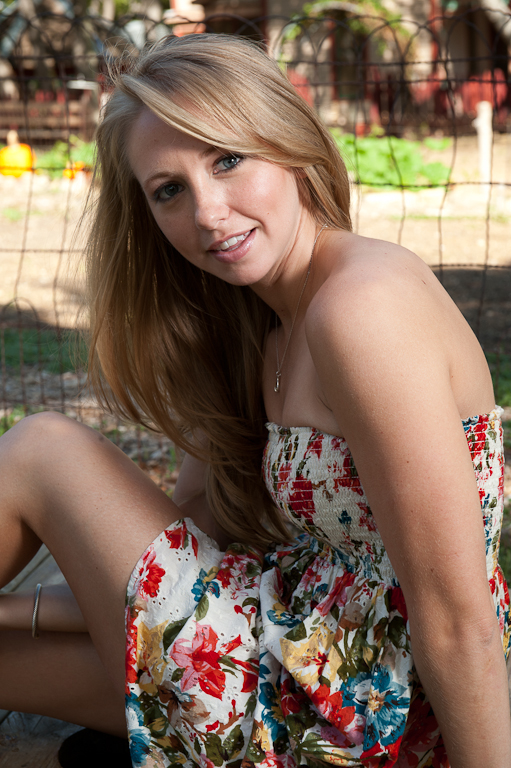 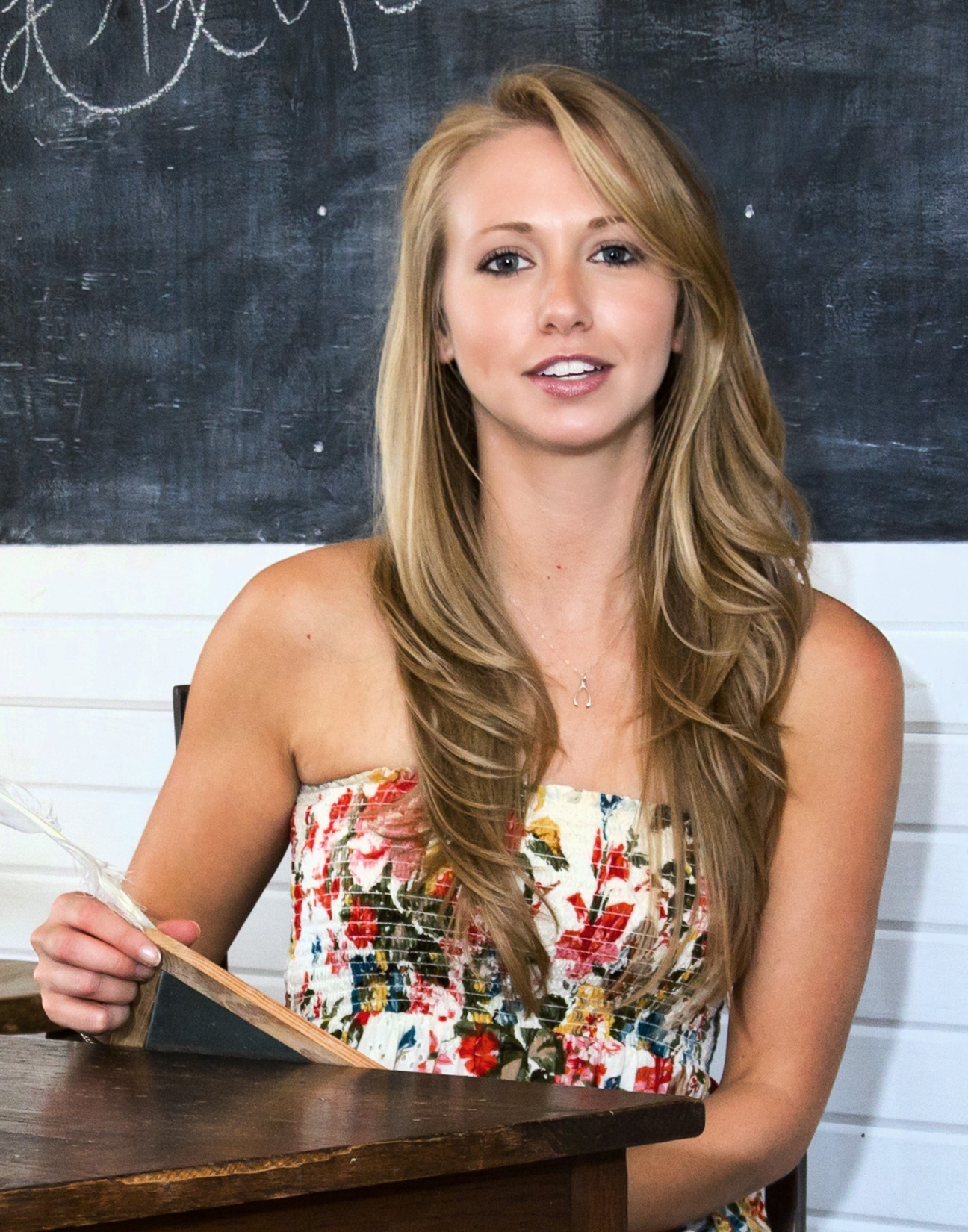 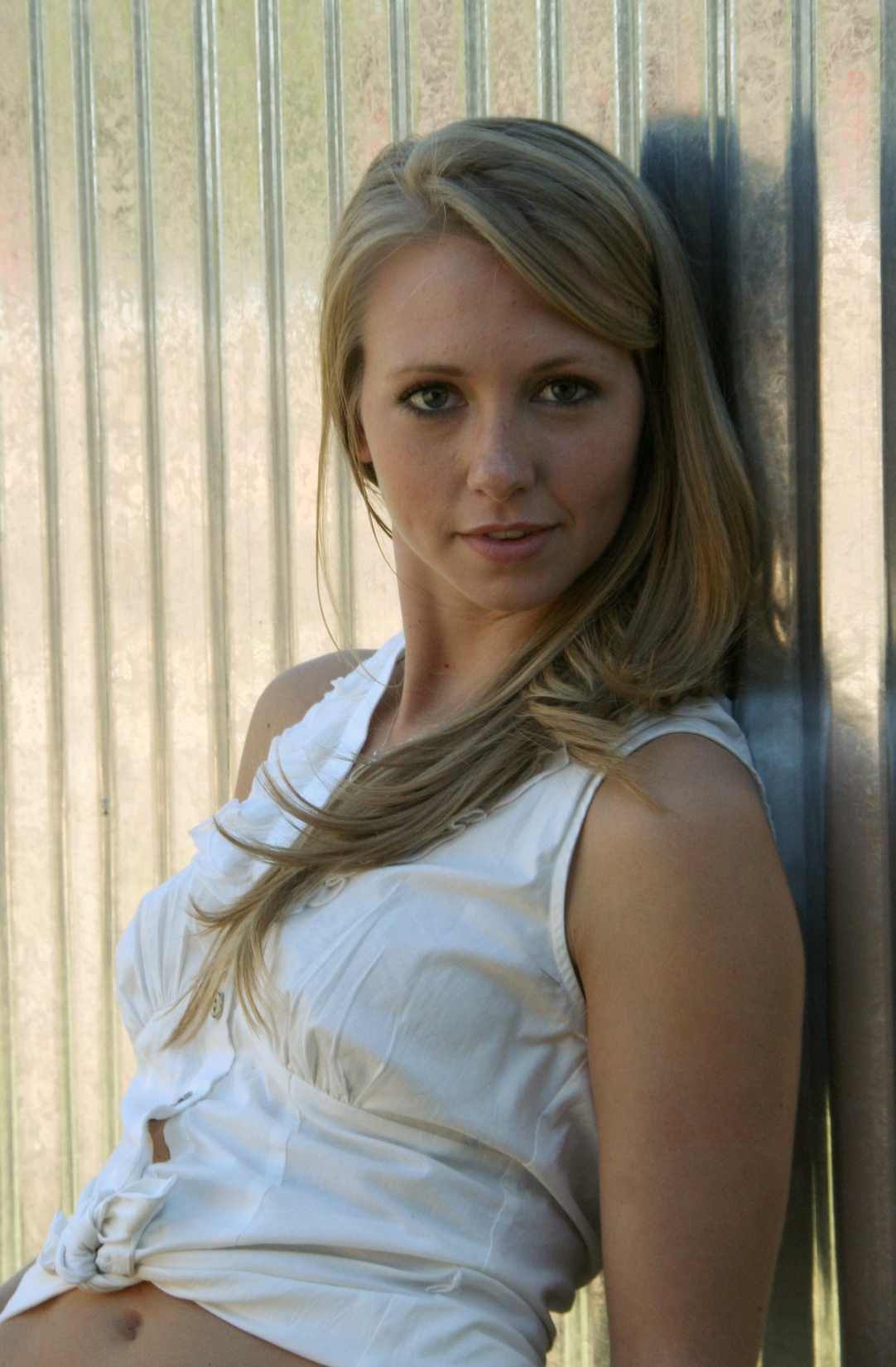 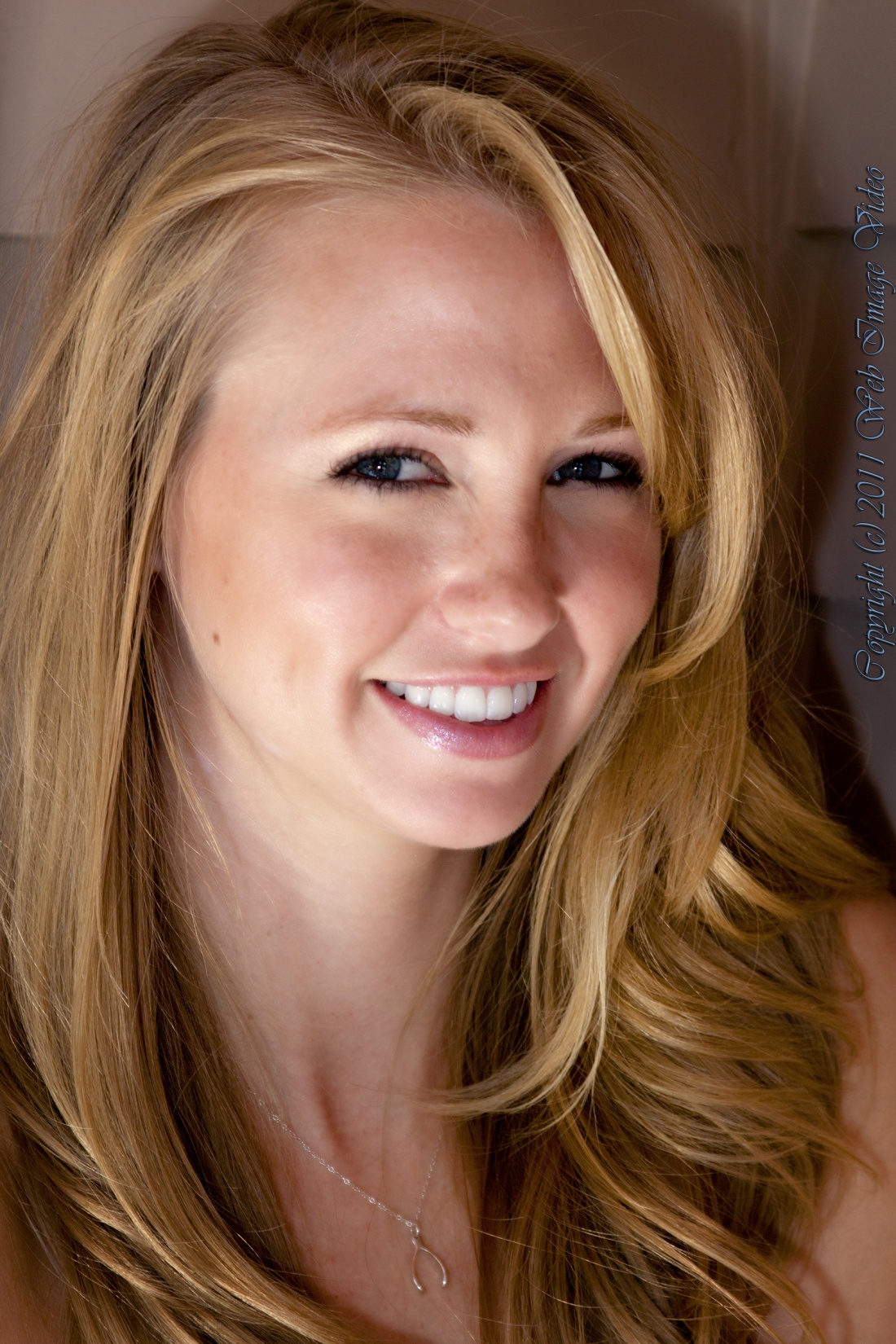 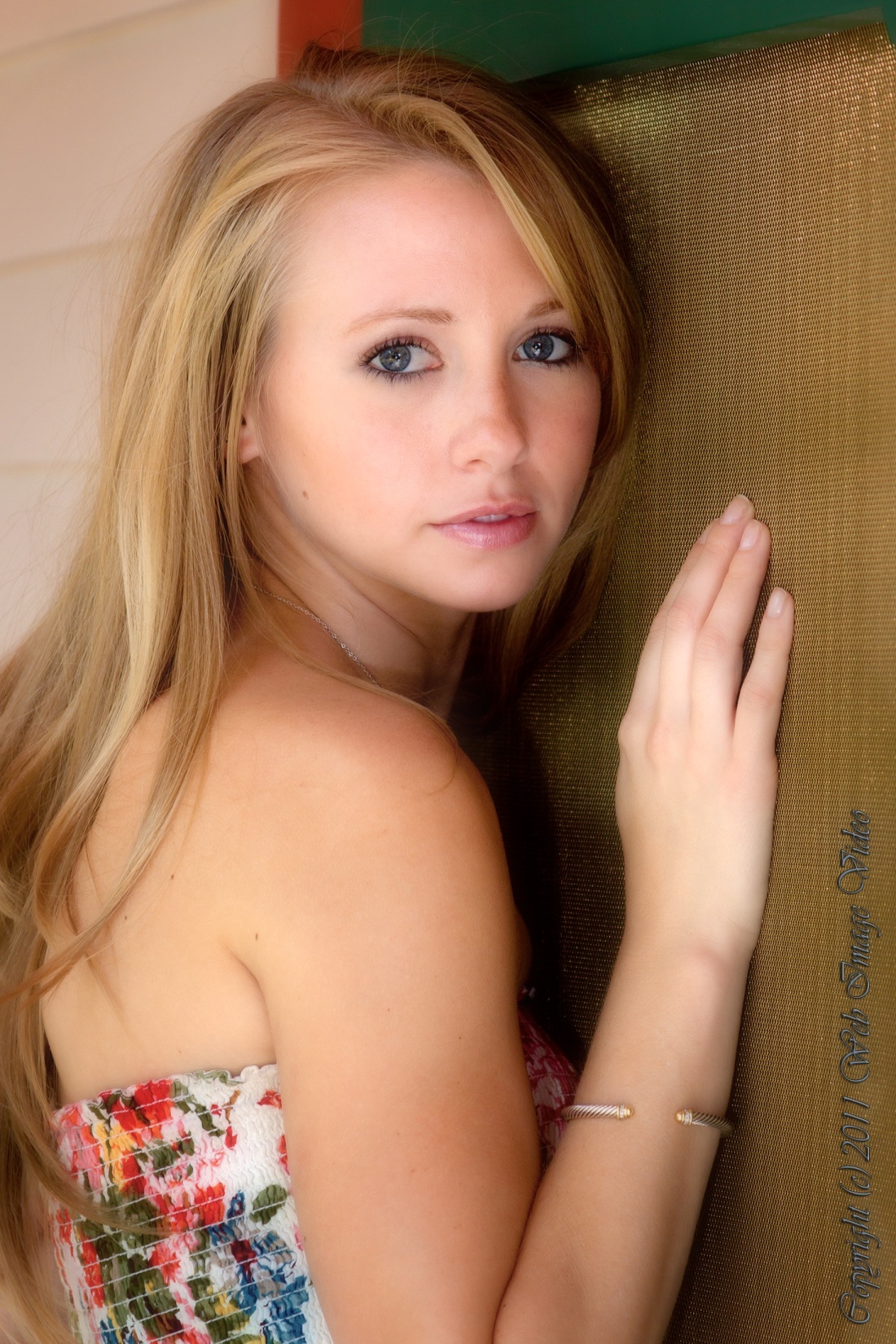 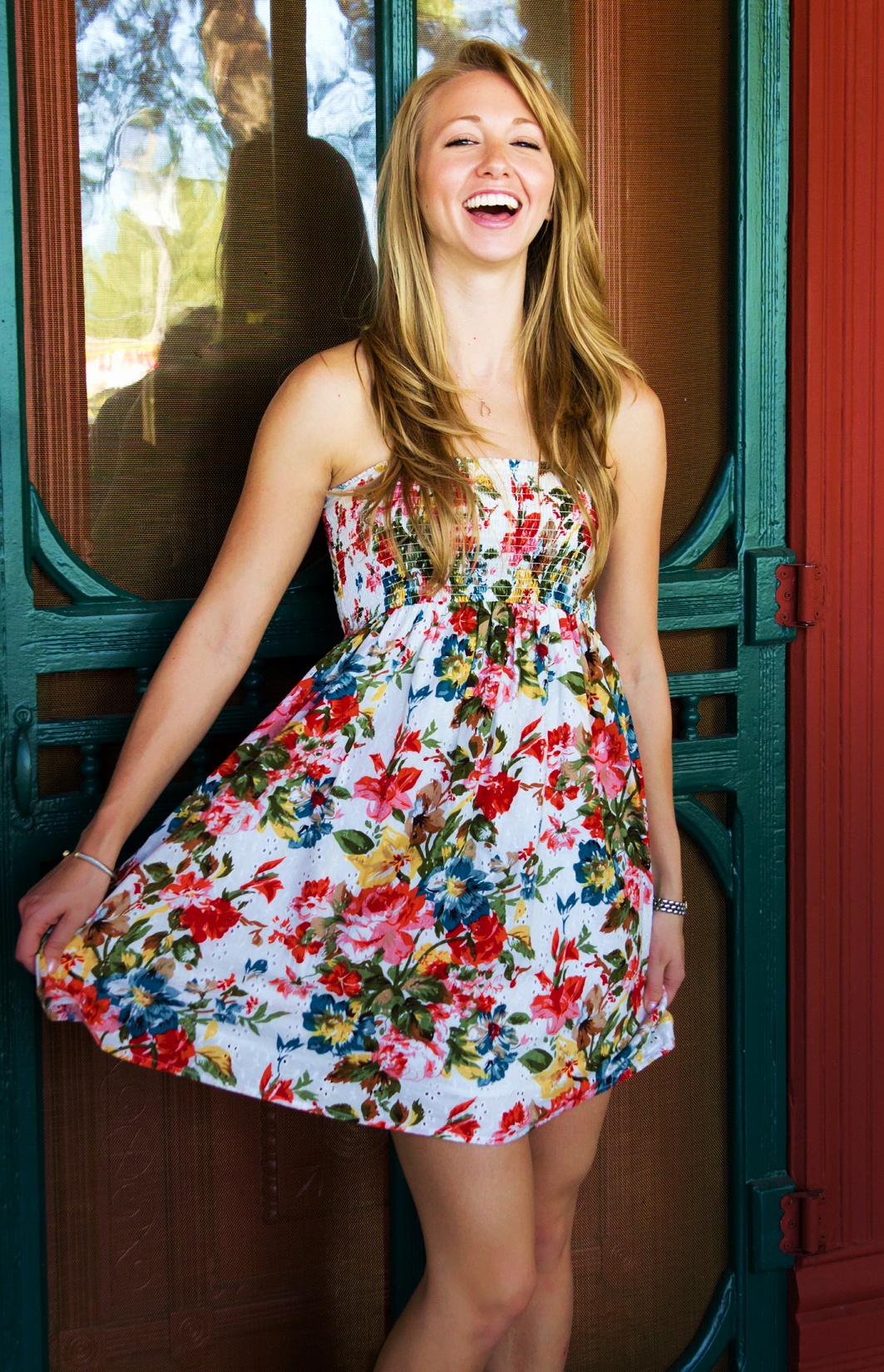 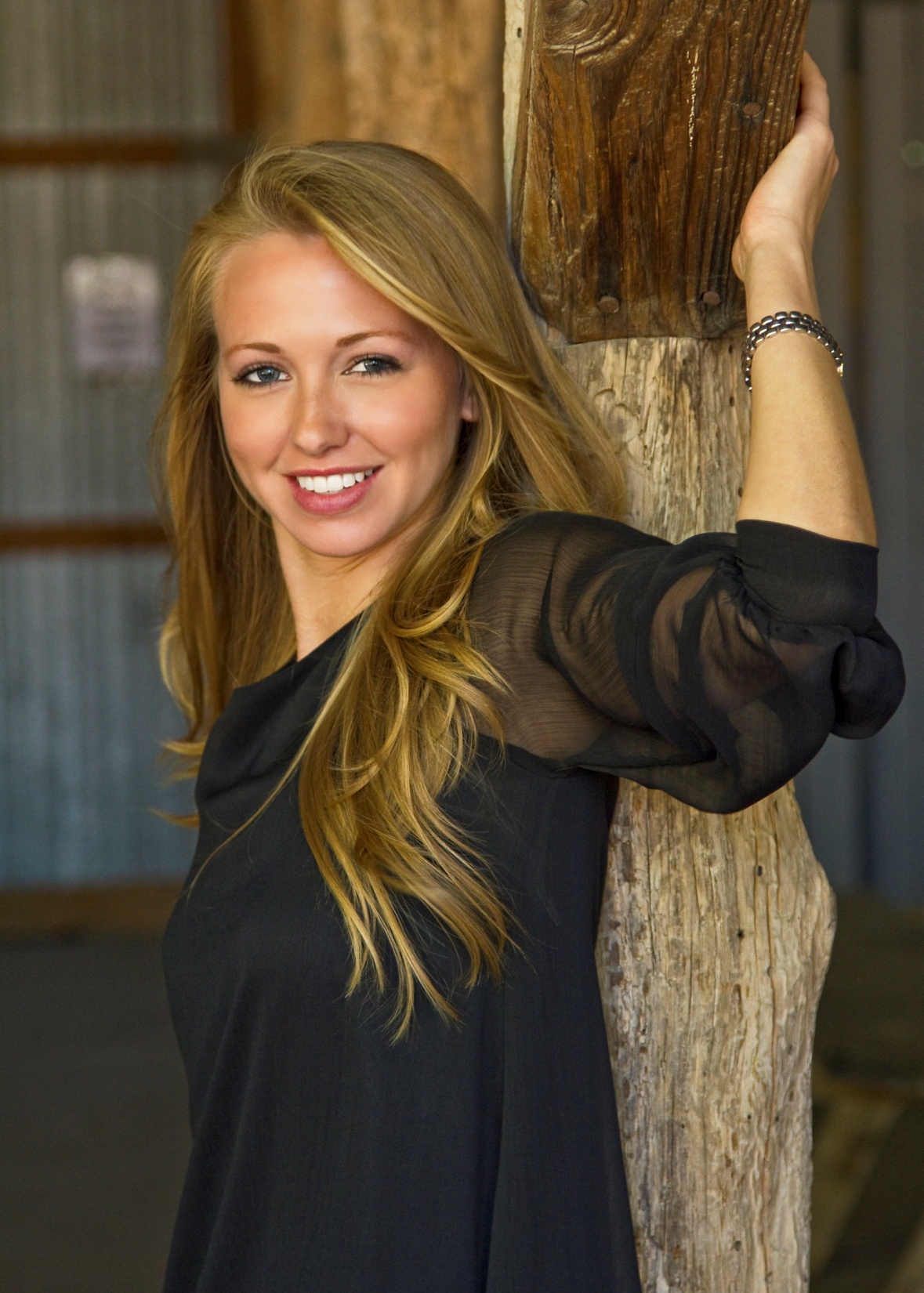 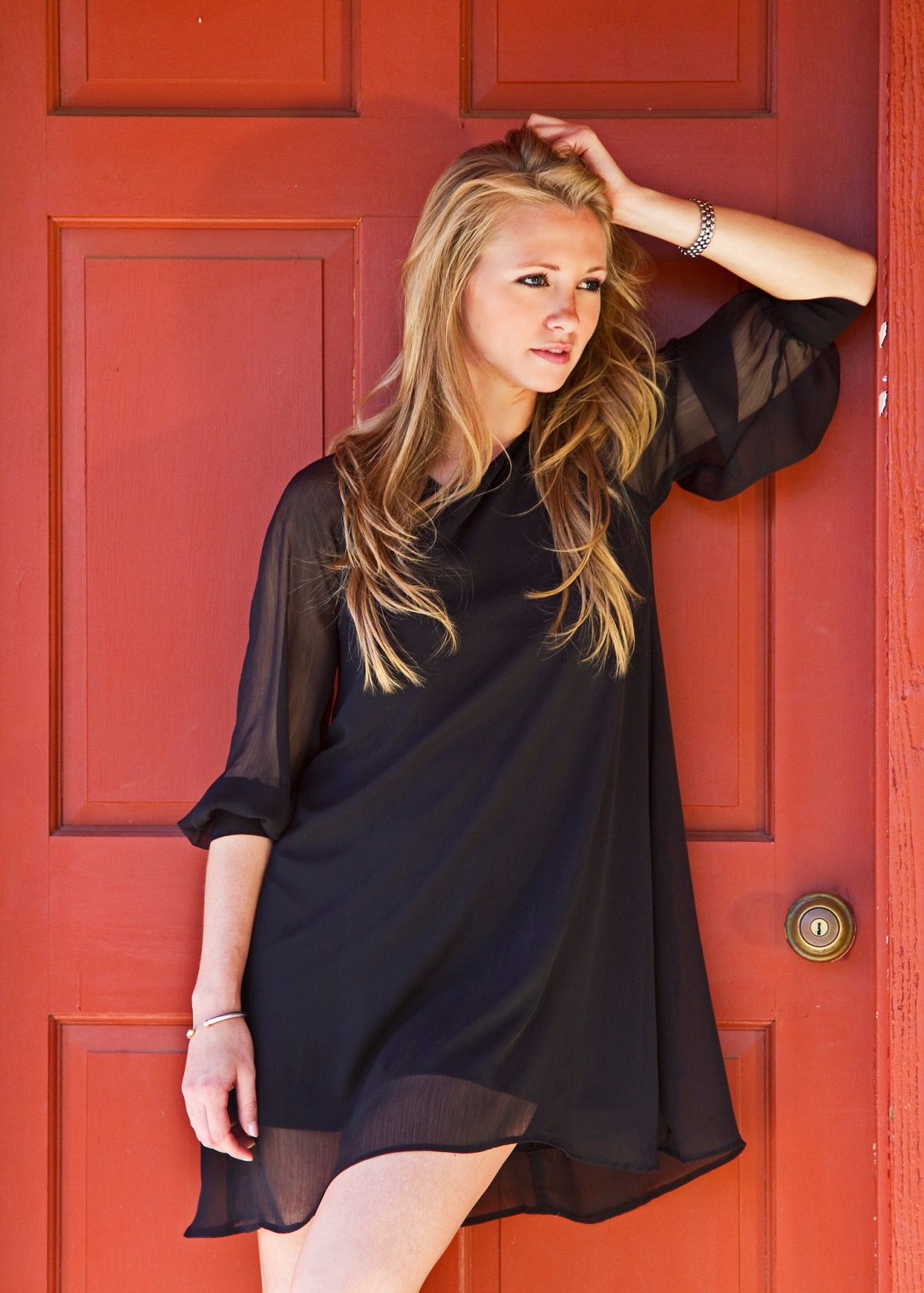 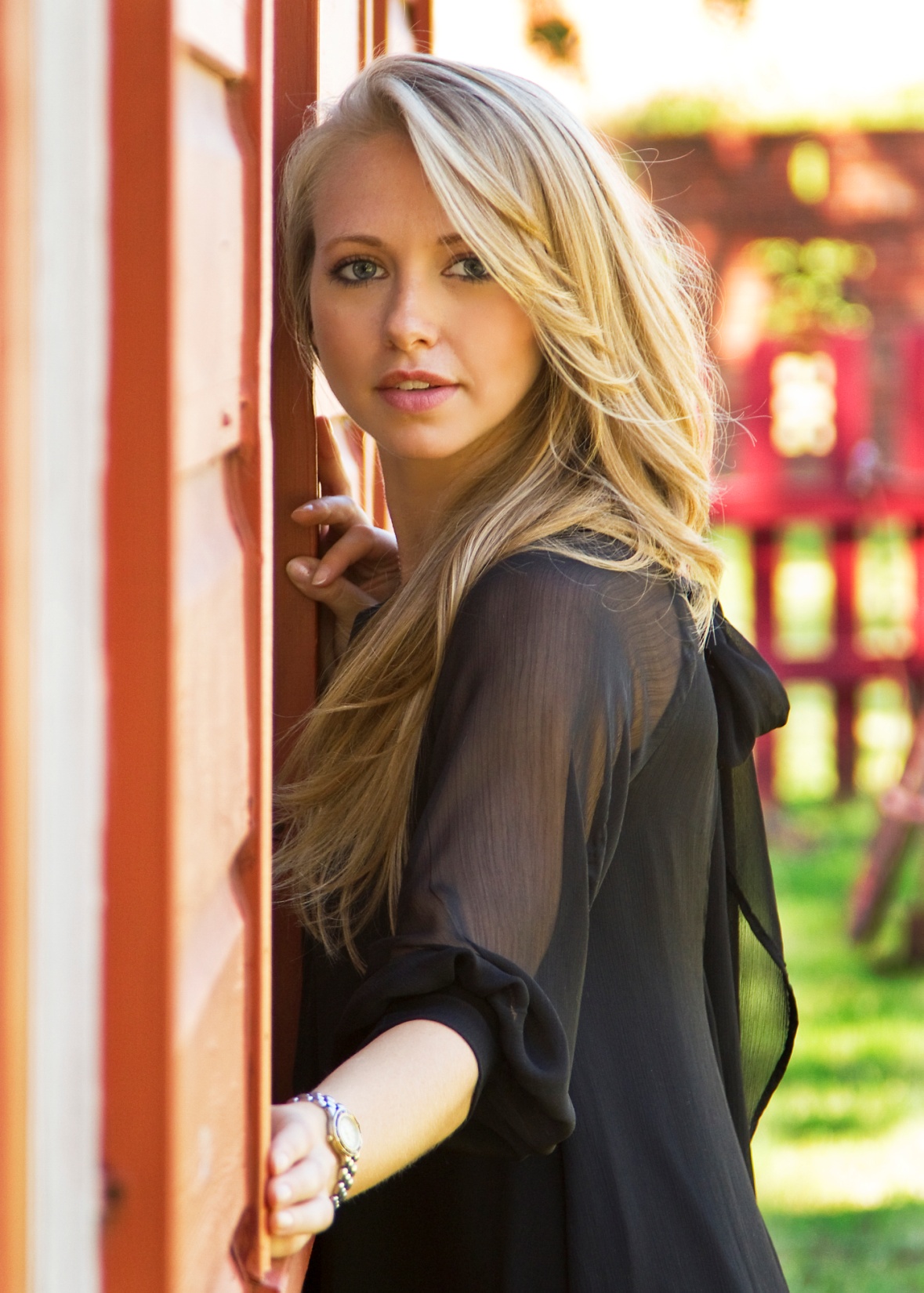 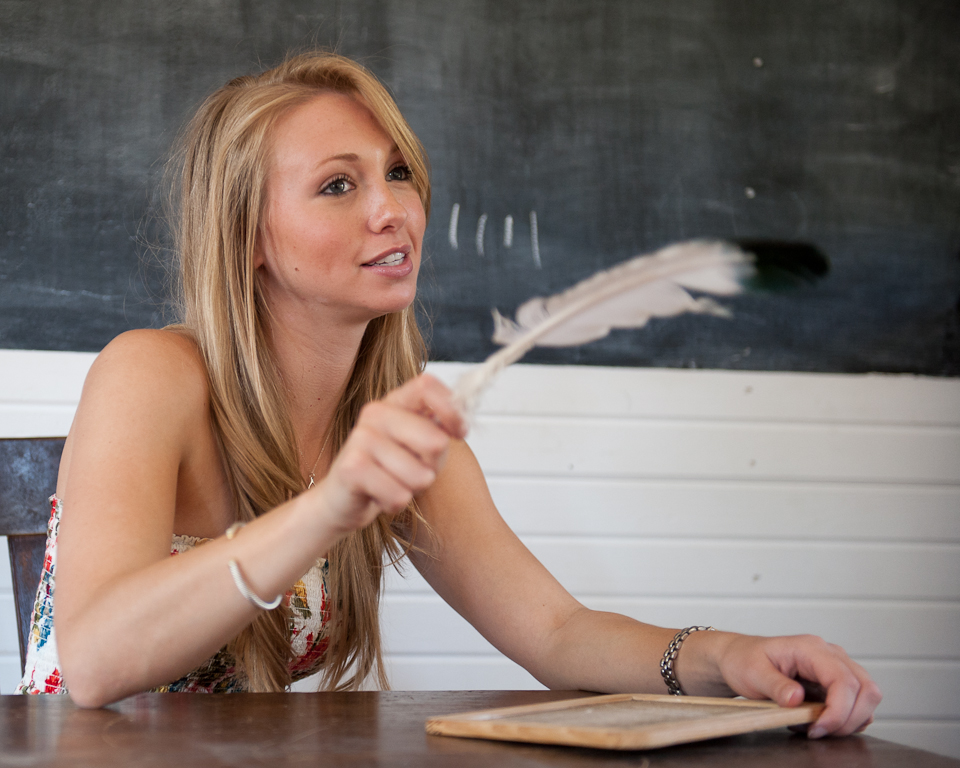 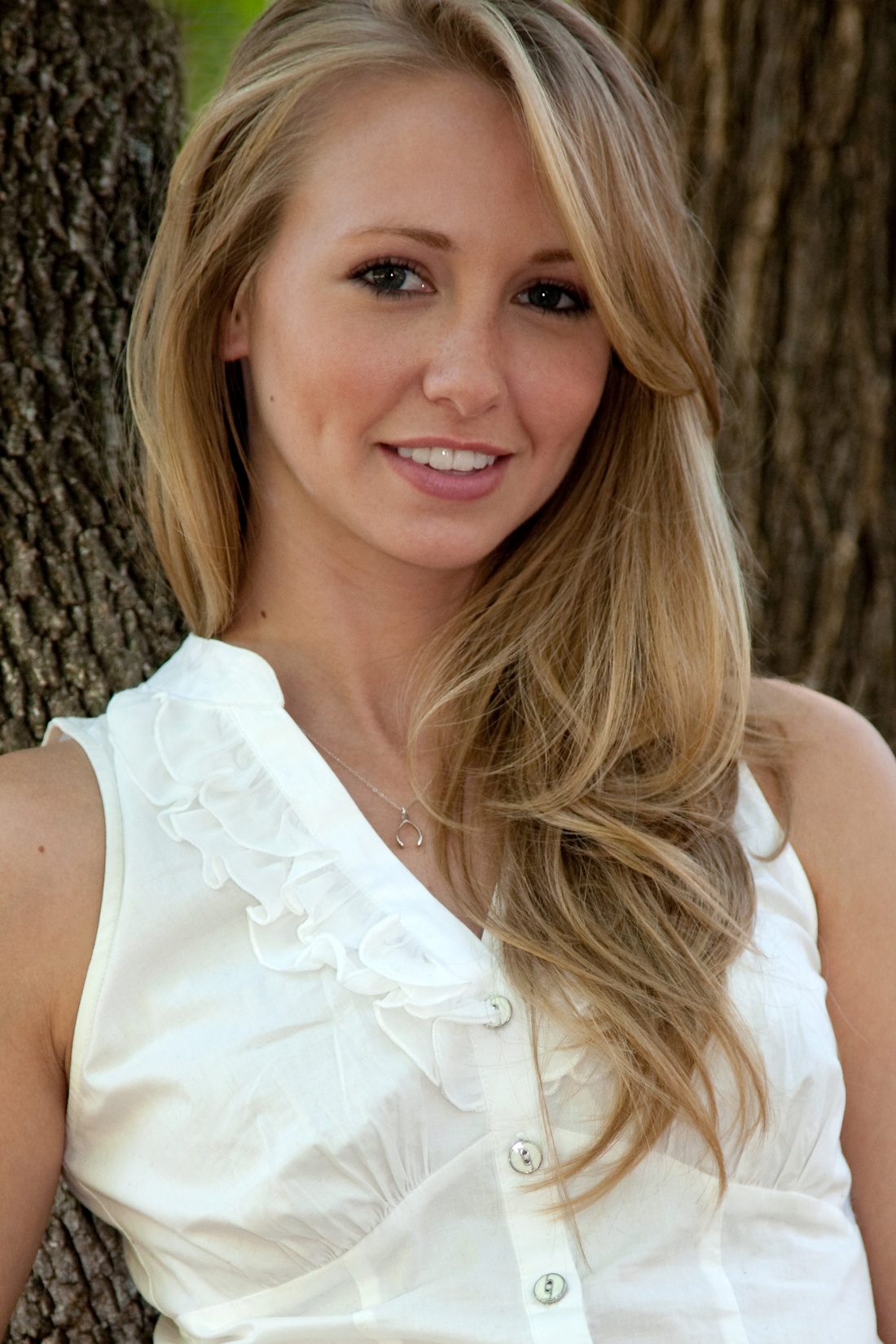 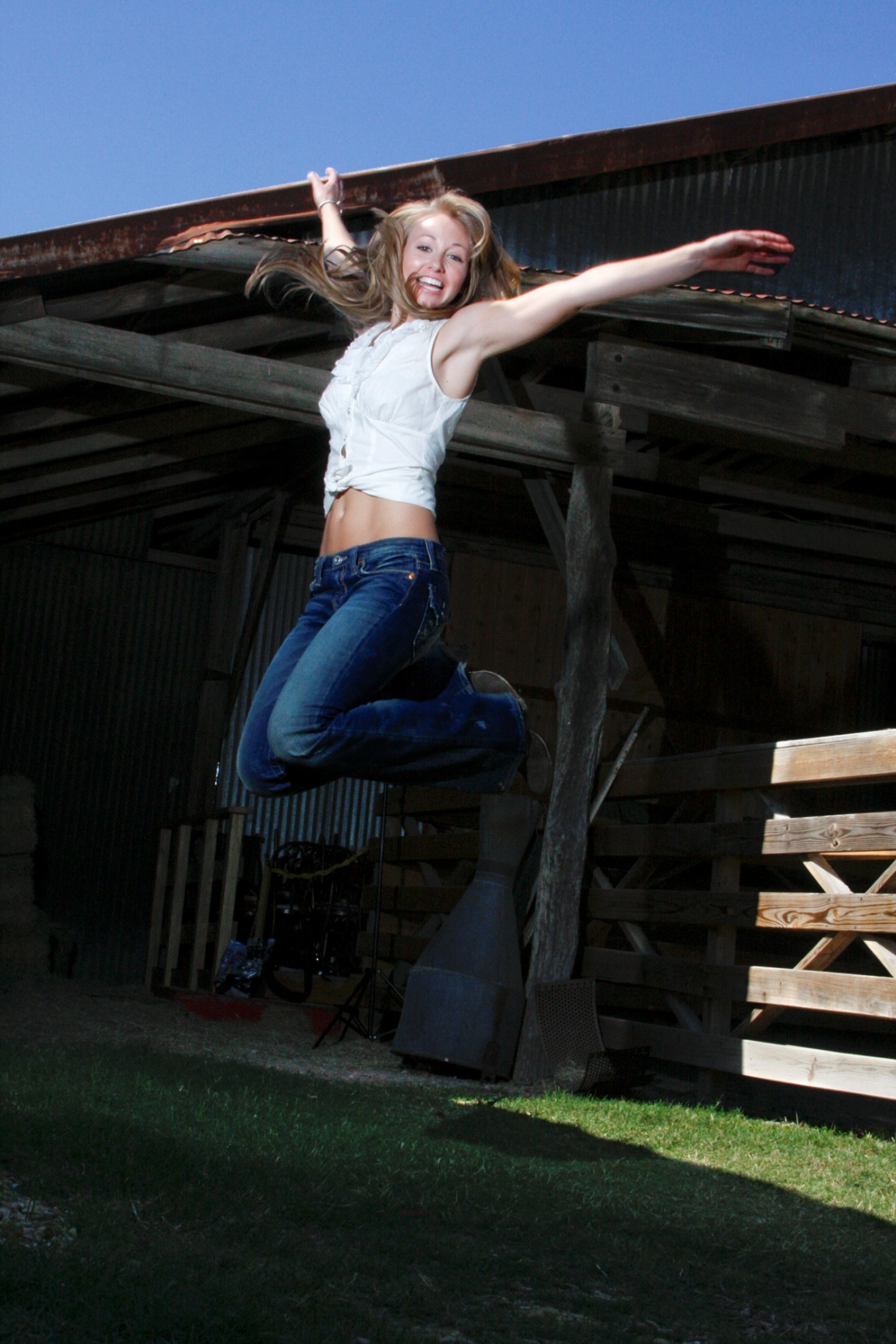 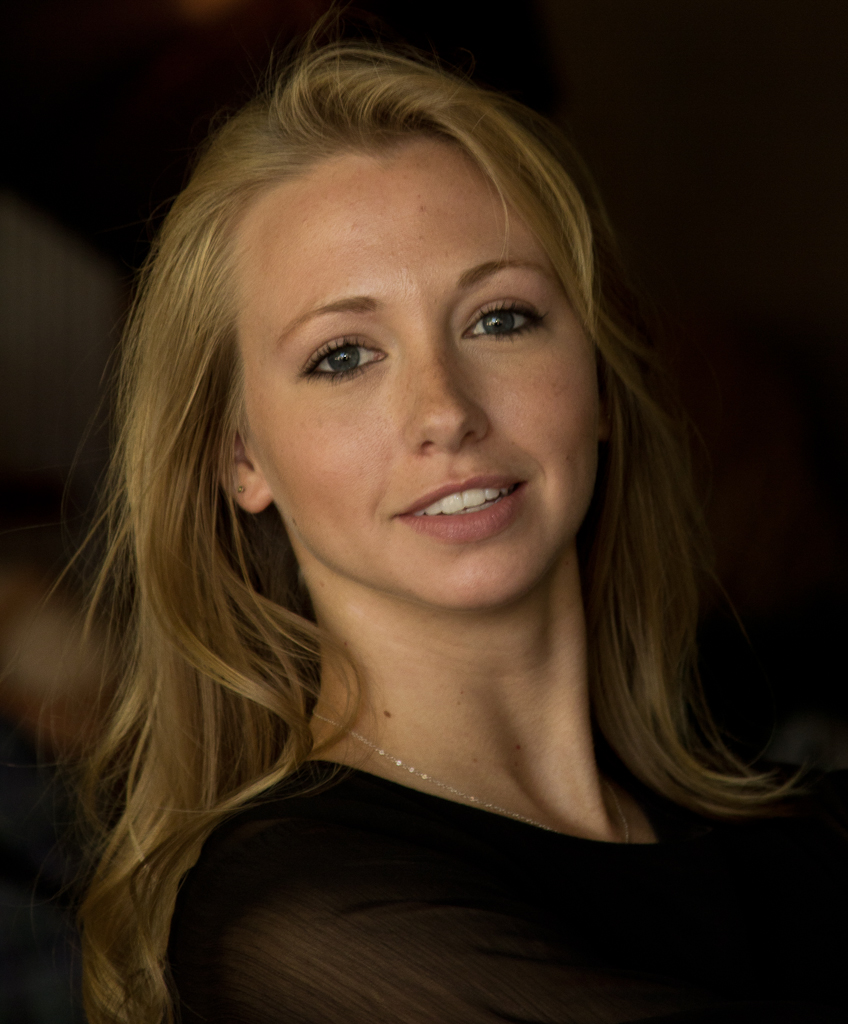 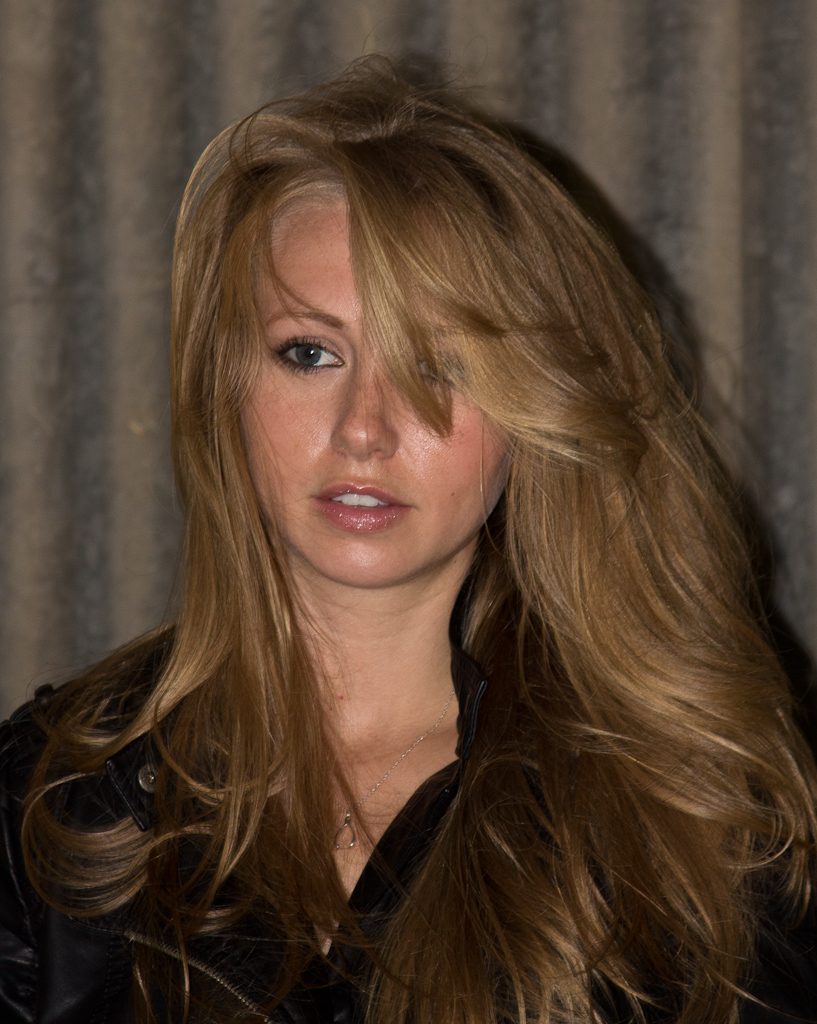 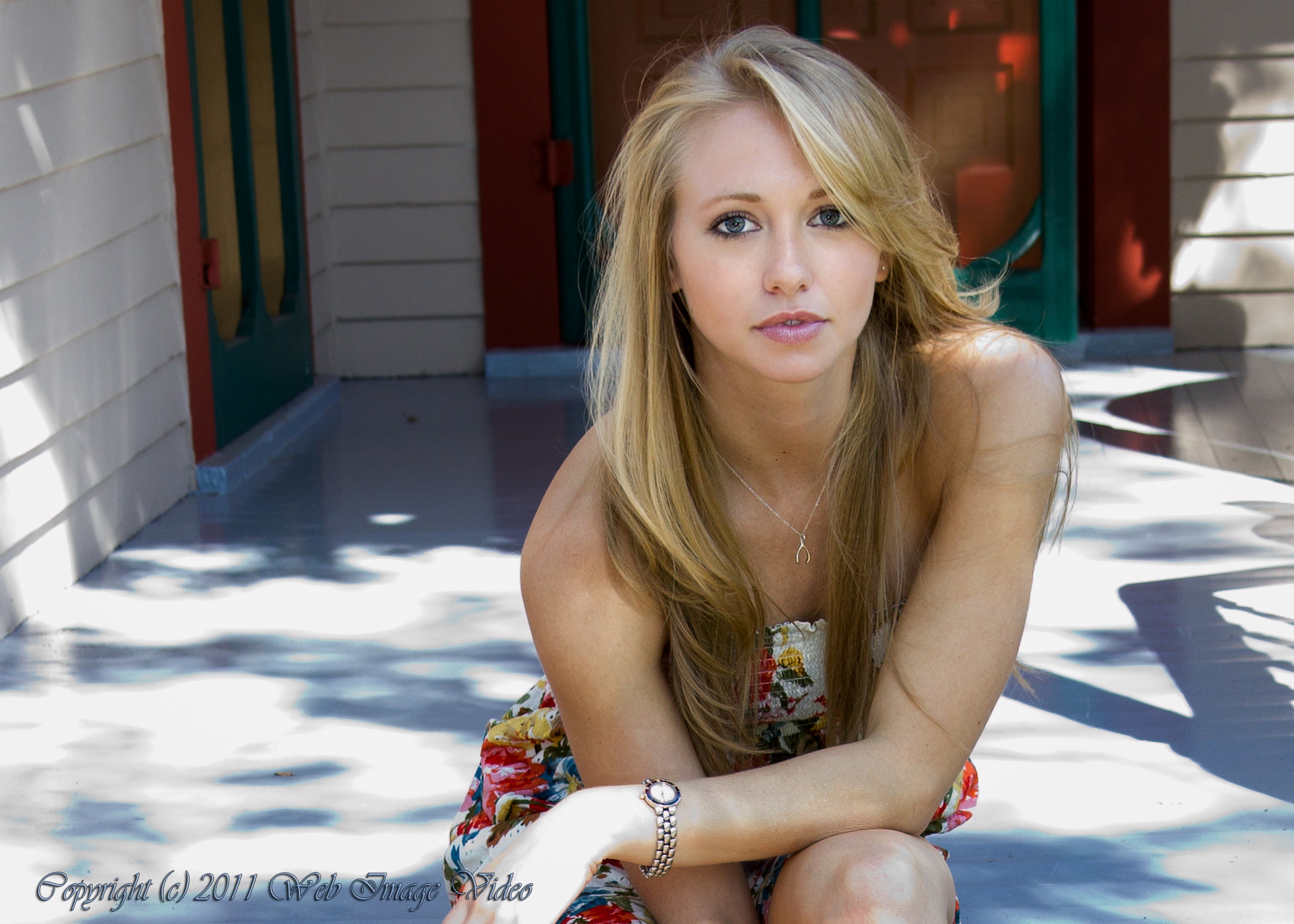 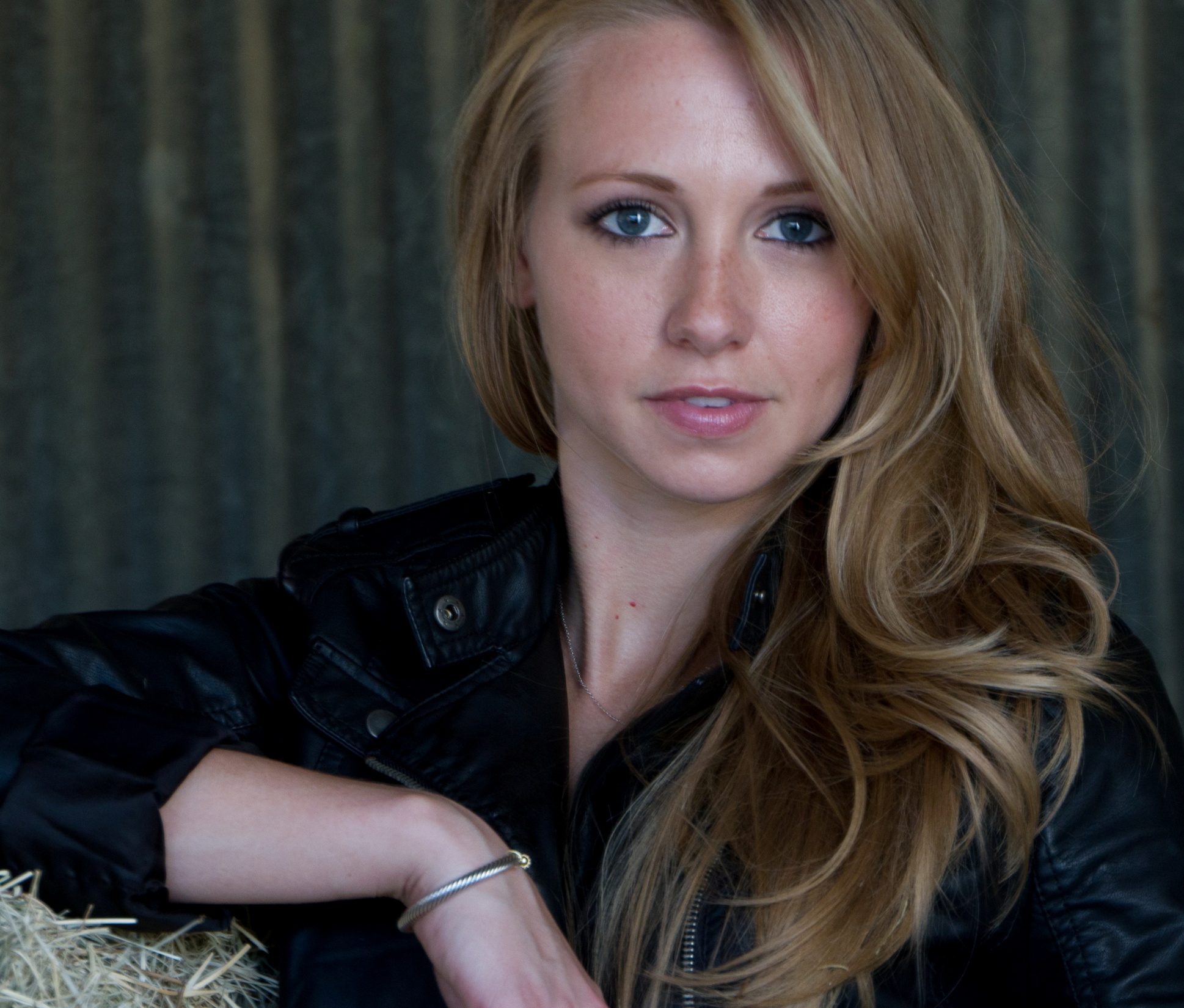 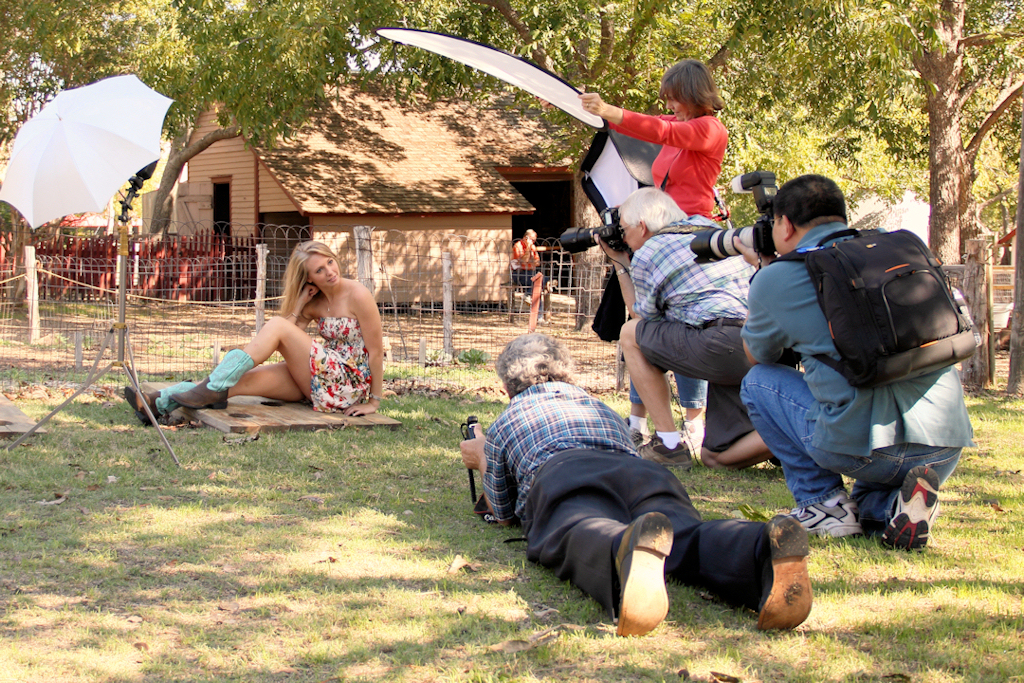 Kendyl R.

CORE Talent Agency (Plano)
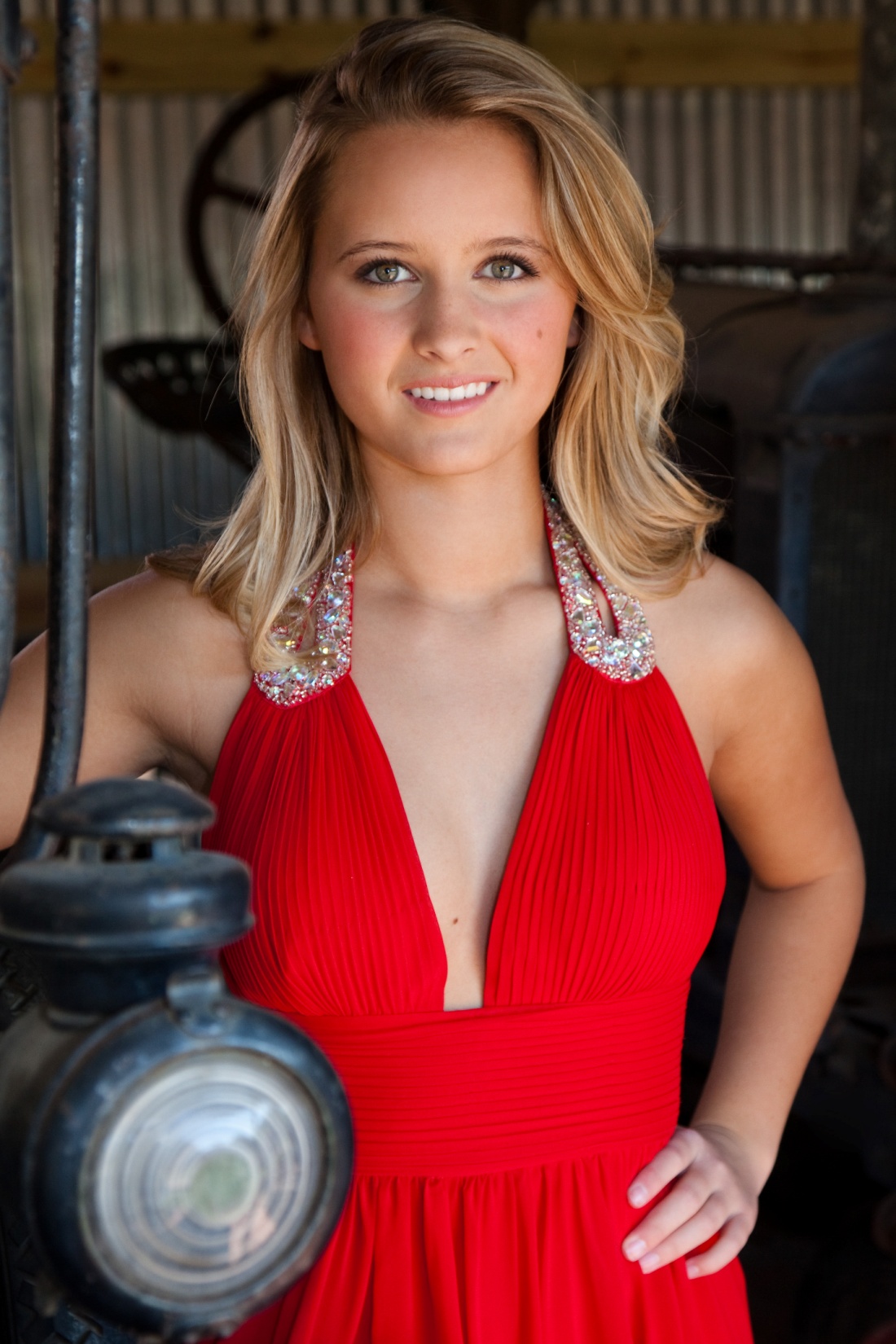 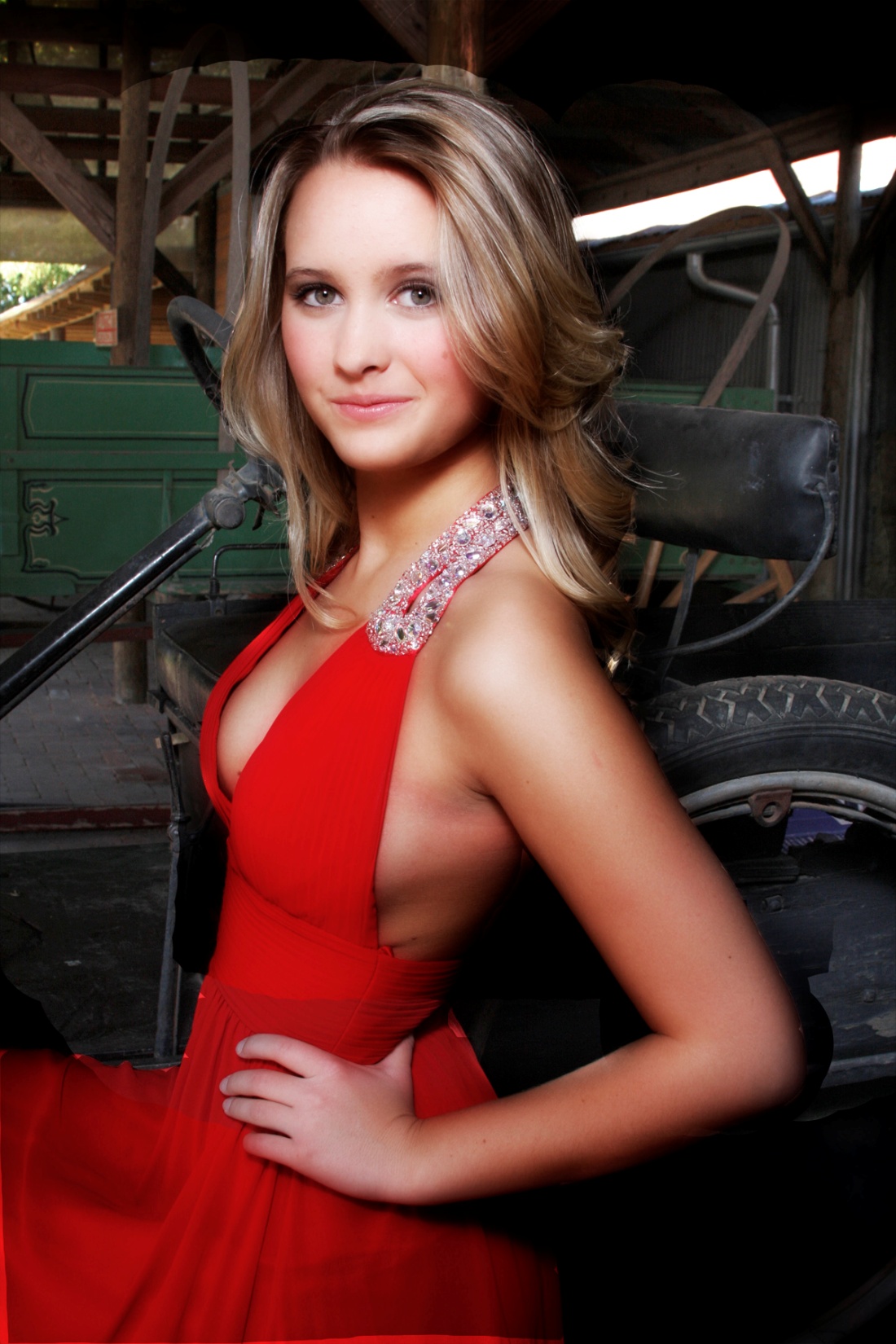 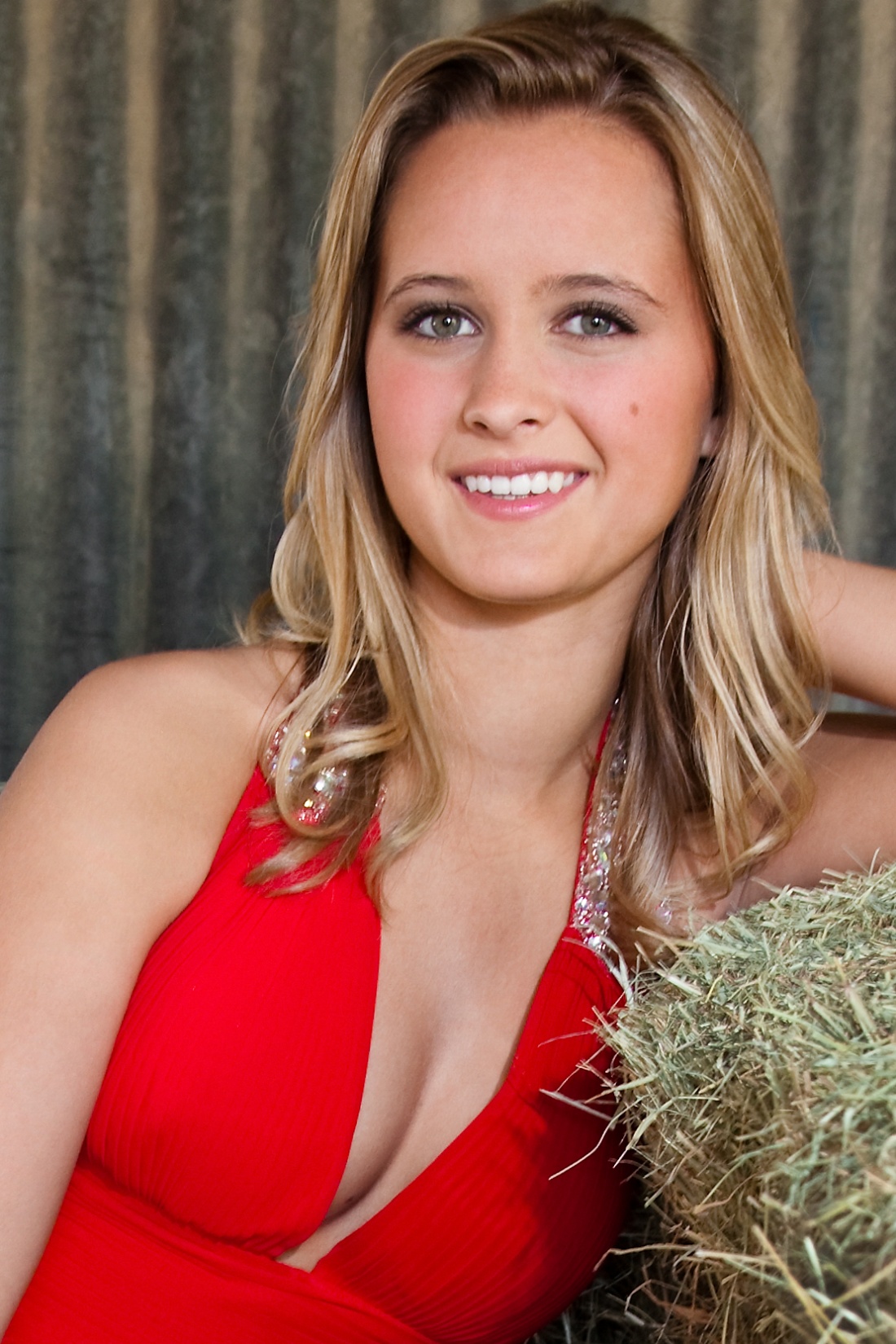 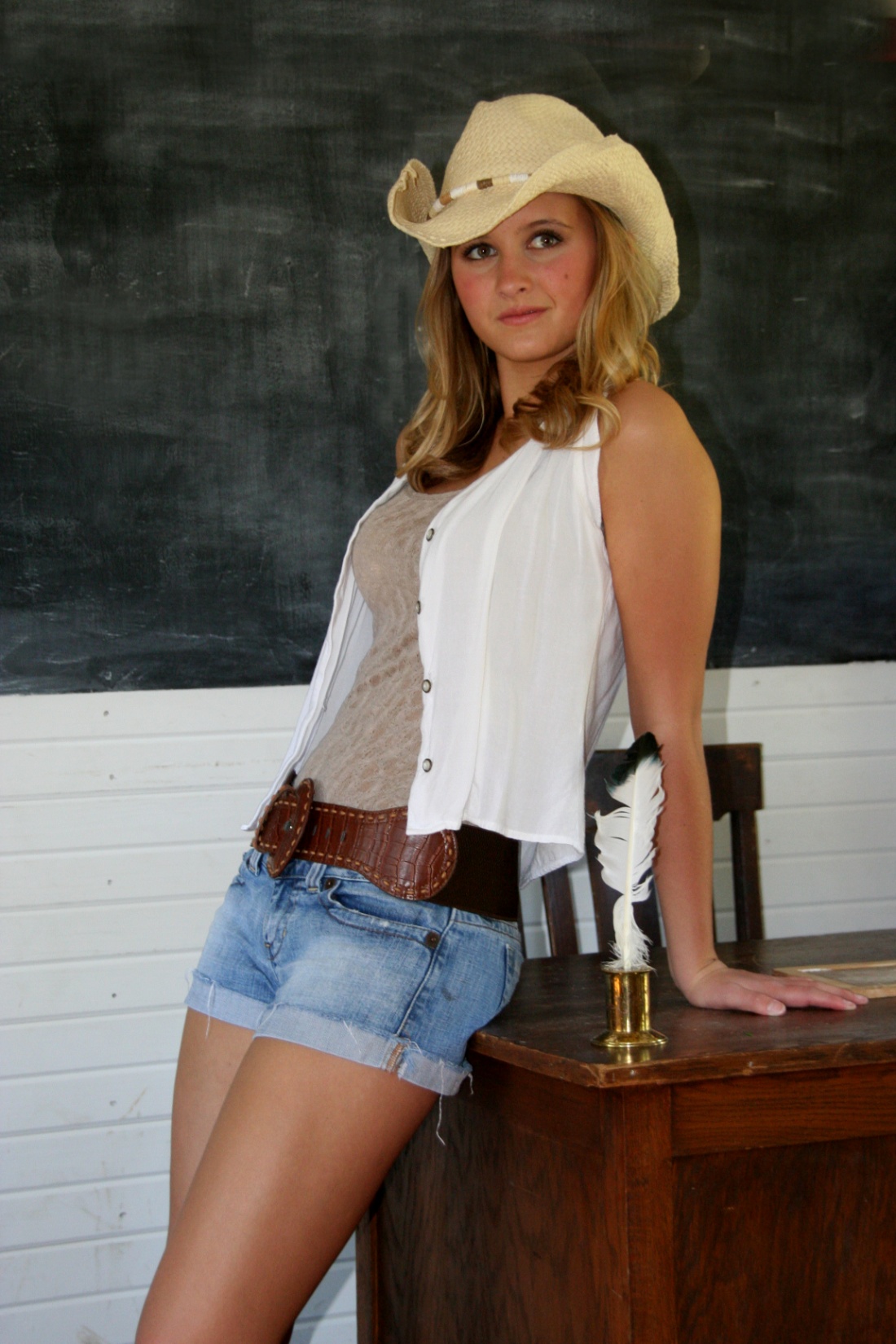 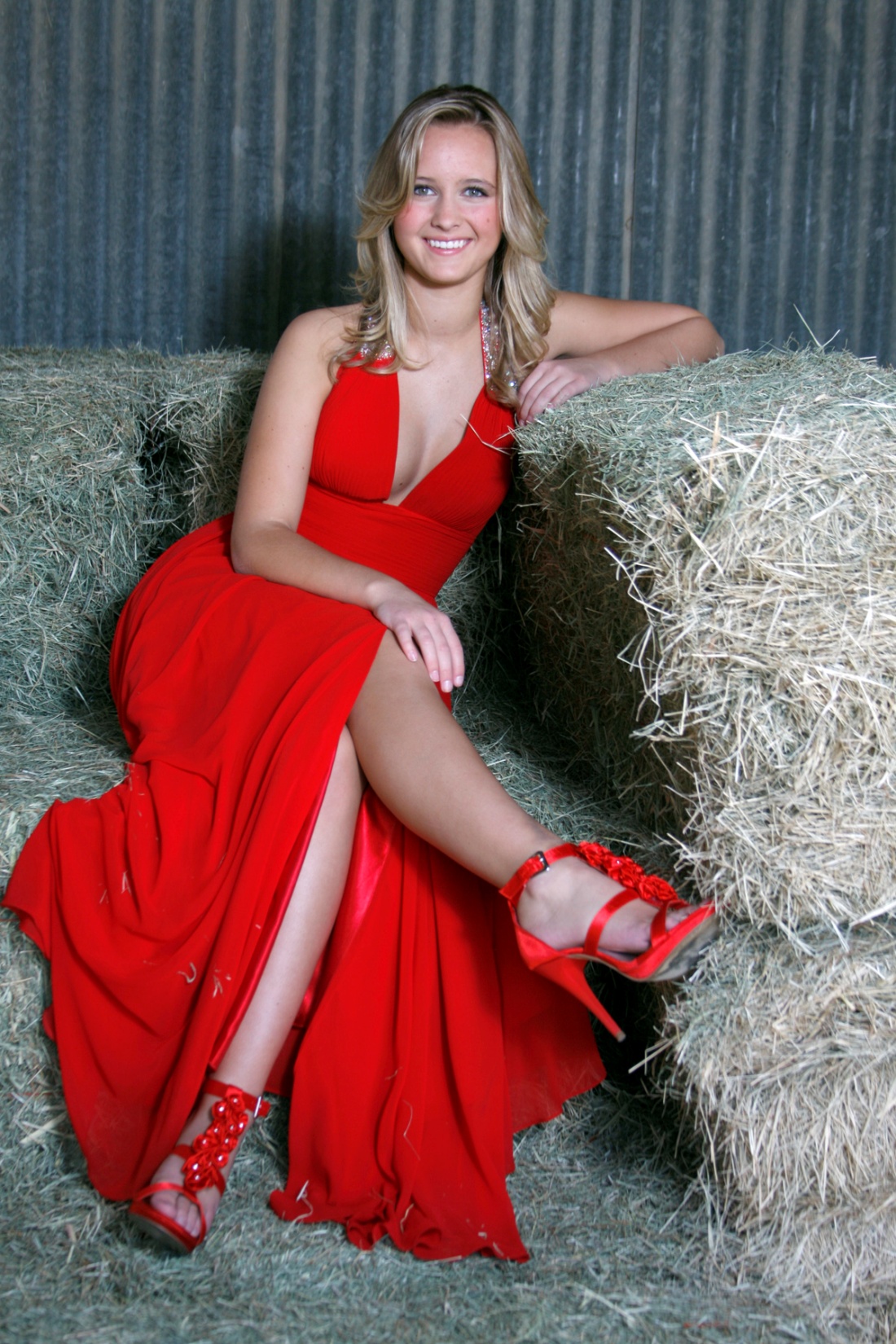 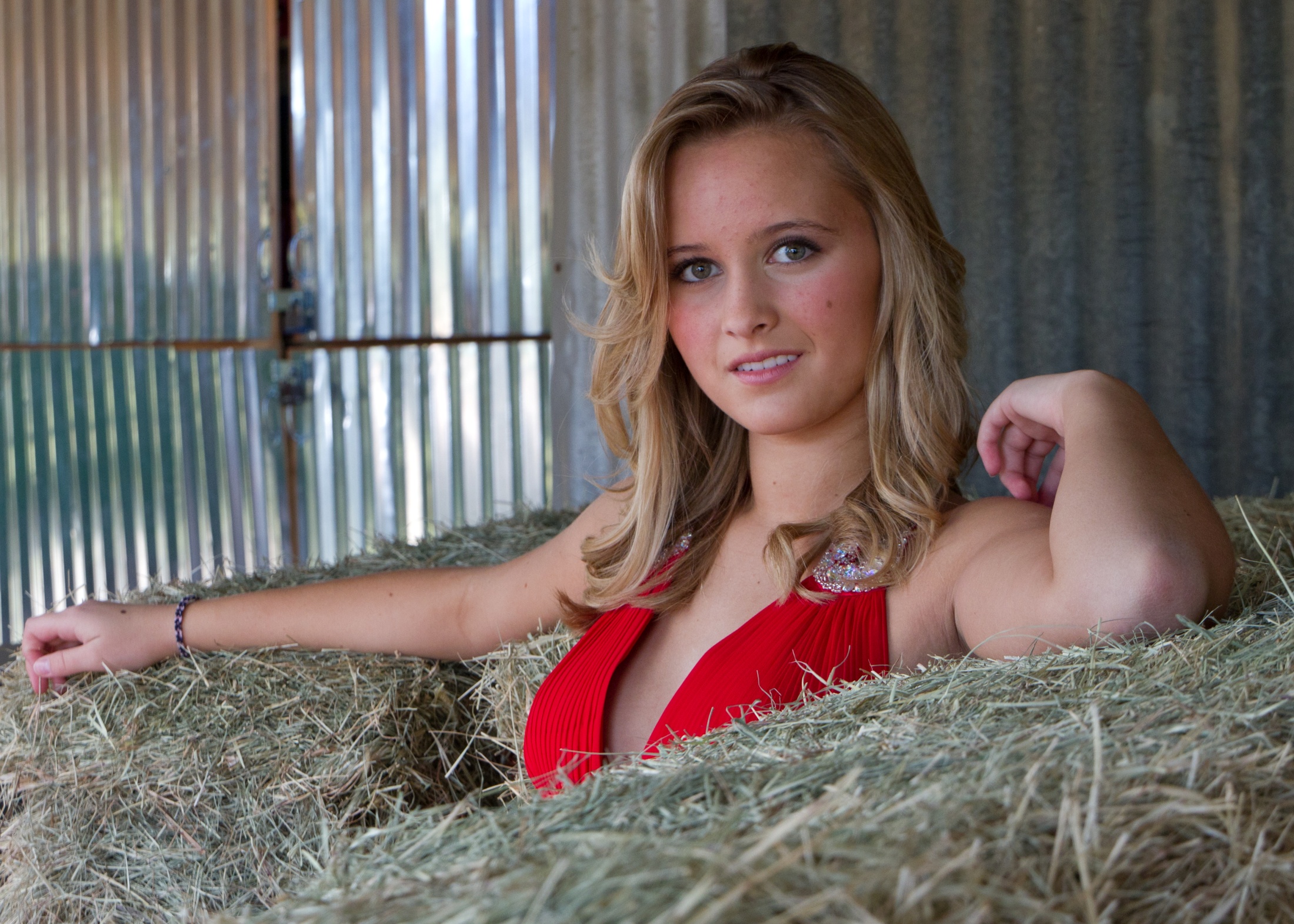 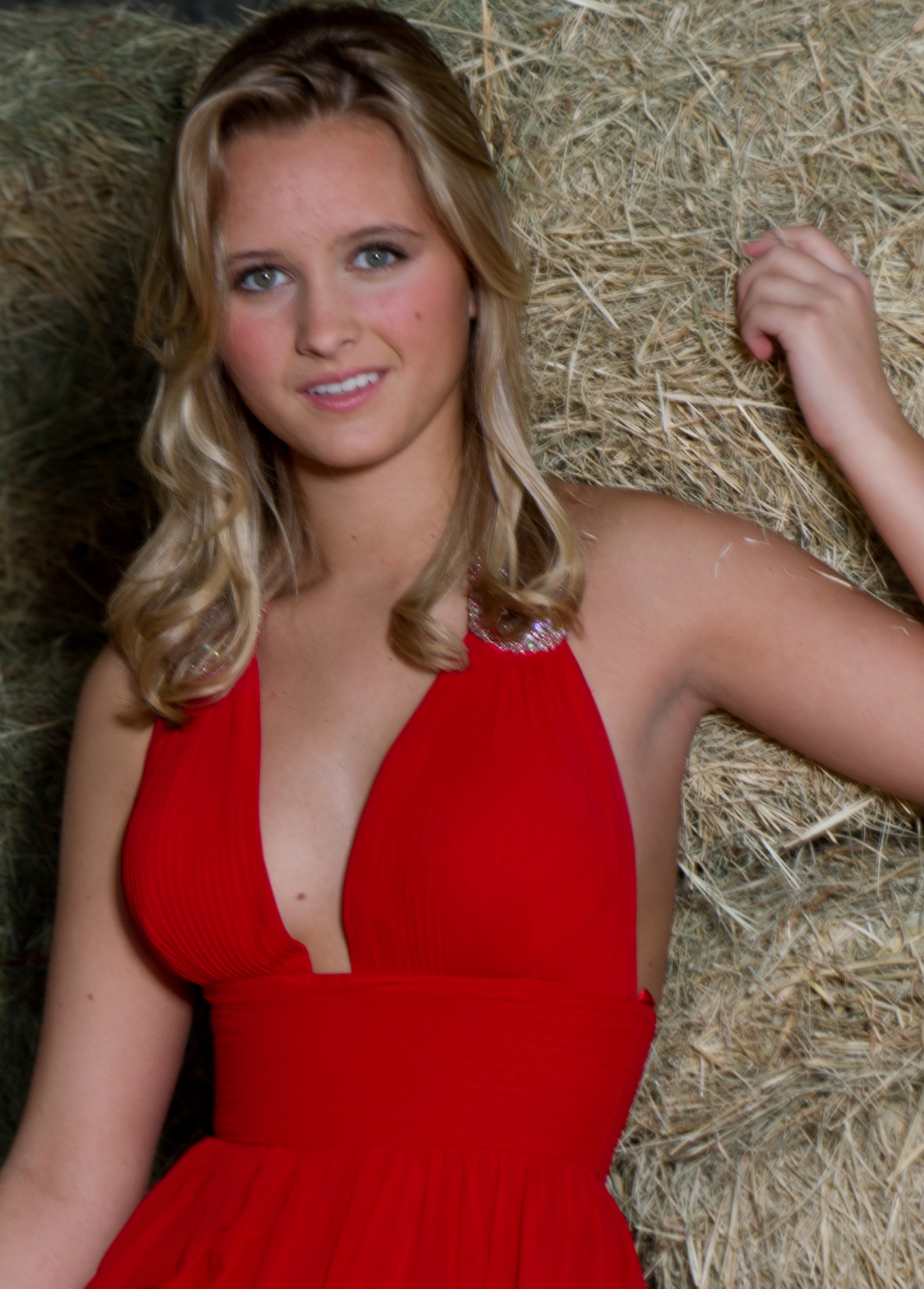 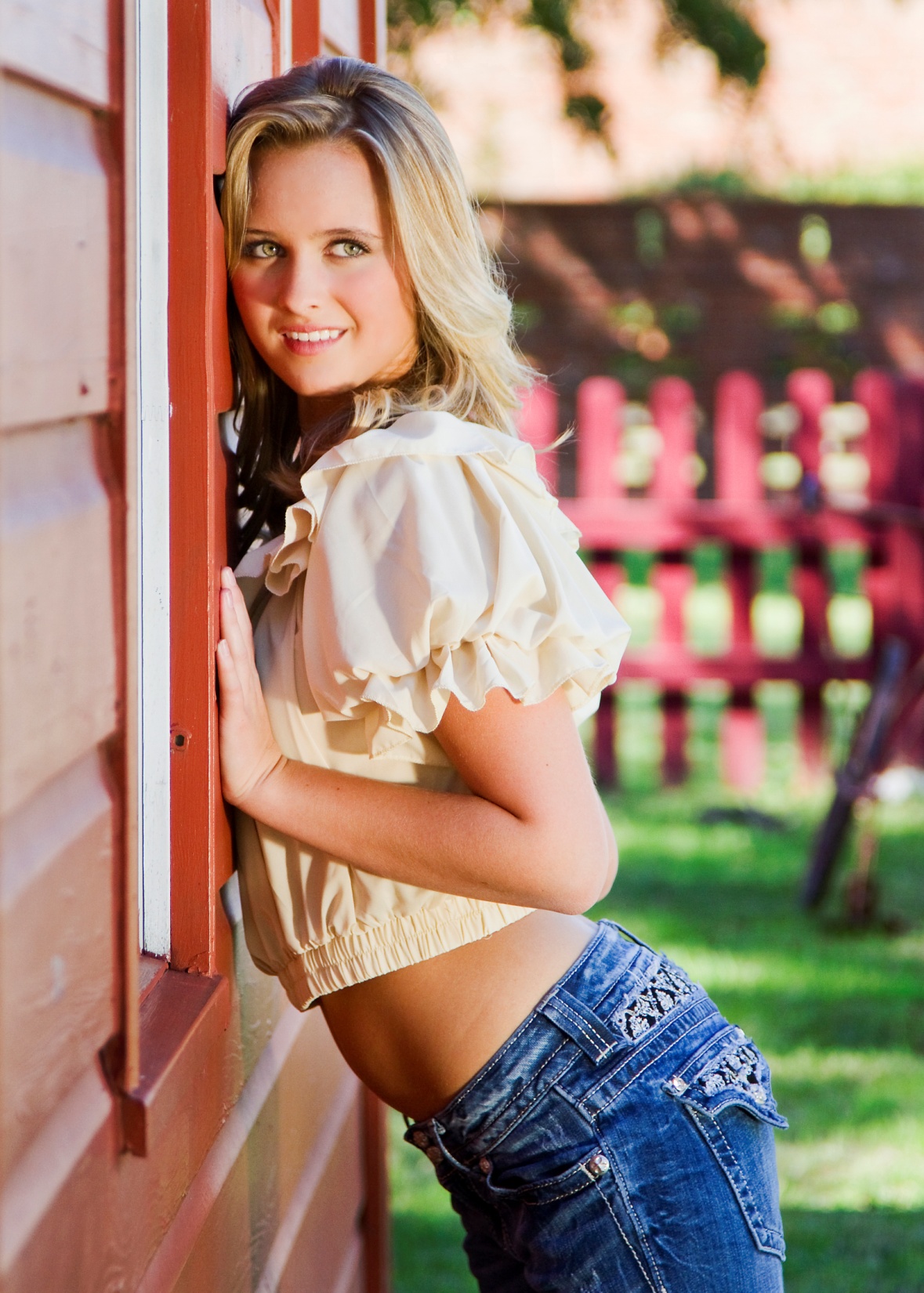 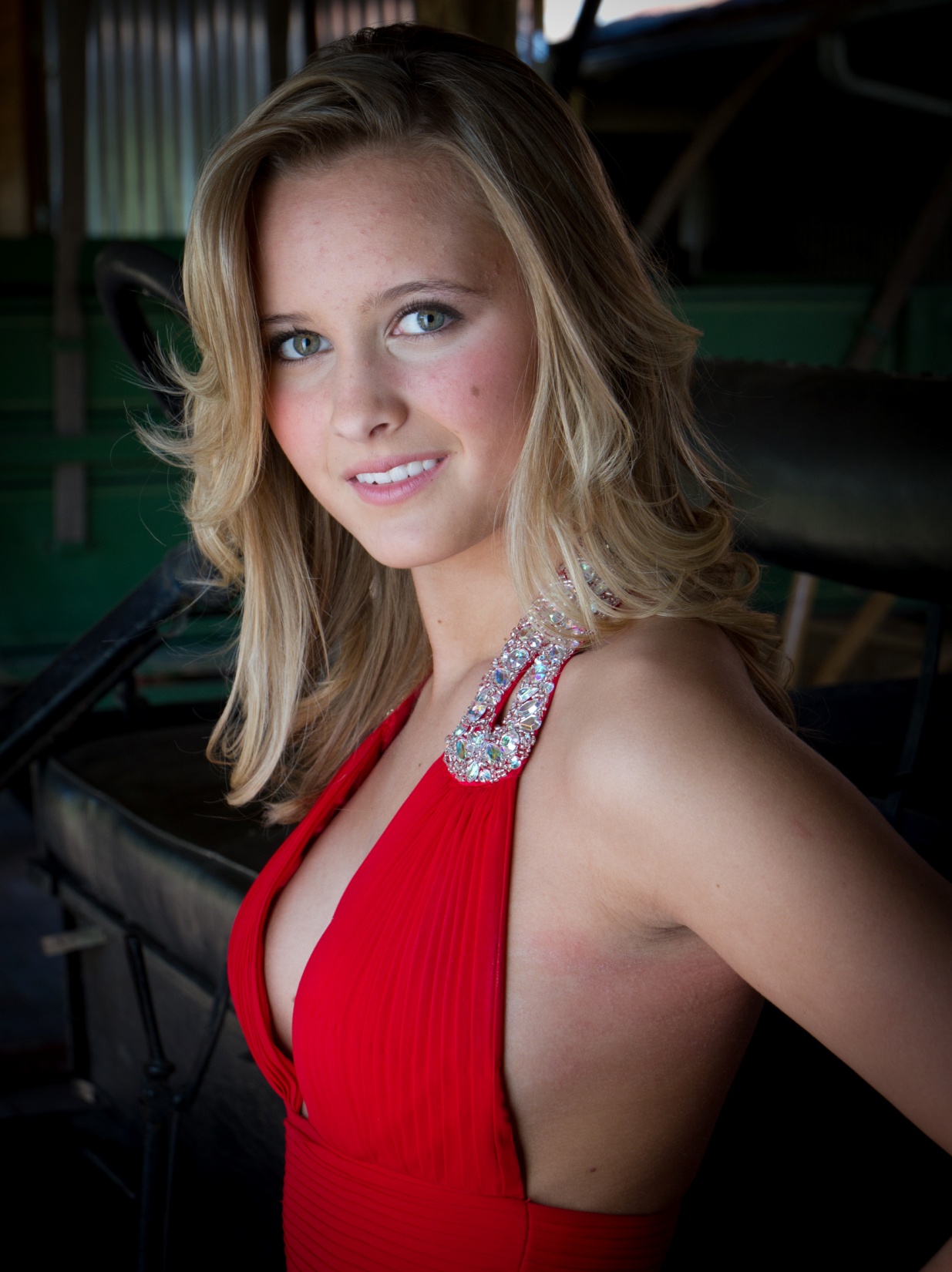 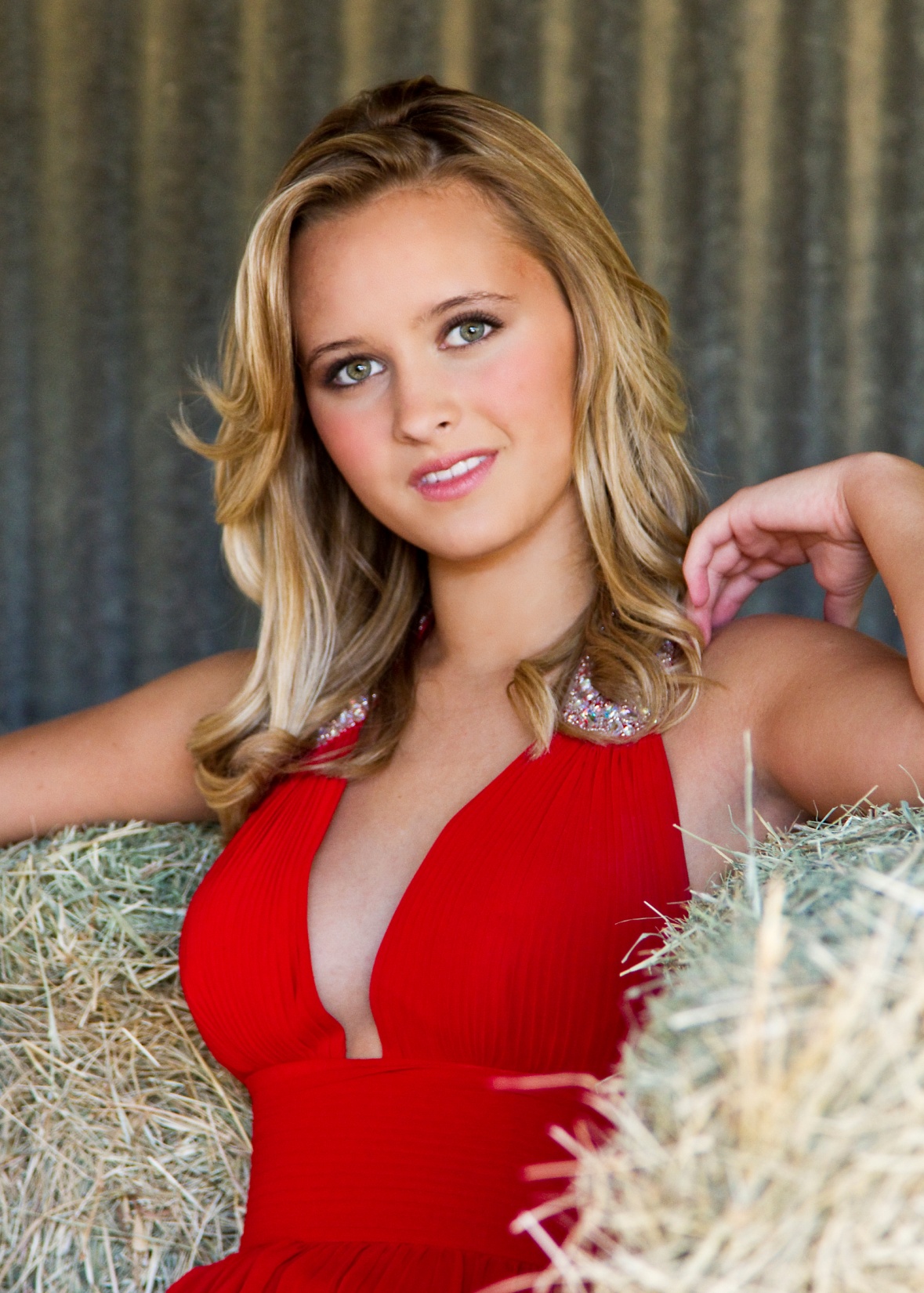 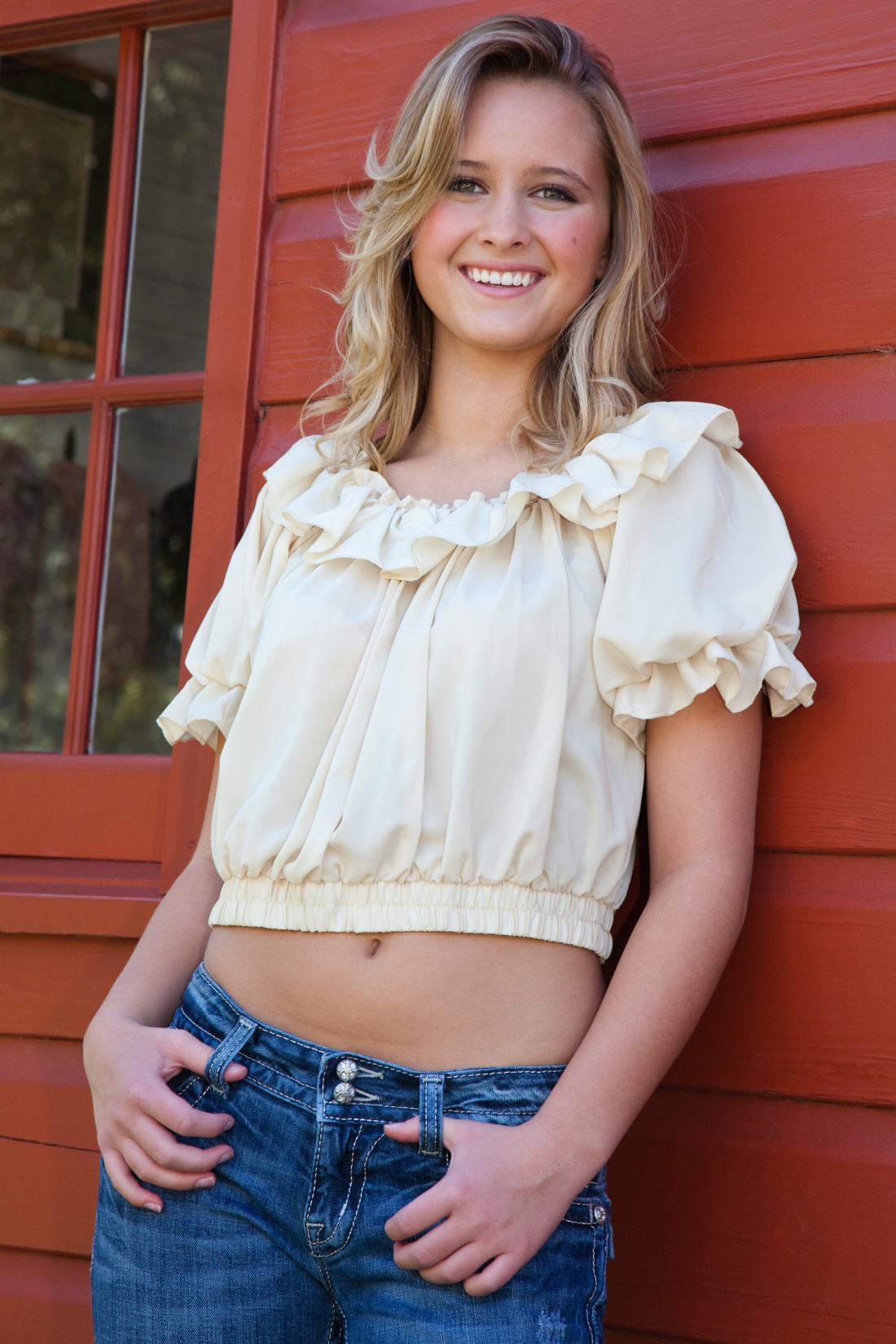 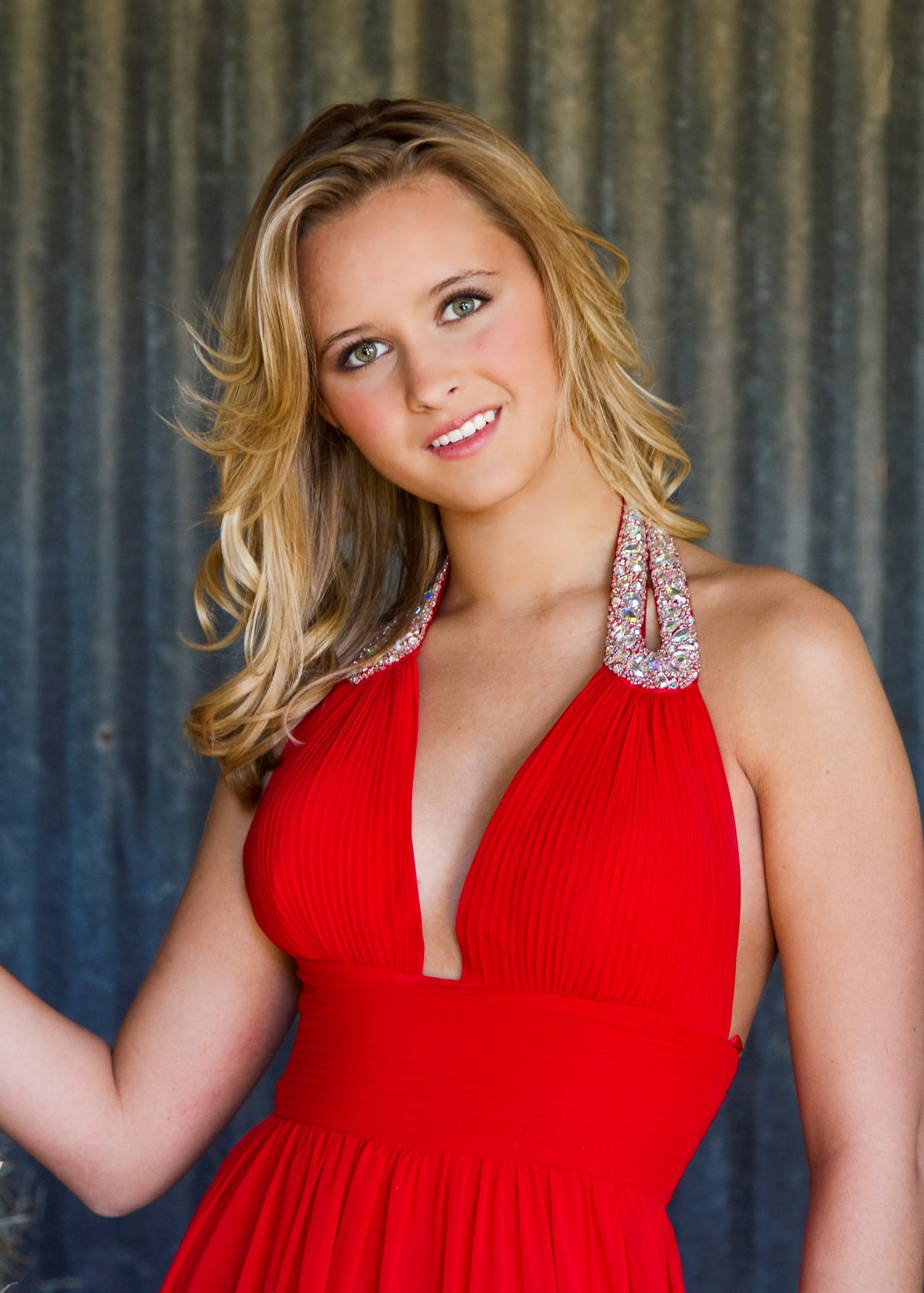 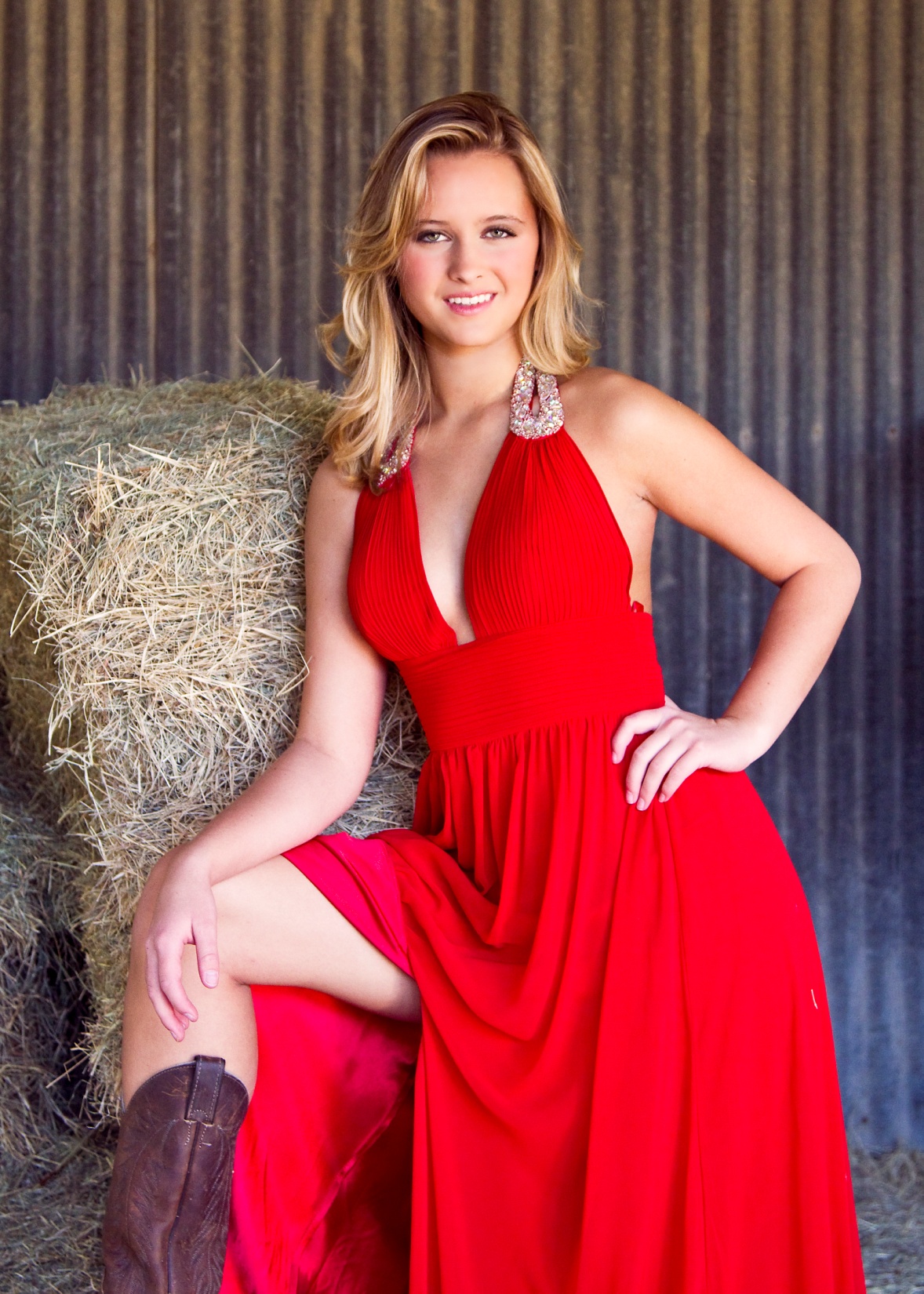 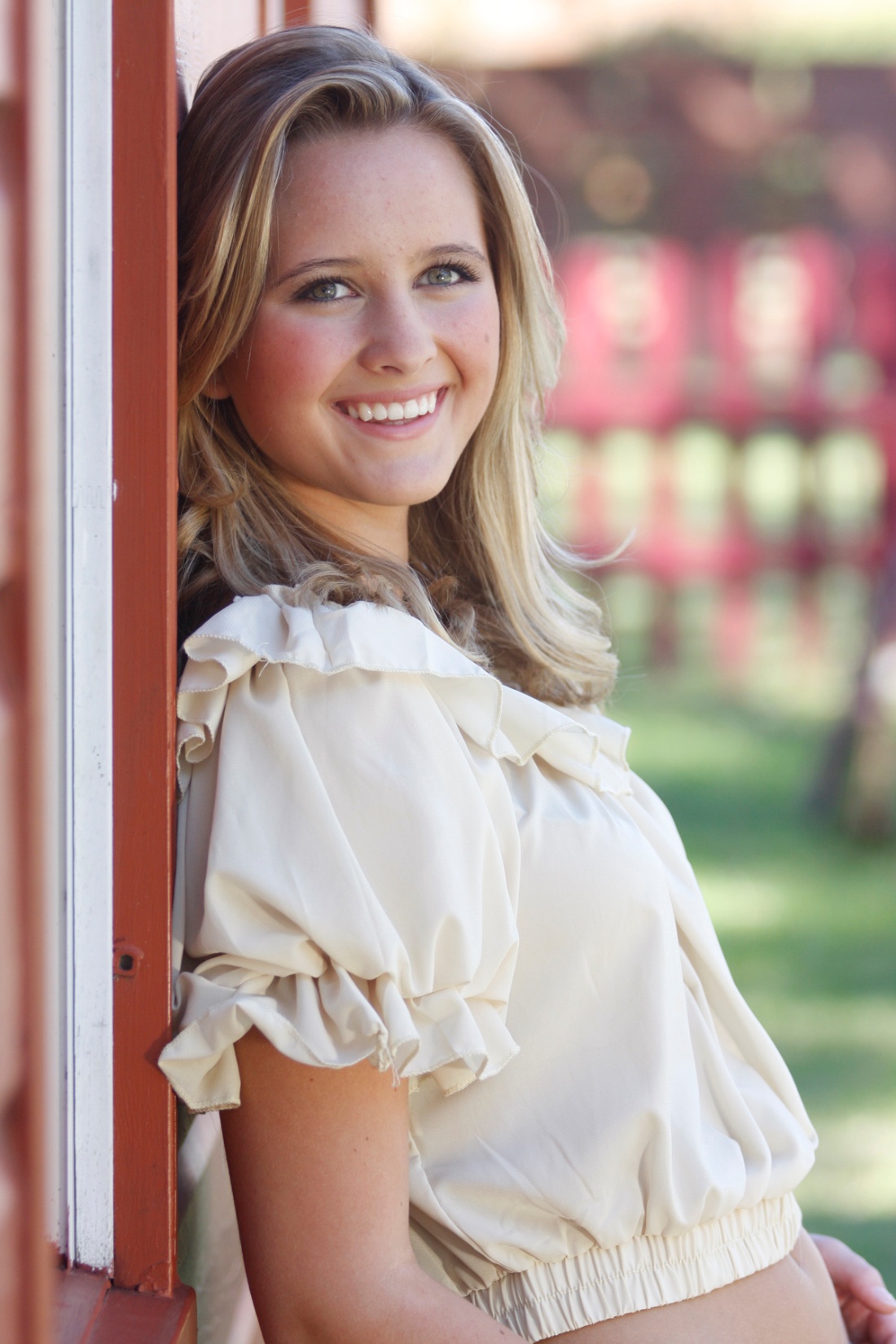 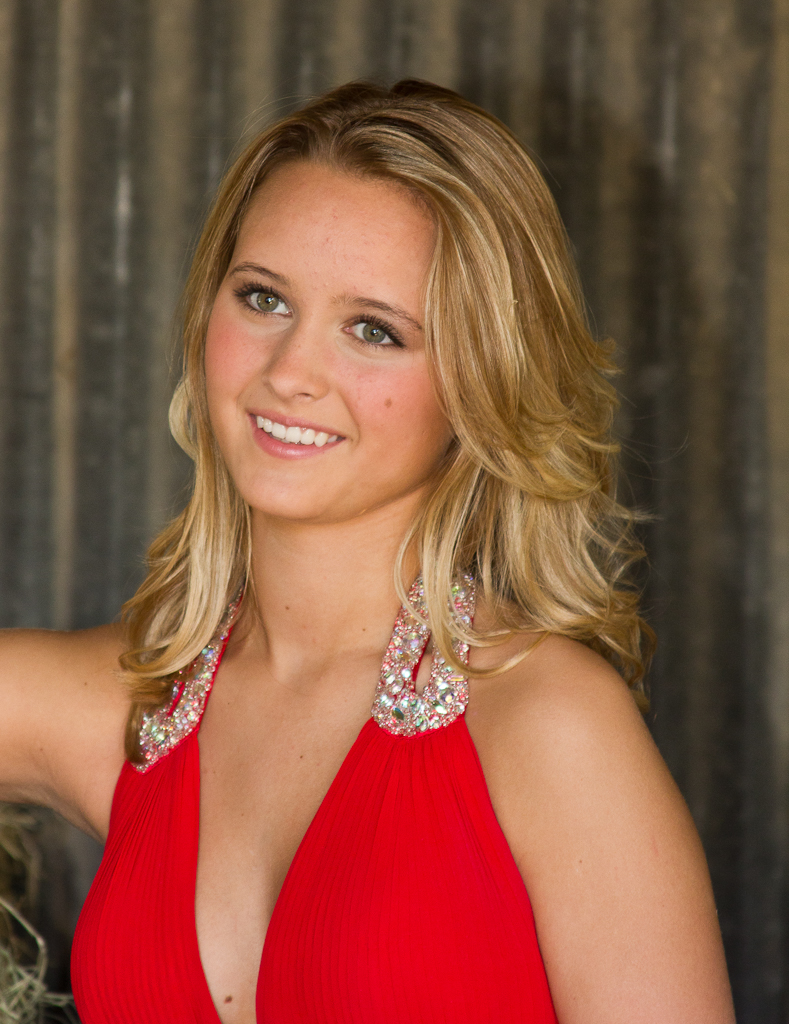 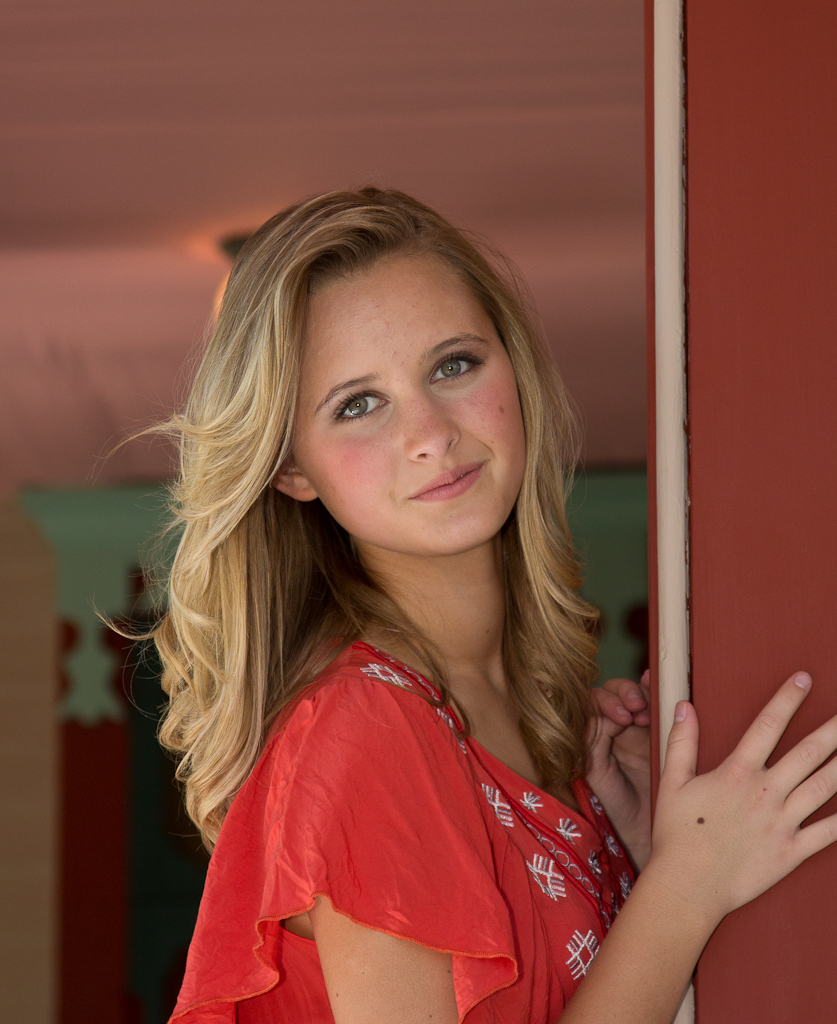 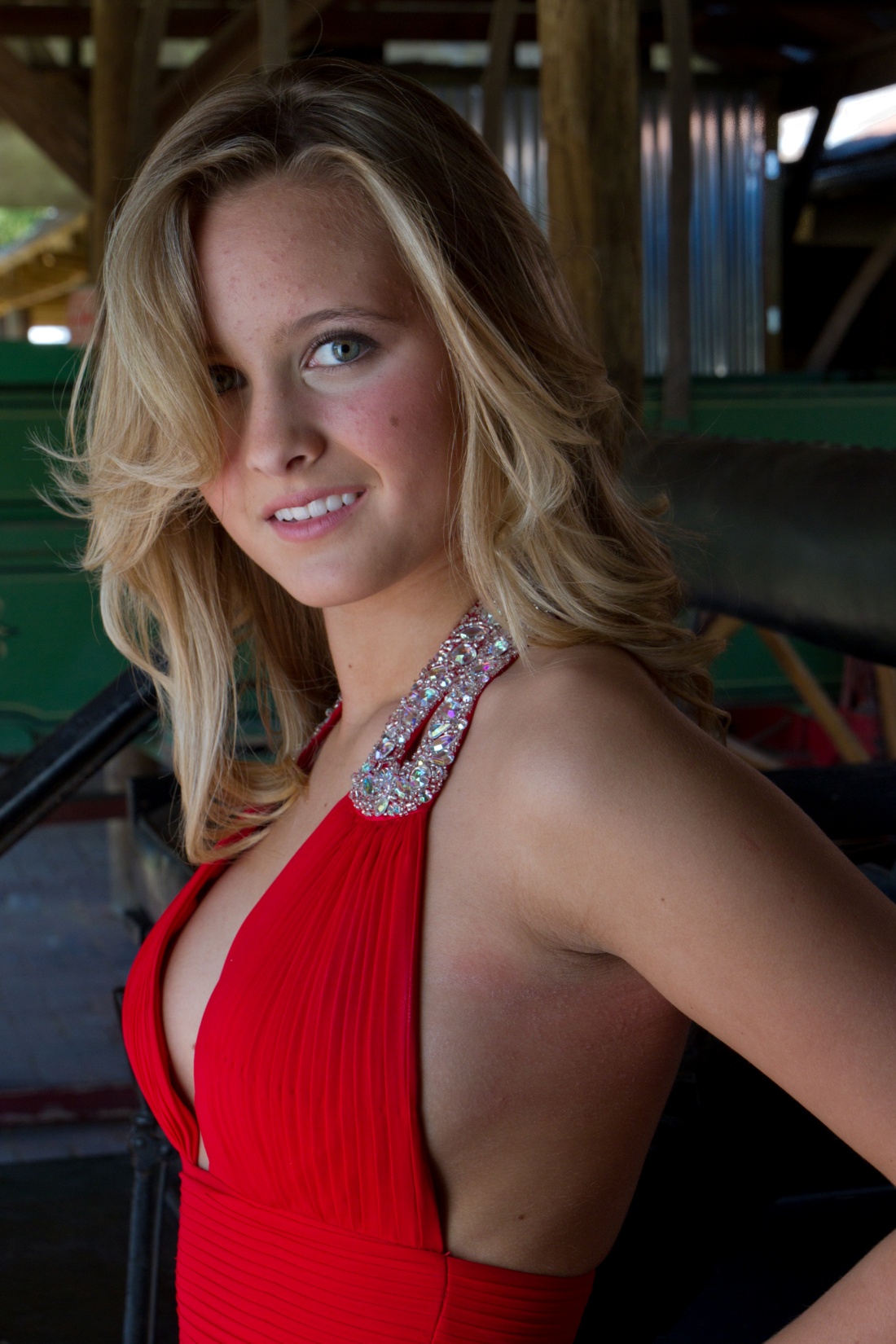 Mandie K.

CORE Talent Agency (Plano)
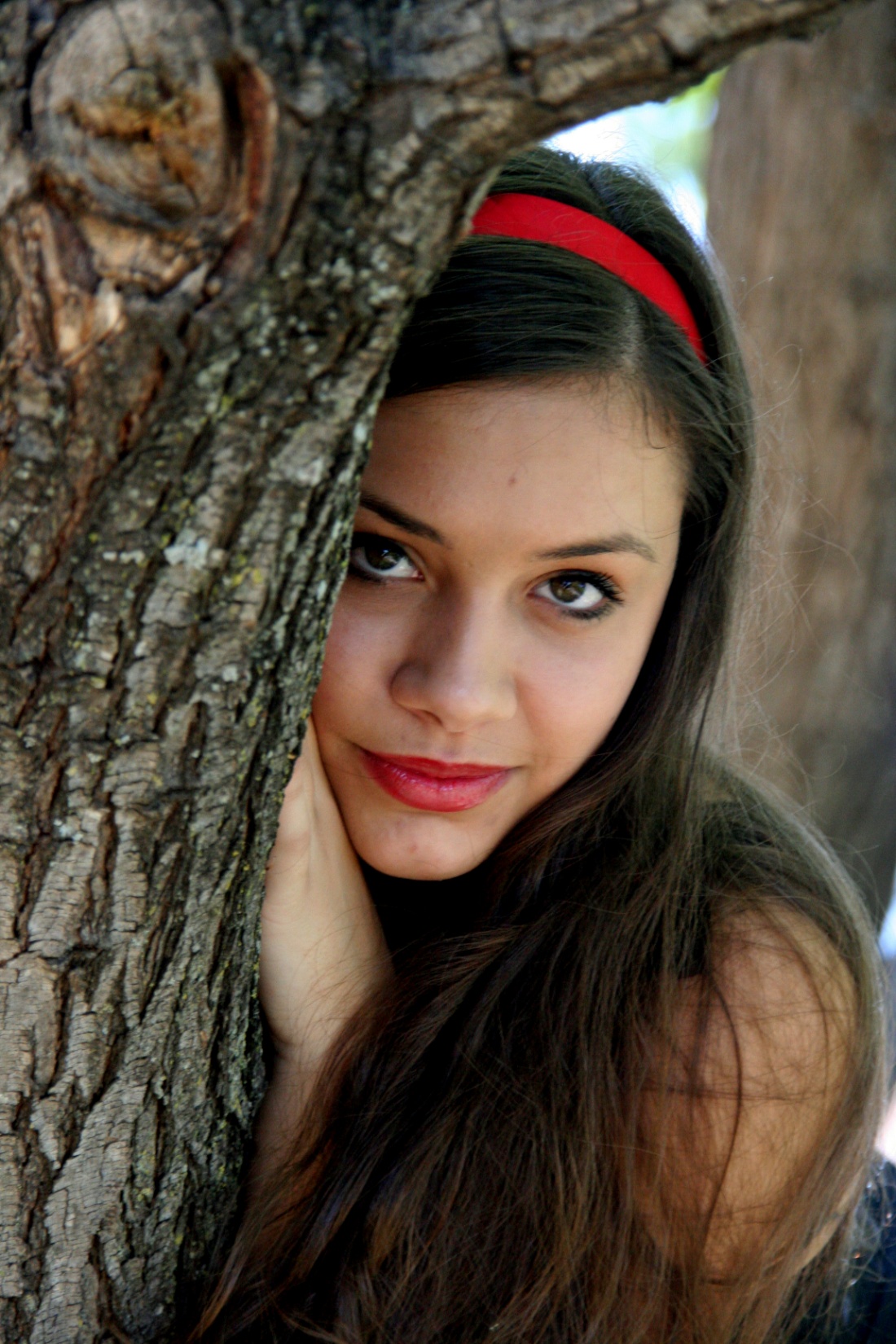 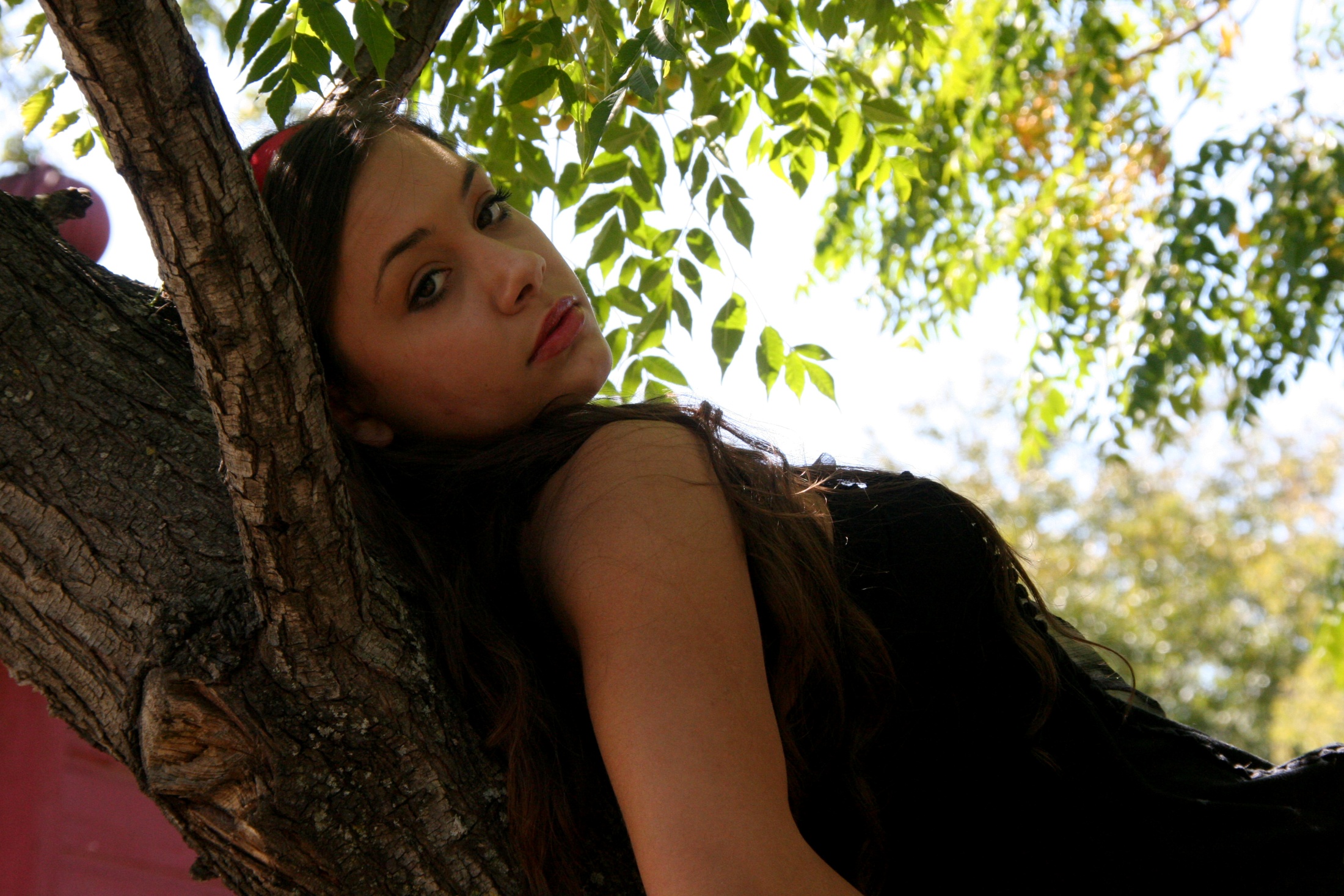 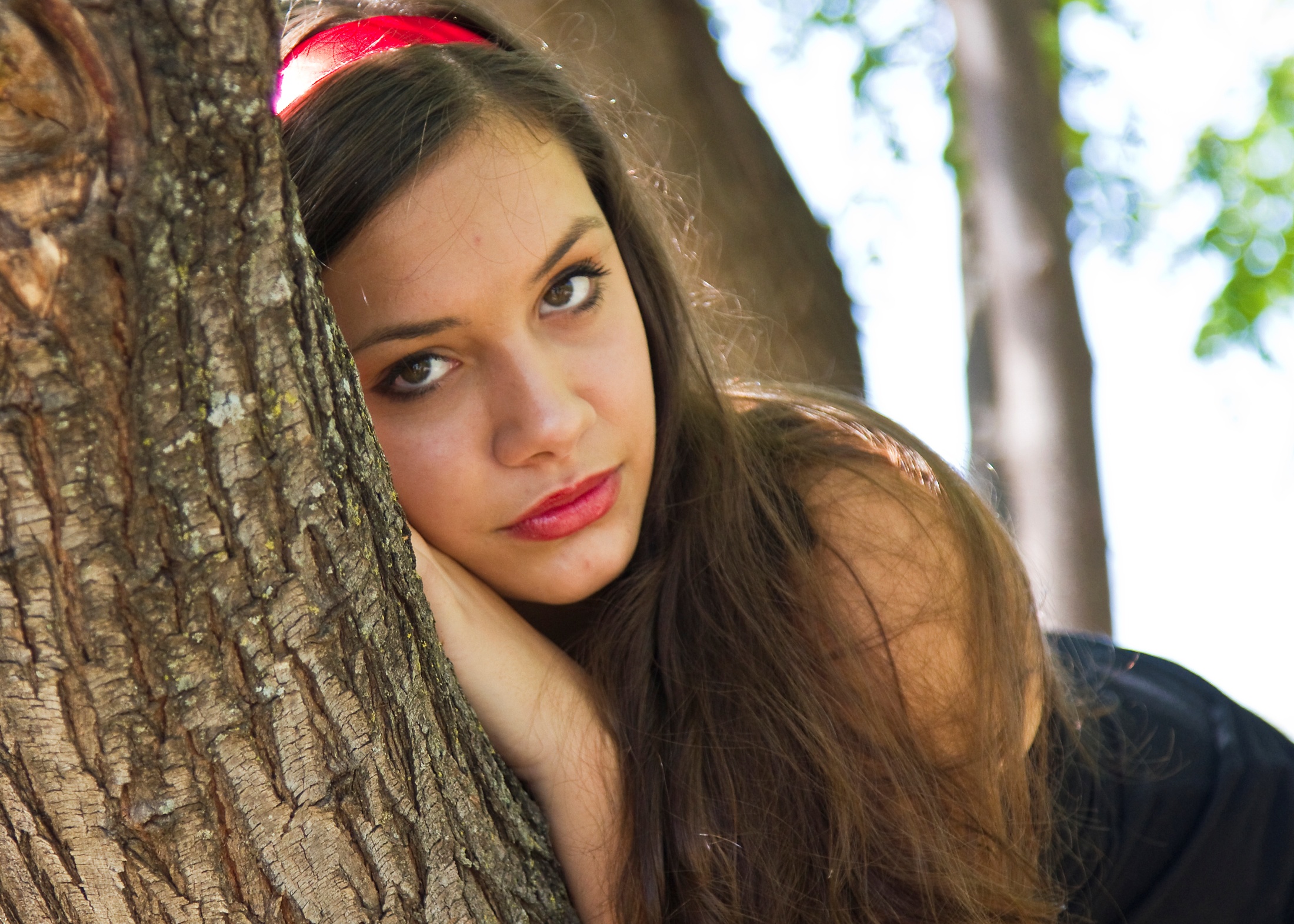 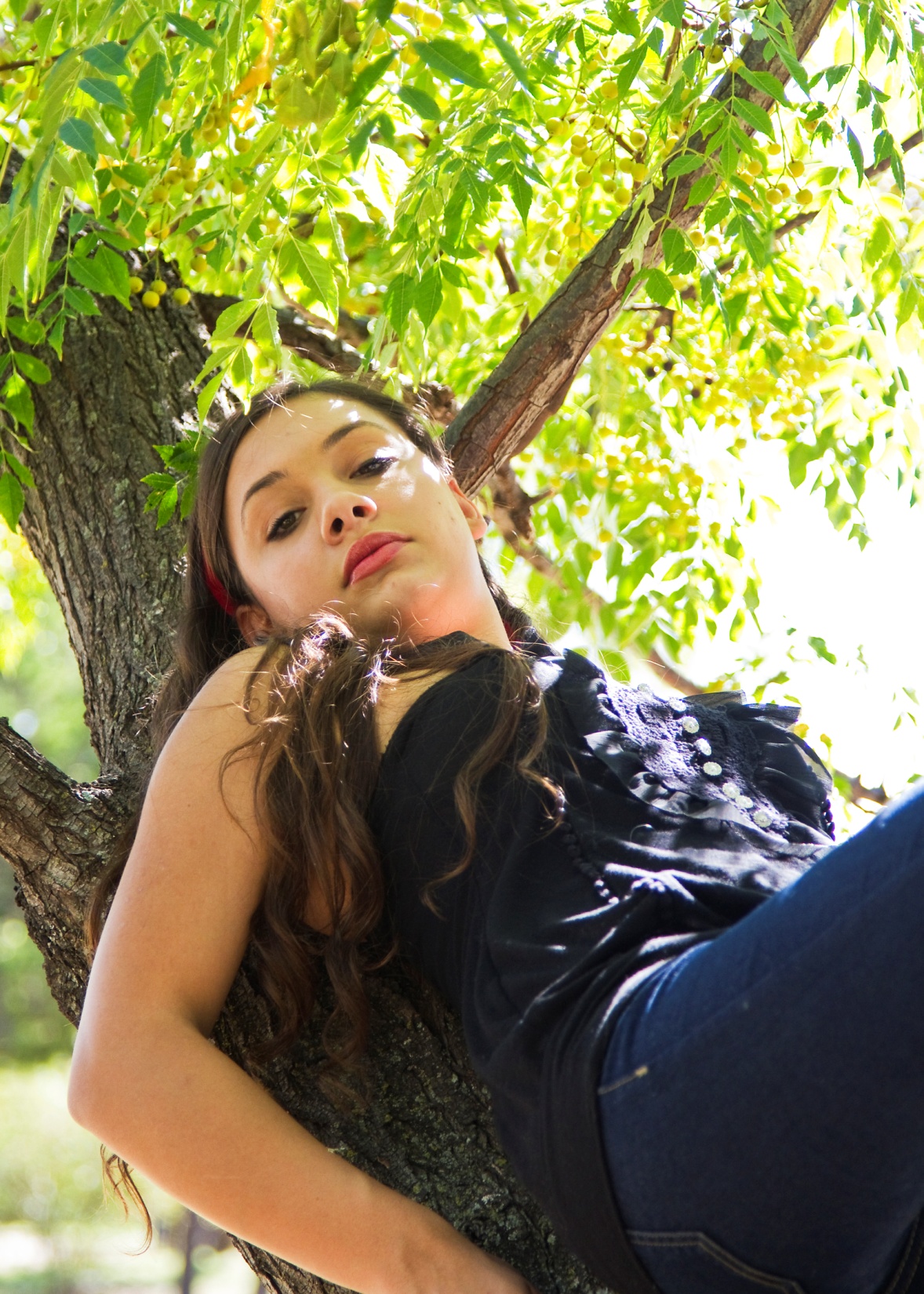 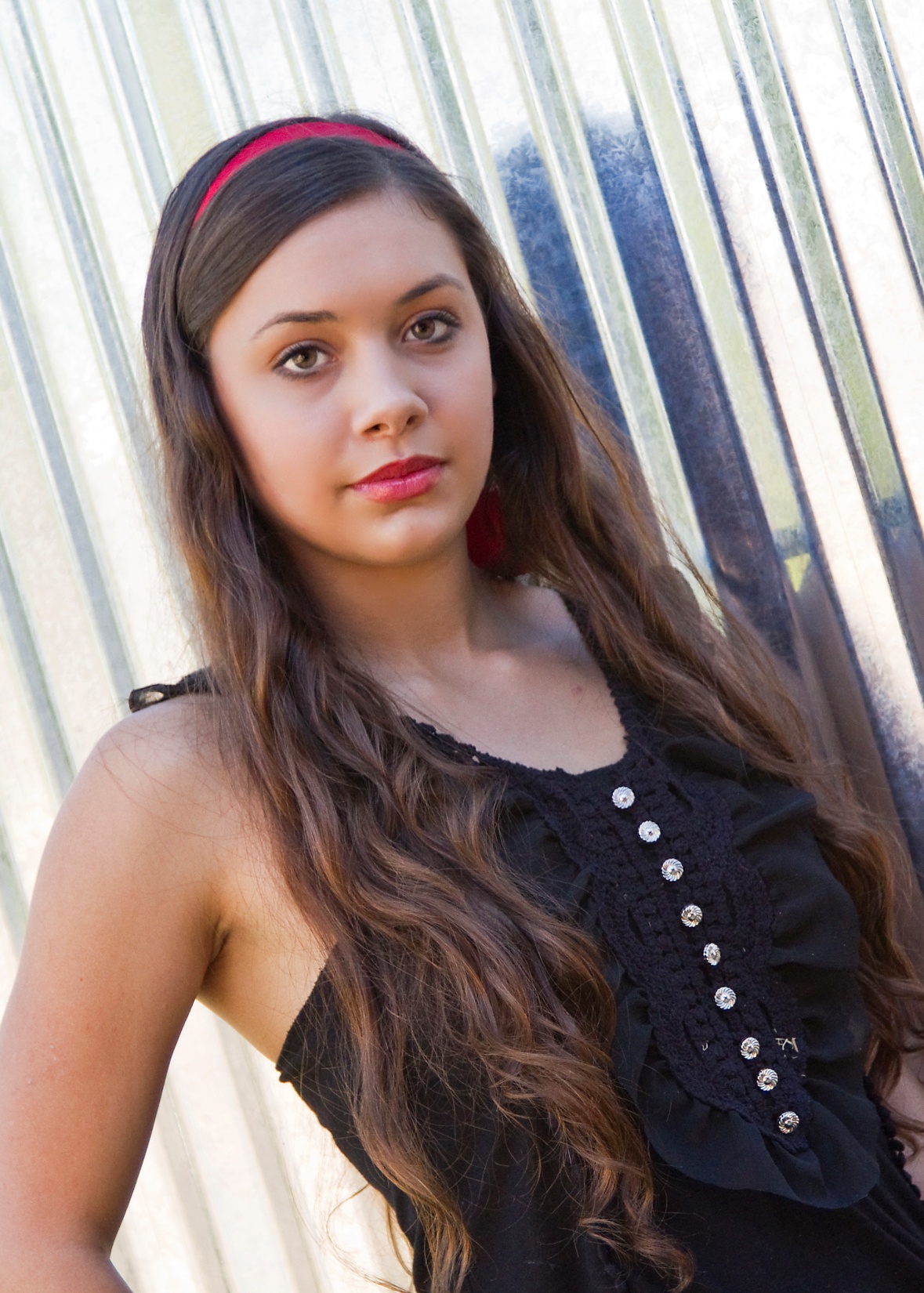 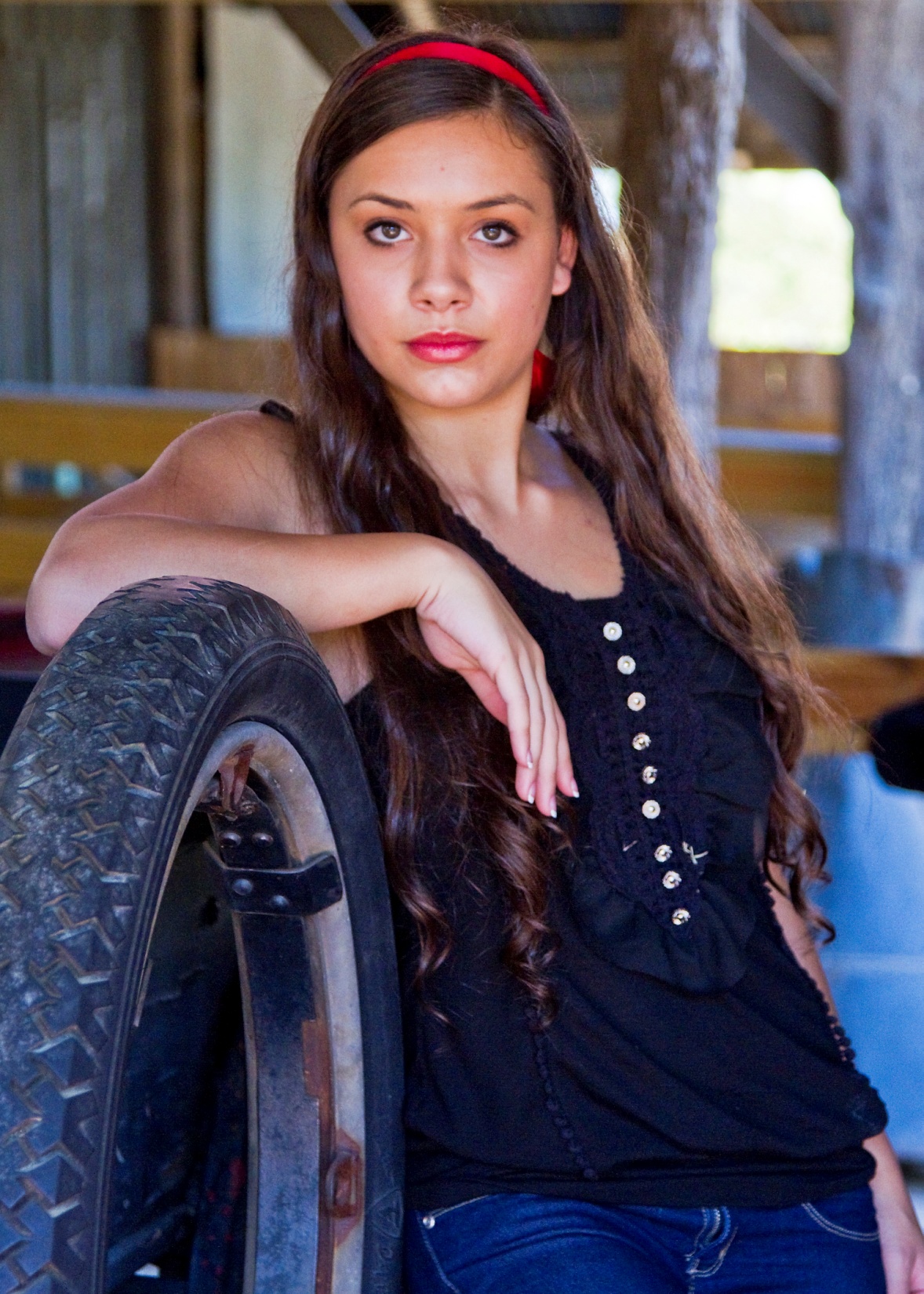 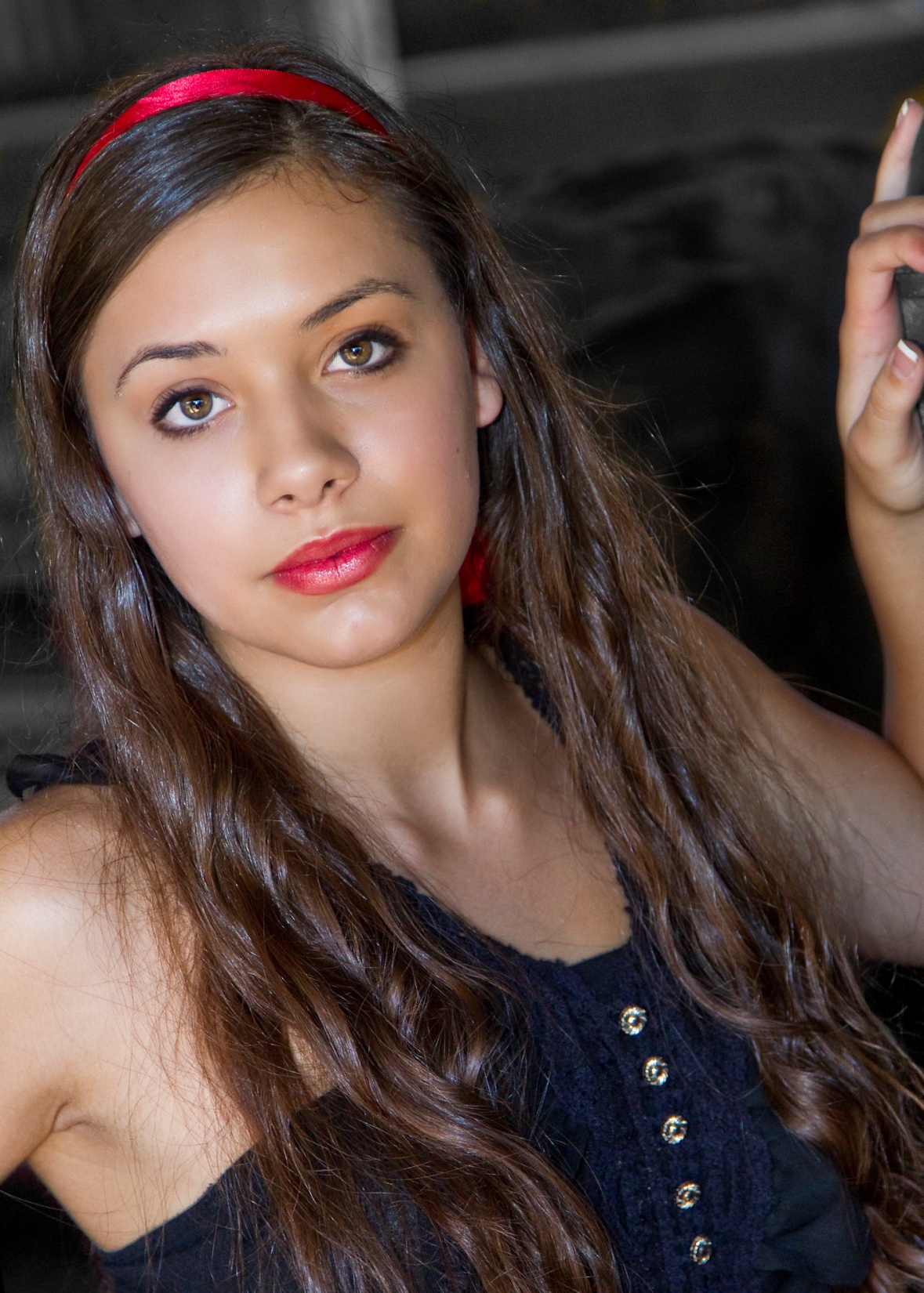 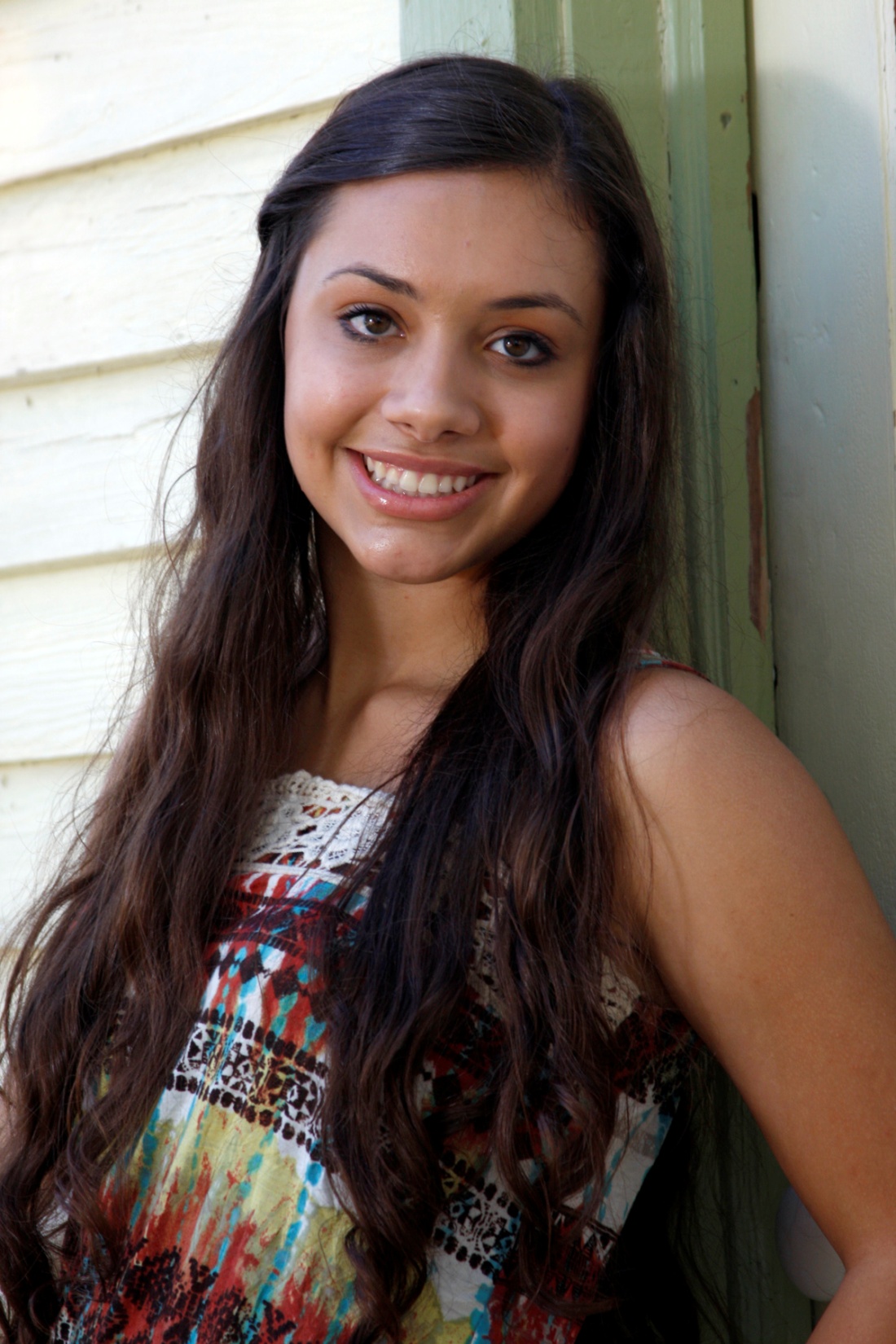 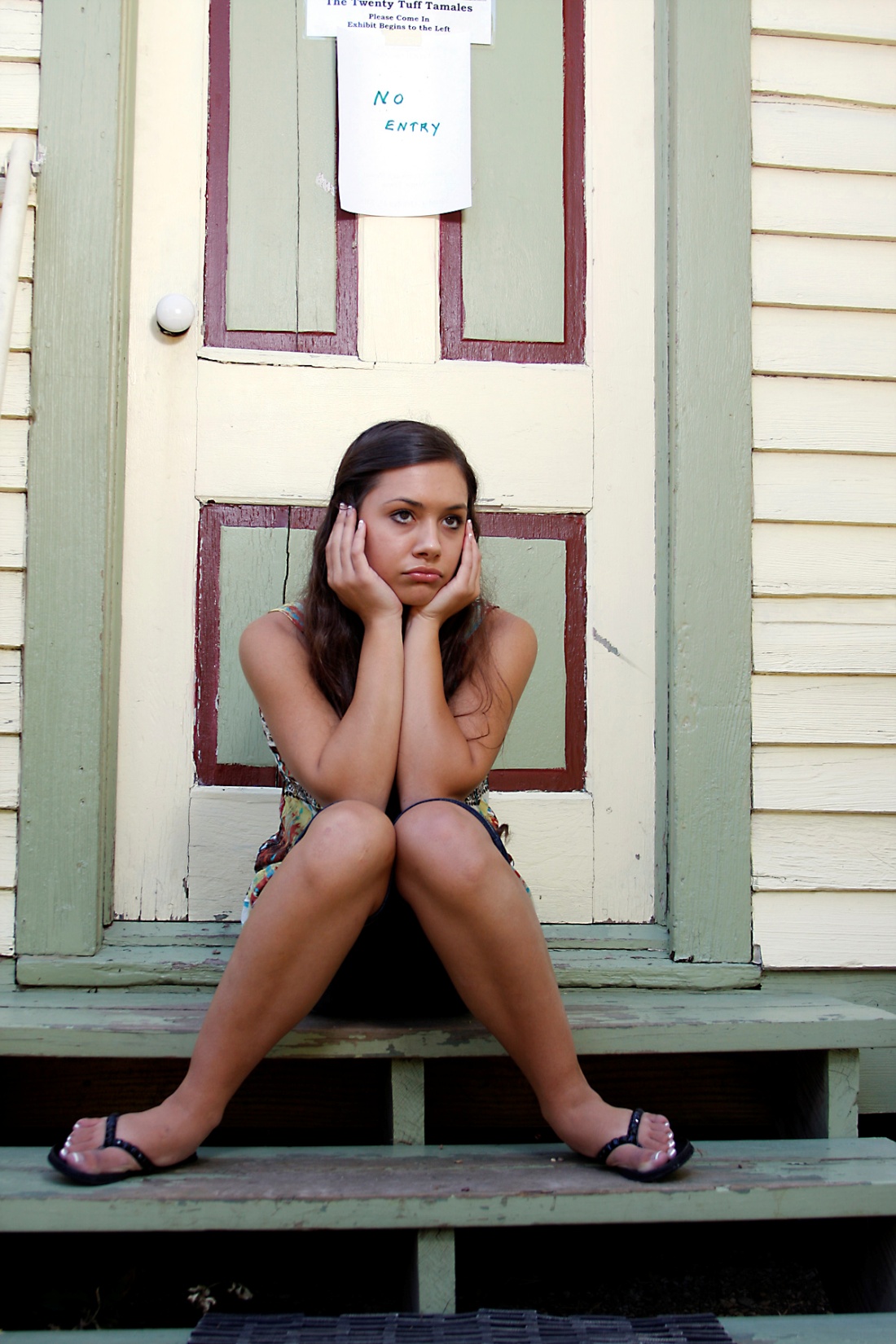 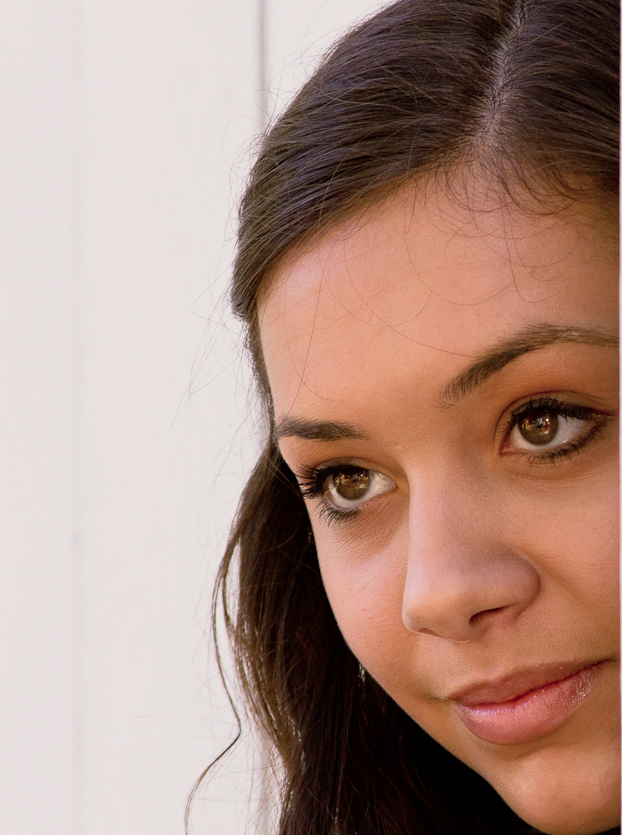 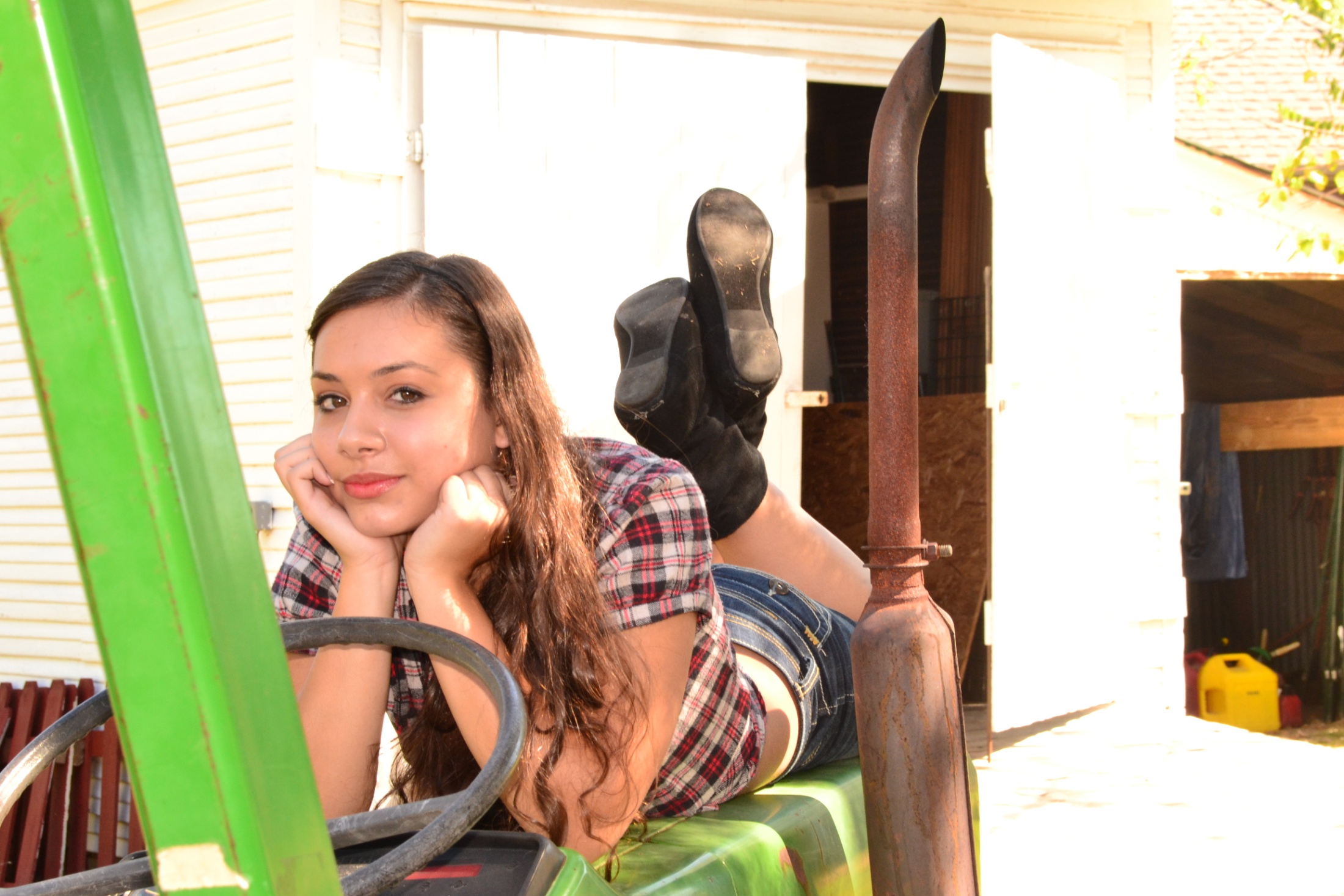 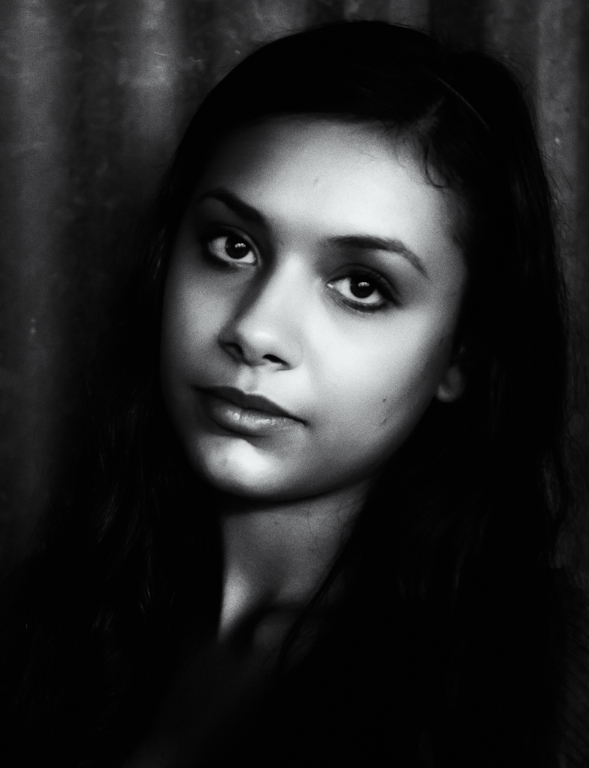 Rebekah K.

CORE Talent Agency (Plano)
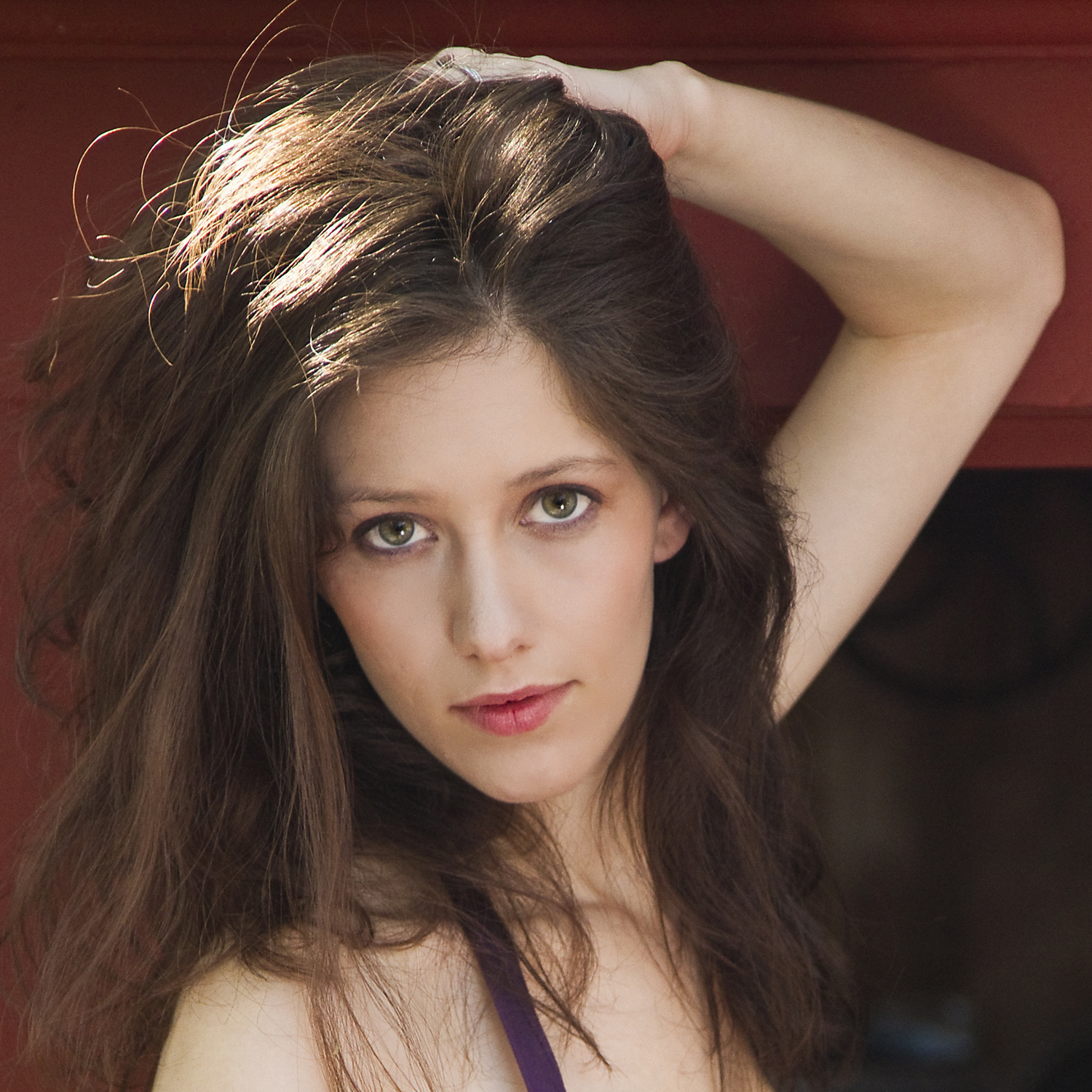 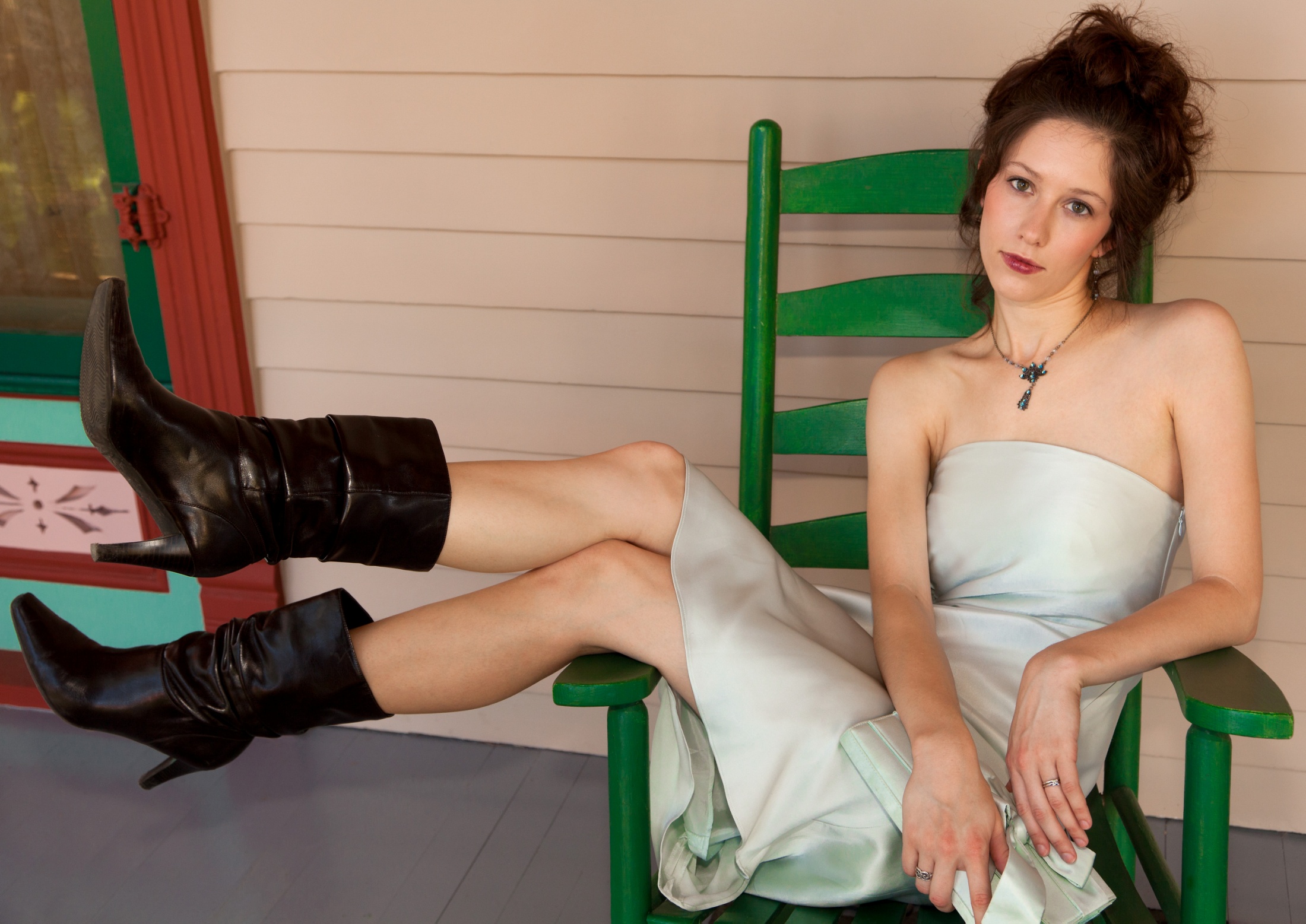 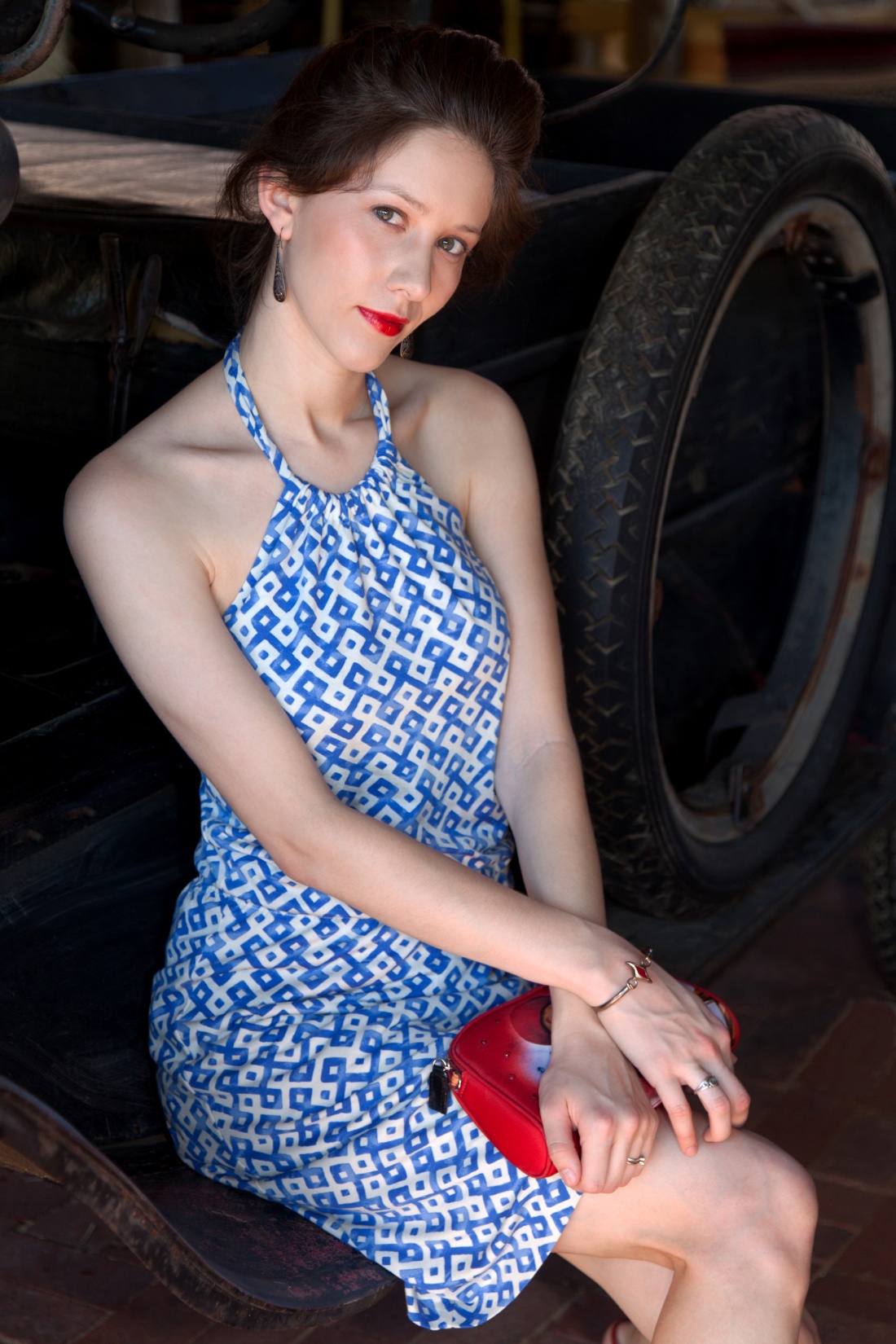 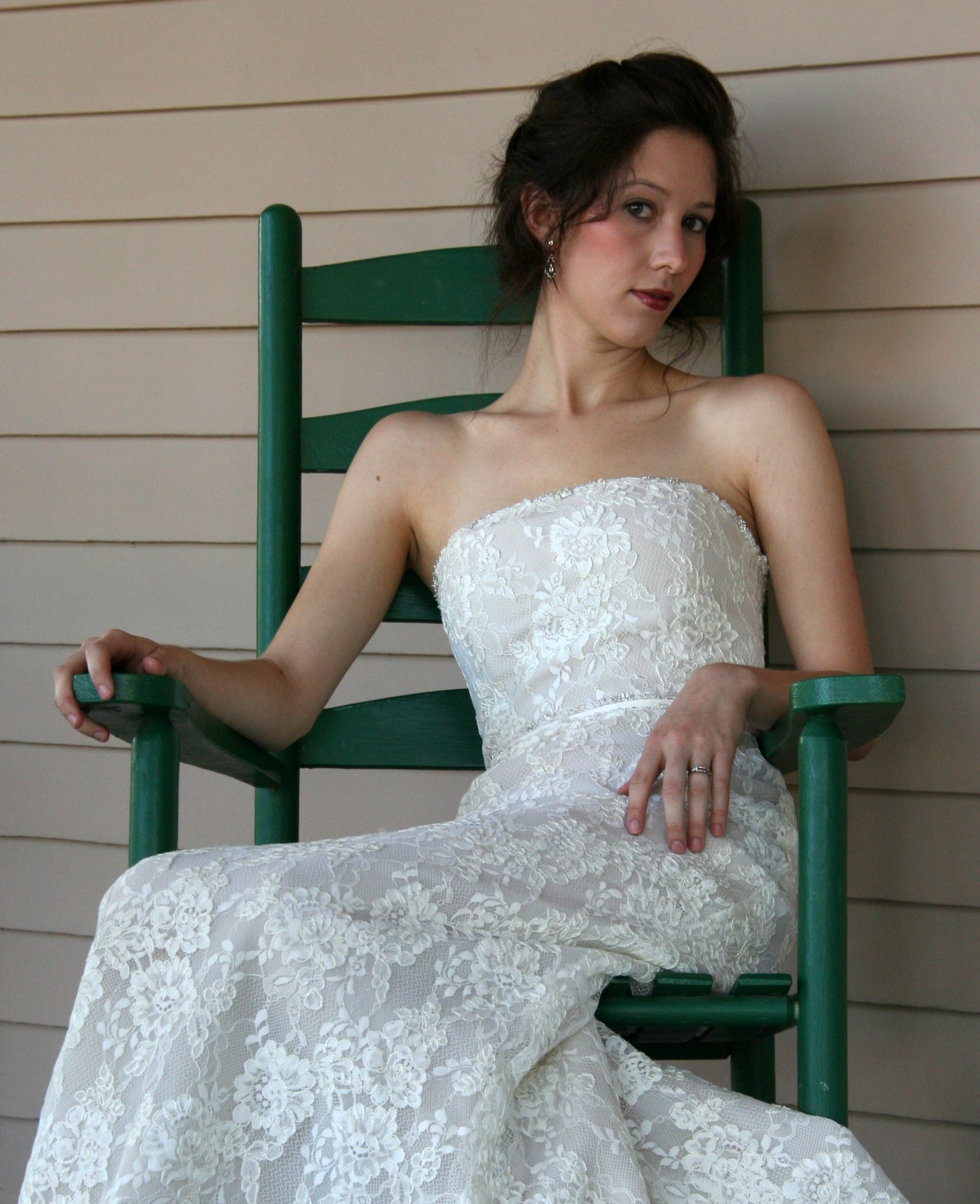 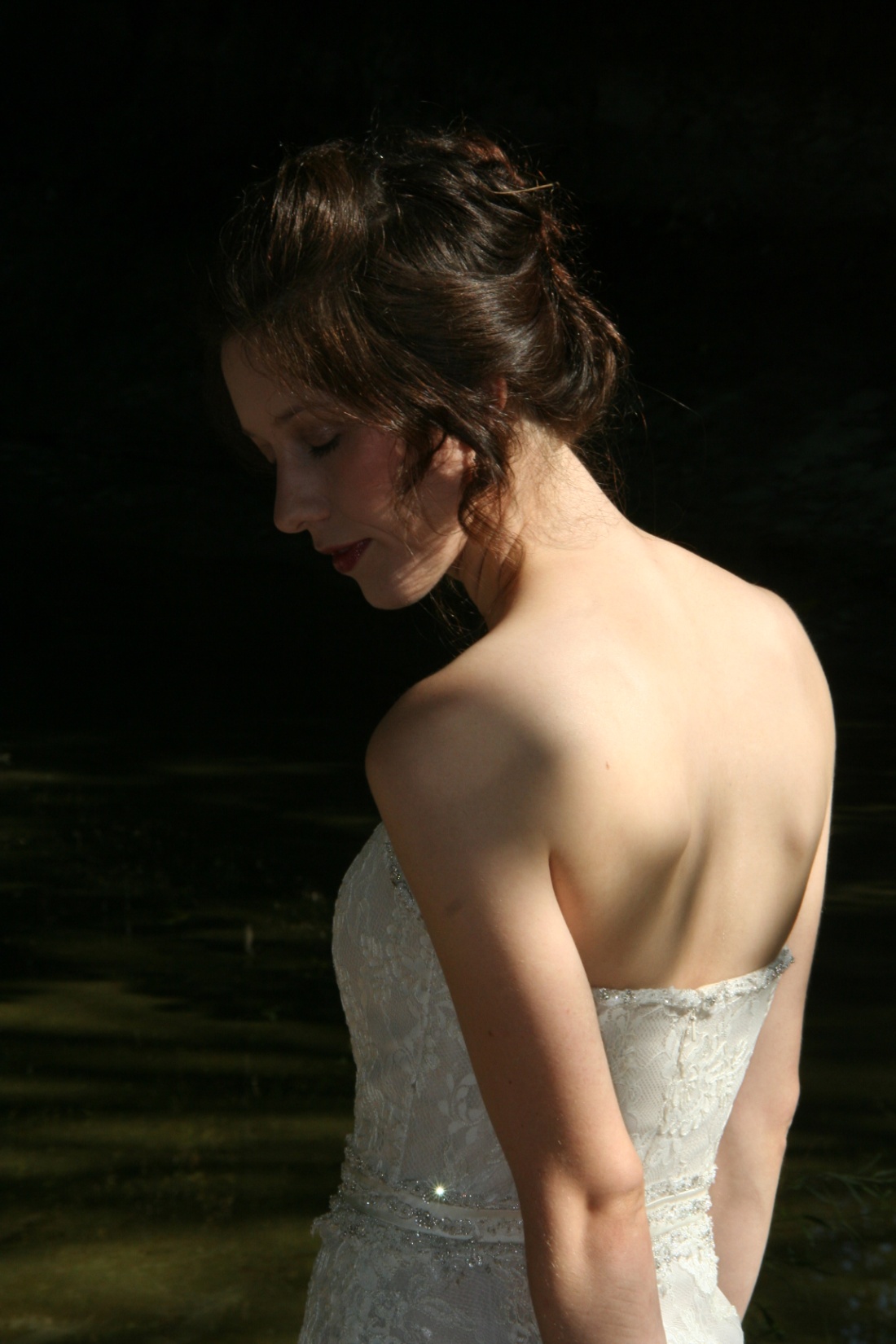 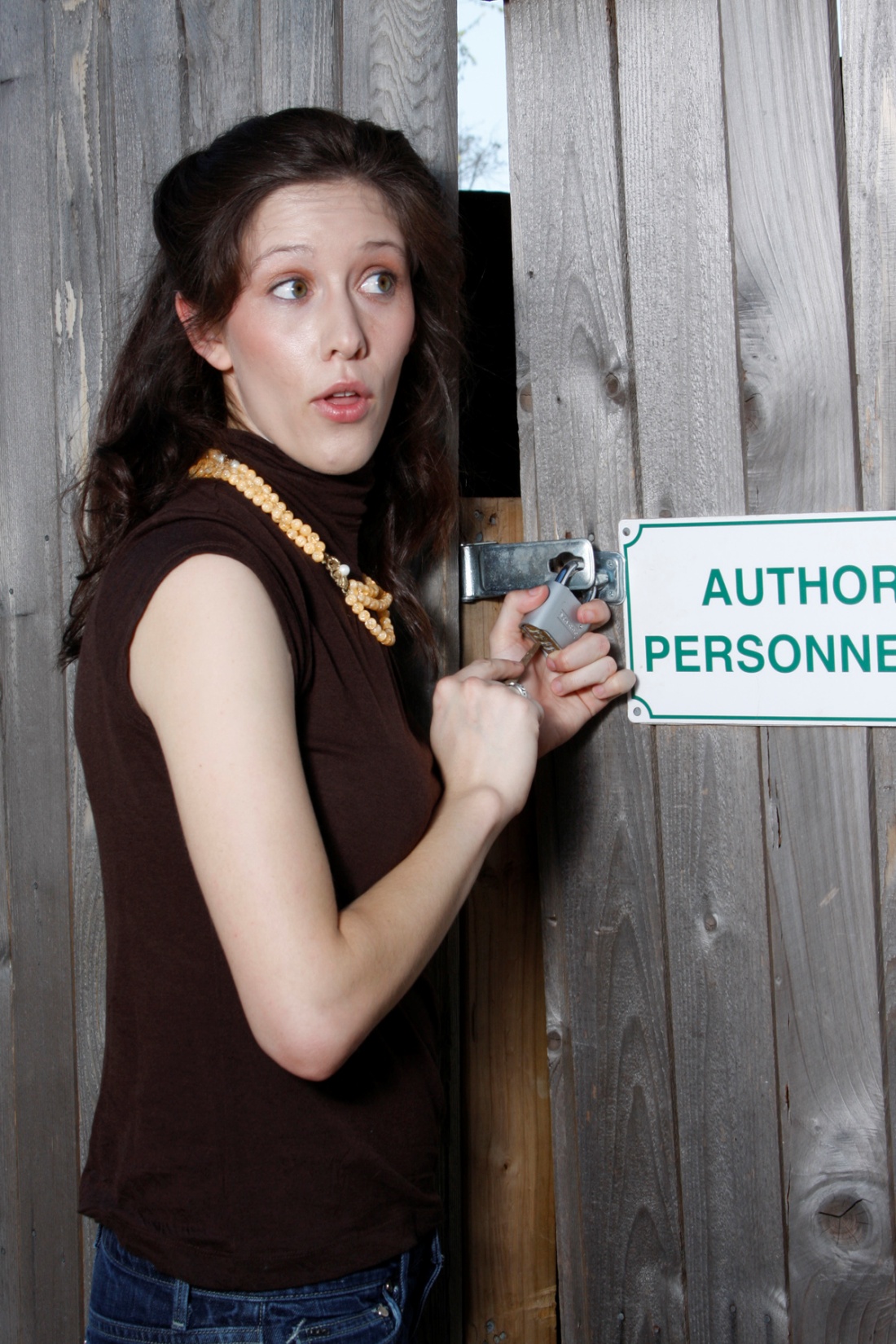 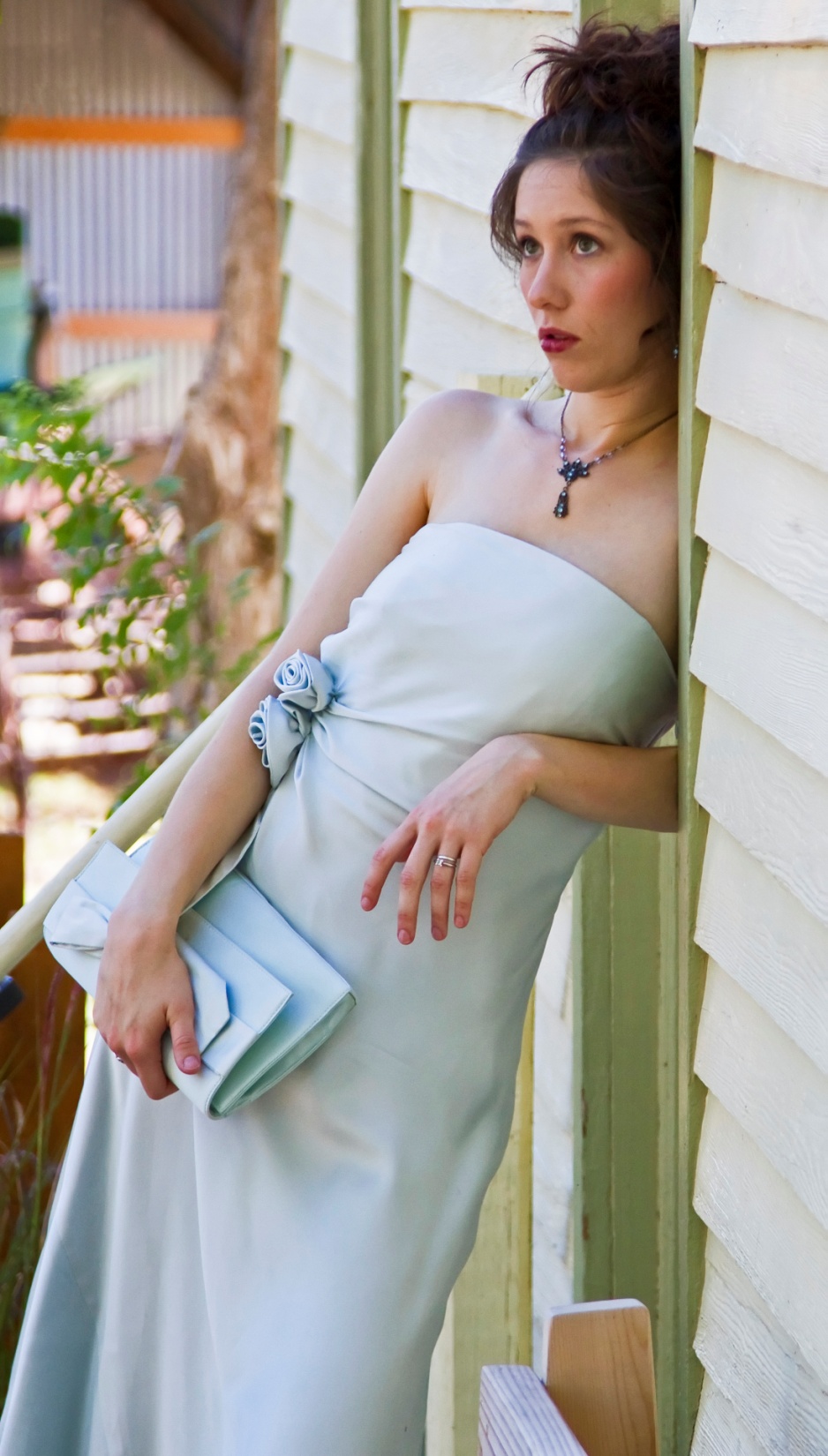 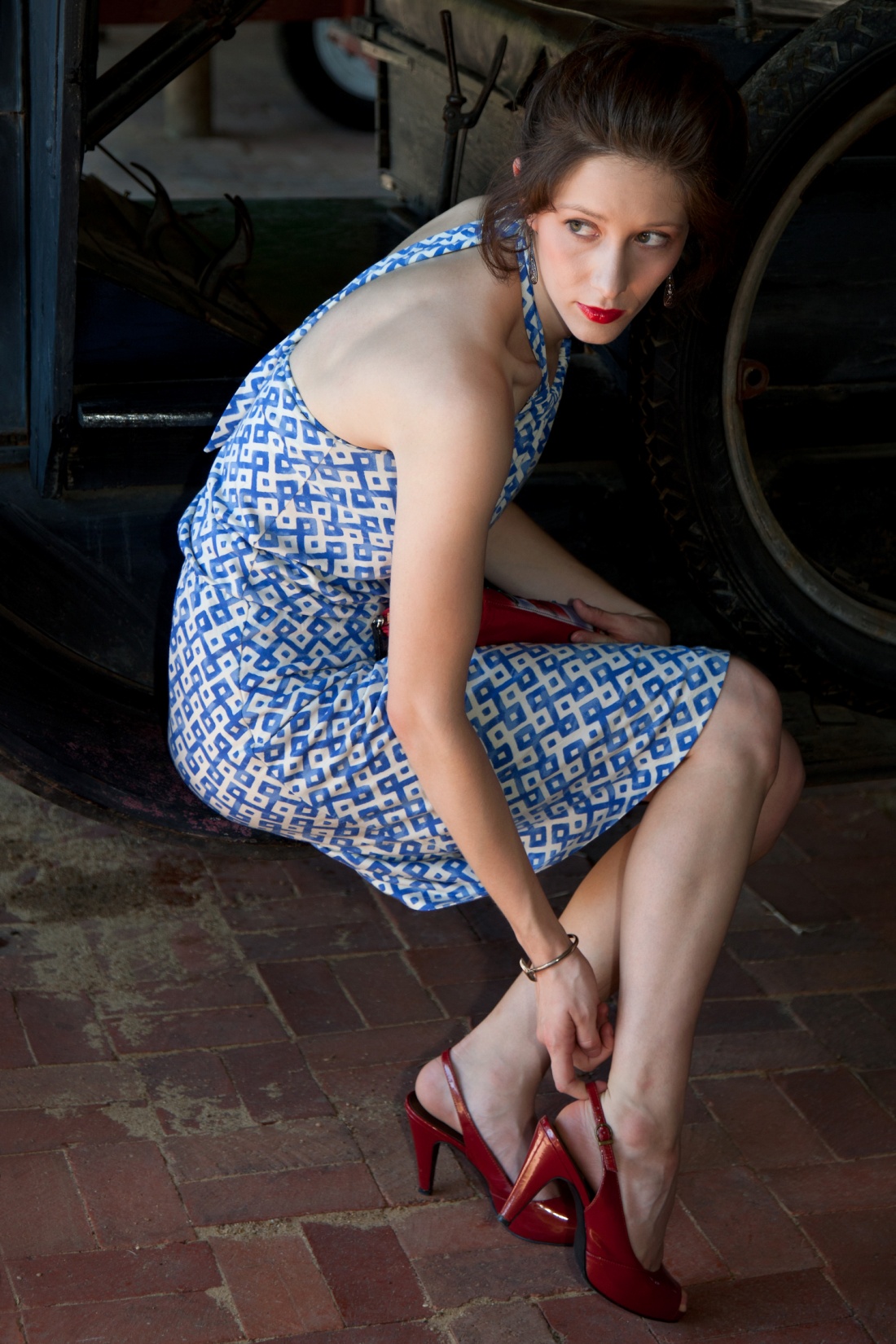 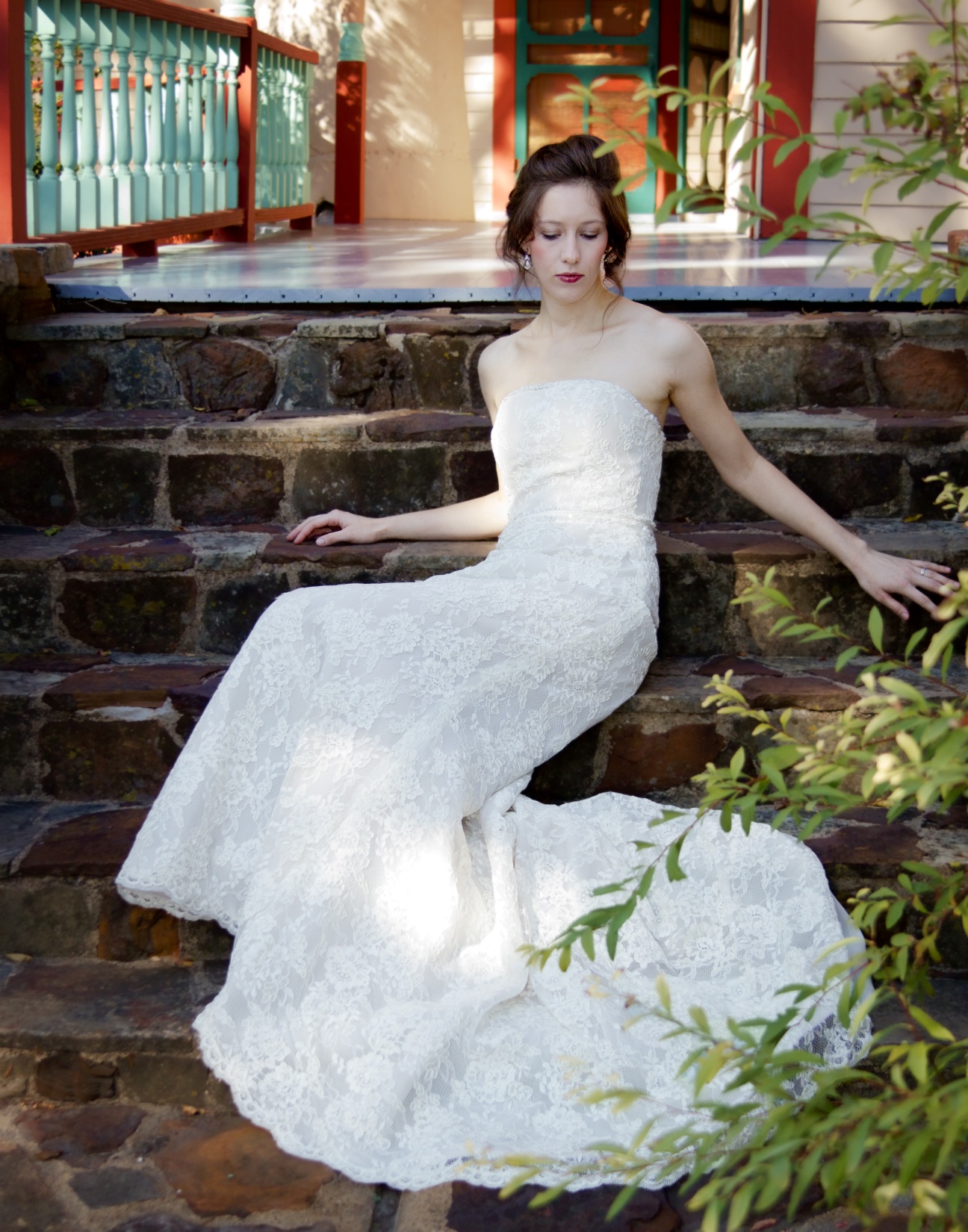 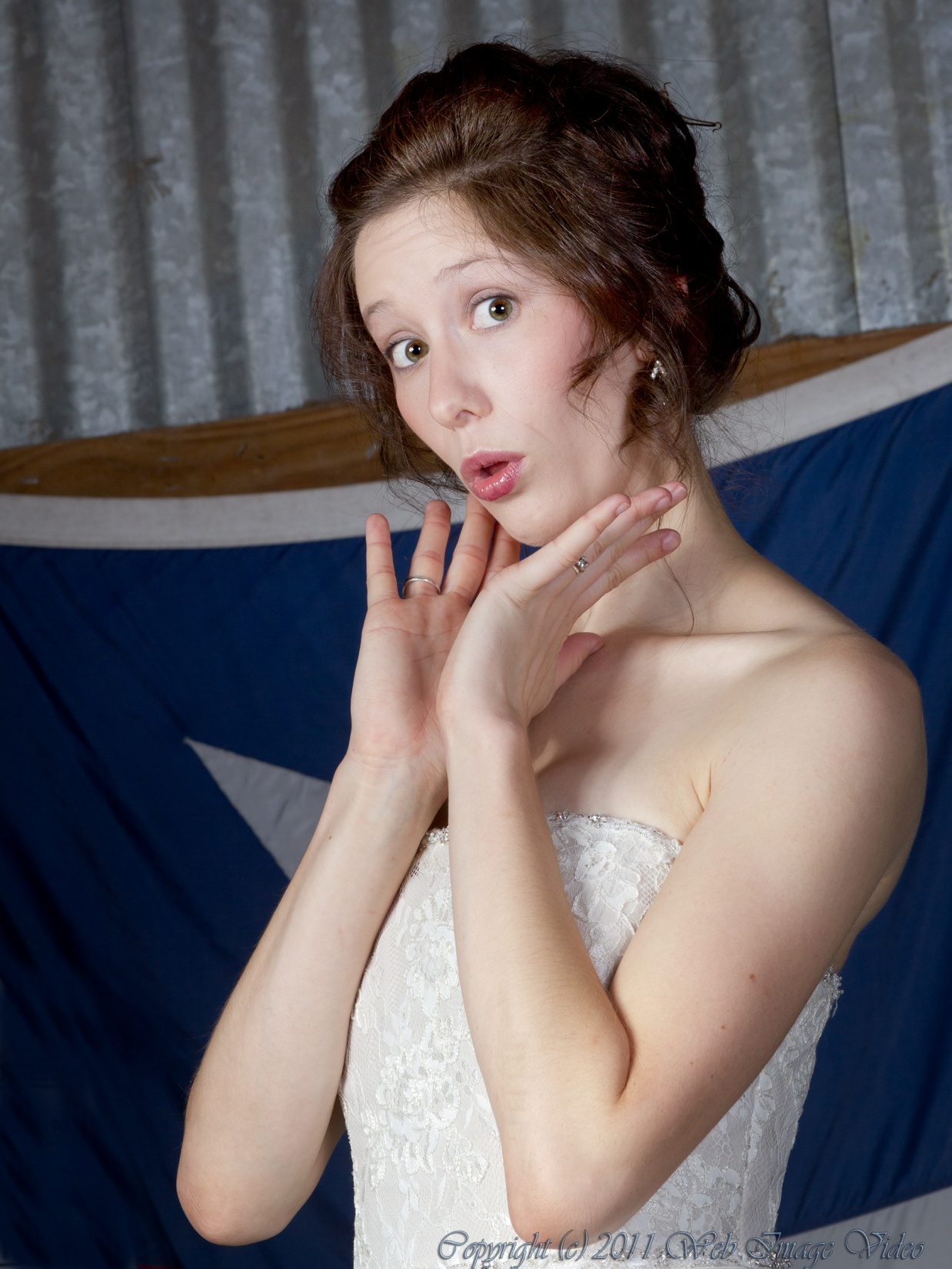 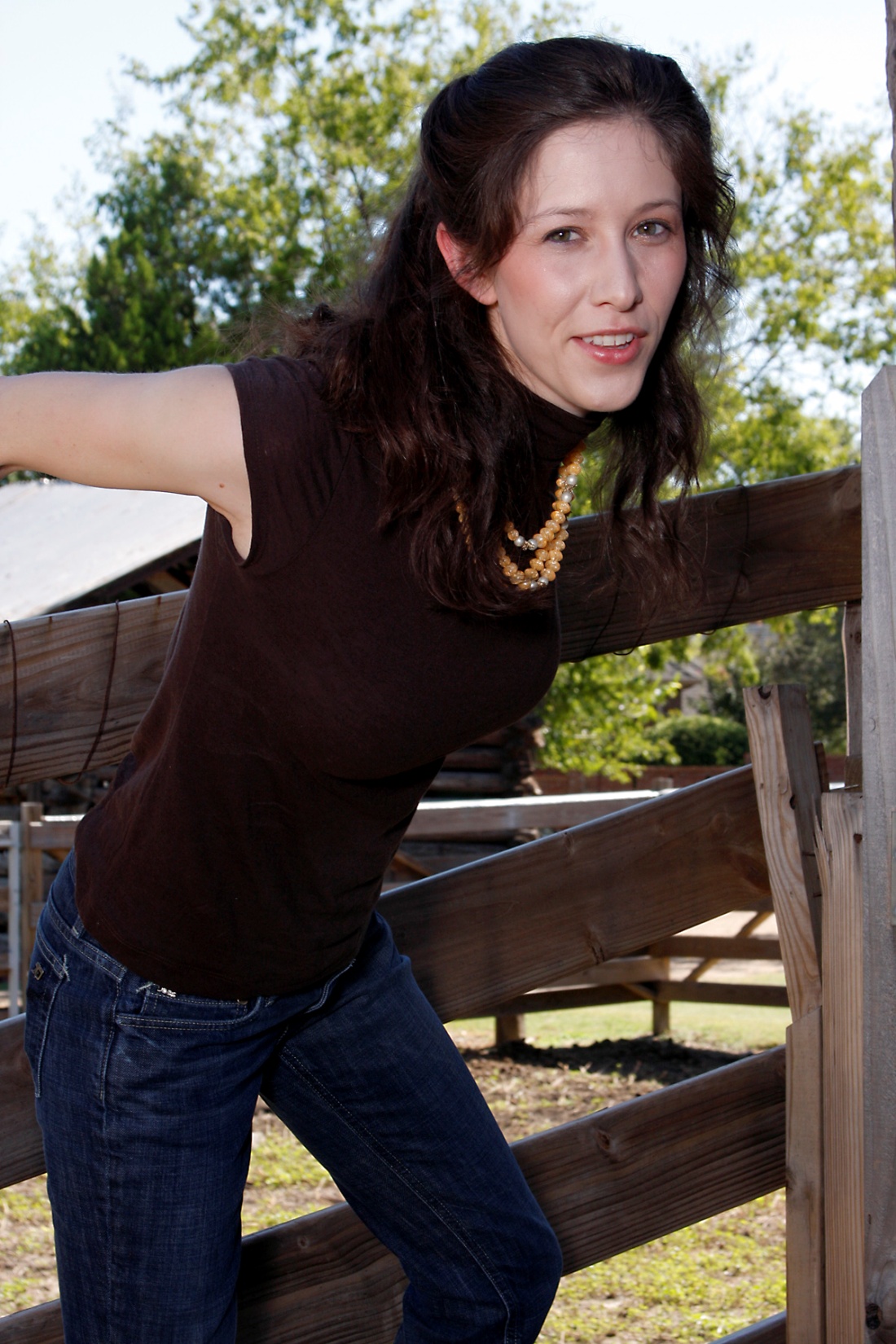 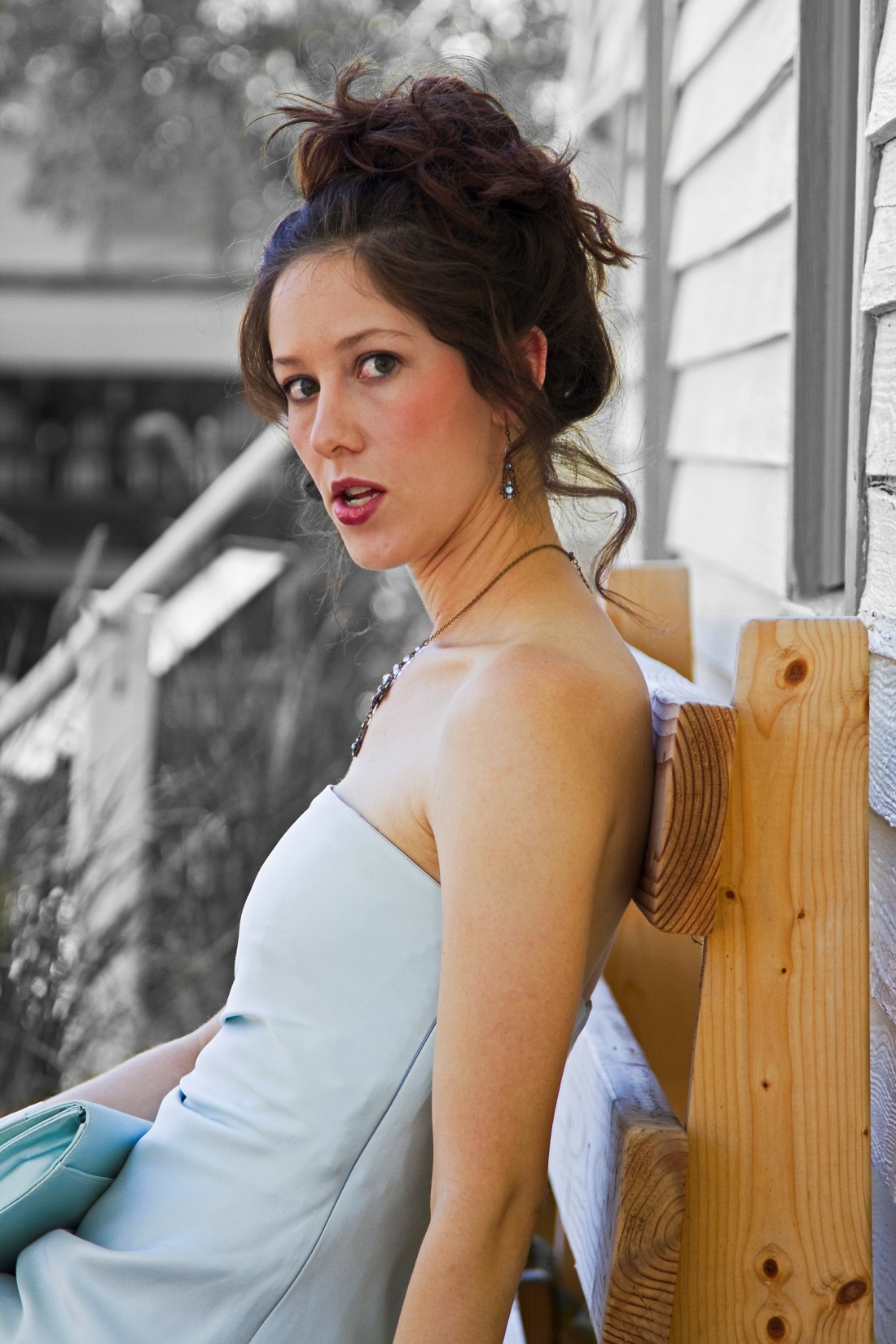 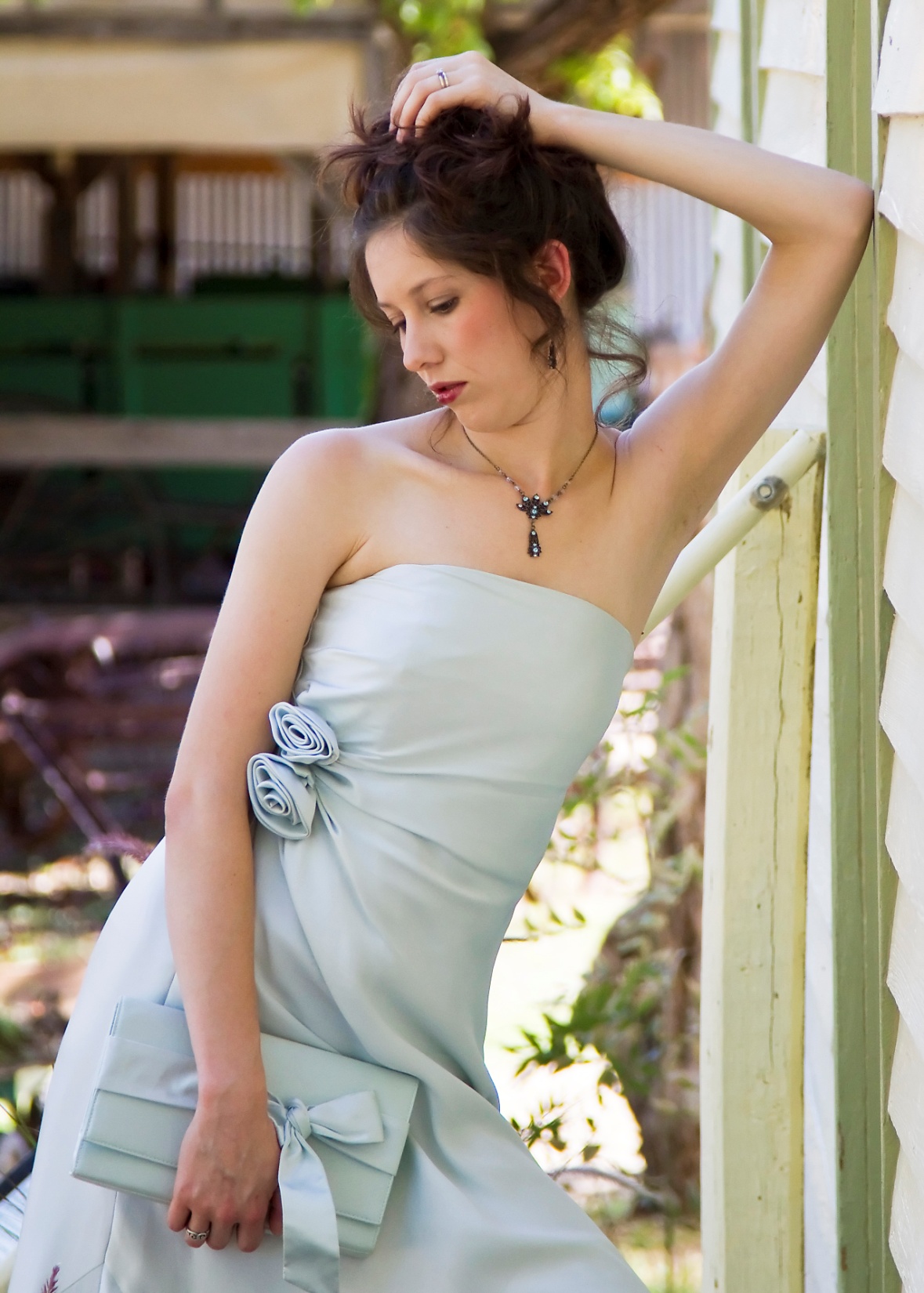 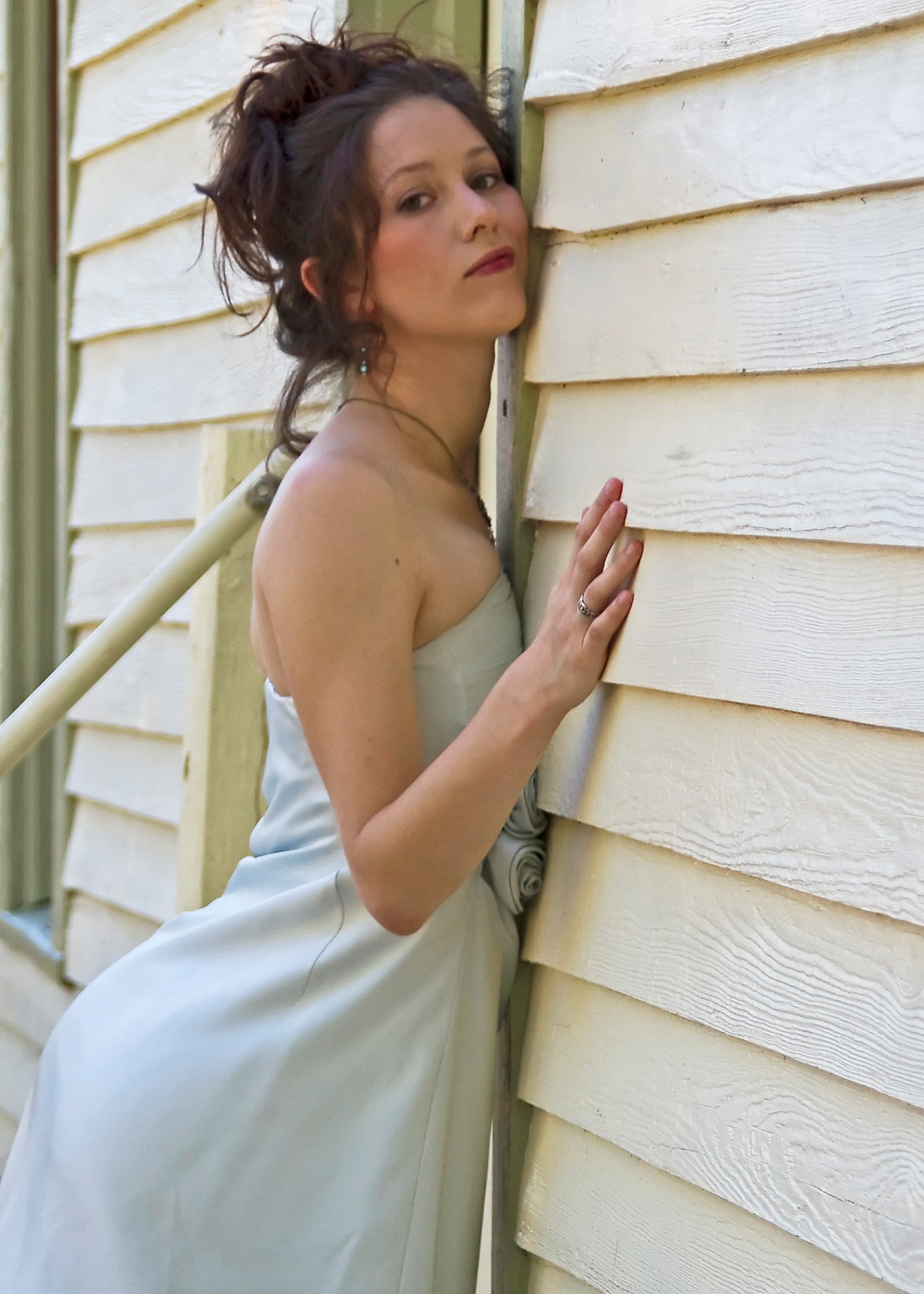 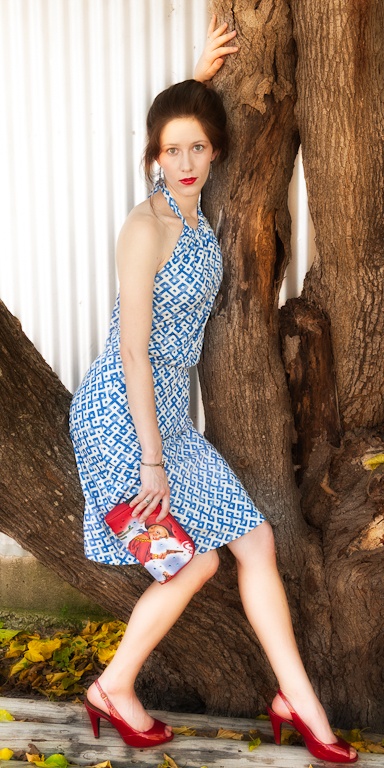 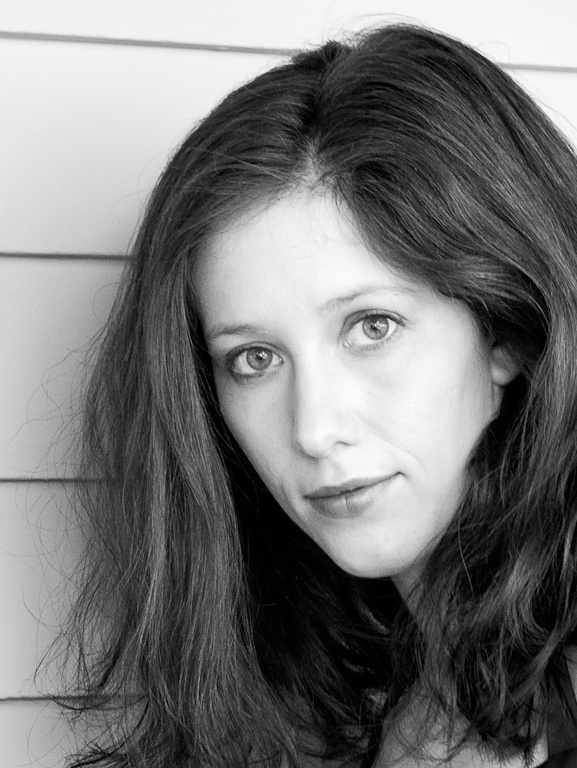 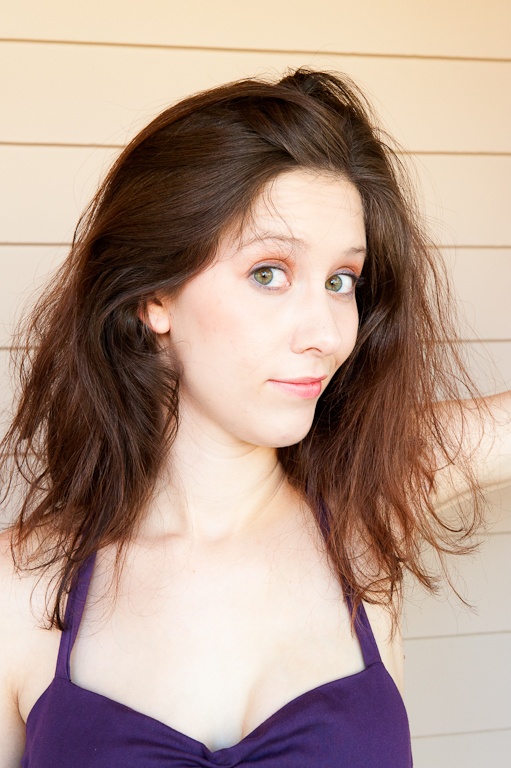 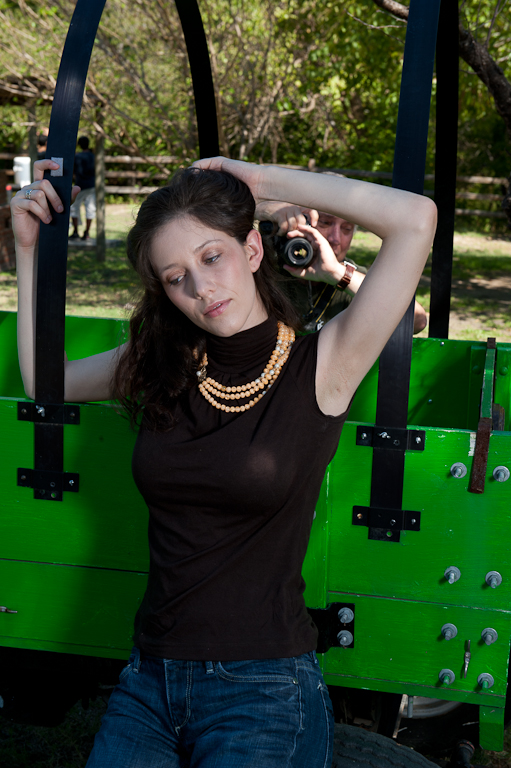 Thanks to the PPC  members who provided images for this show.
Contributing Photographers
John Lehman
Dennis Fritsche
Jerry Schlesinger
Bud Mallar
Jim Shannon
Patrick Johnson
Peter Staxen
Danette Volkmer
Peter Watt
Stewart James
Mandy Neal
Music
The Lady in Red
By Chris de Burgh

Album: The Best of Chris de Burgh
Copyright:  1986 & 2004
Universal Music Canada, Inc.
Produced by Ken Guthrie
© 2012 Plano Photography Club, Inc.
The End